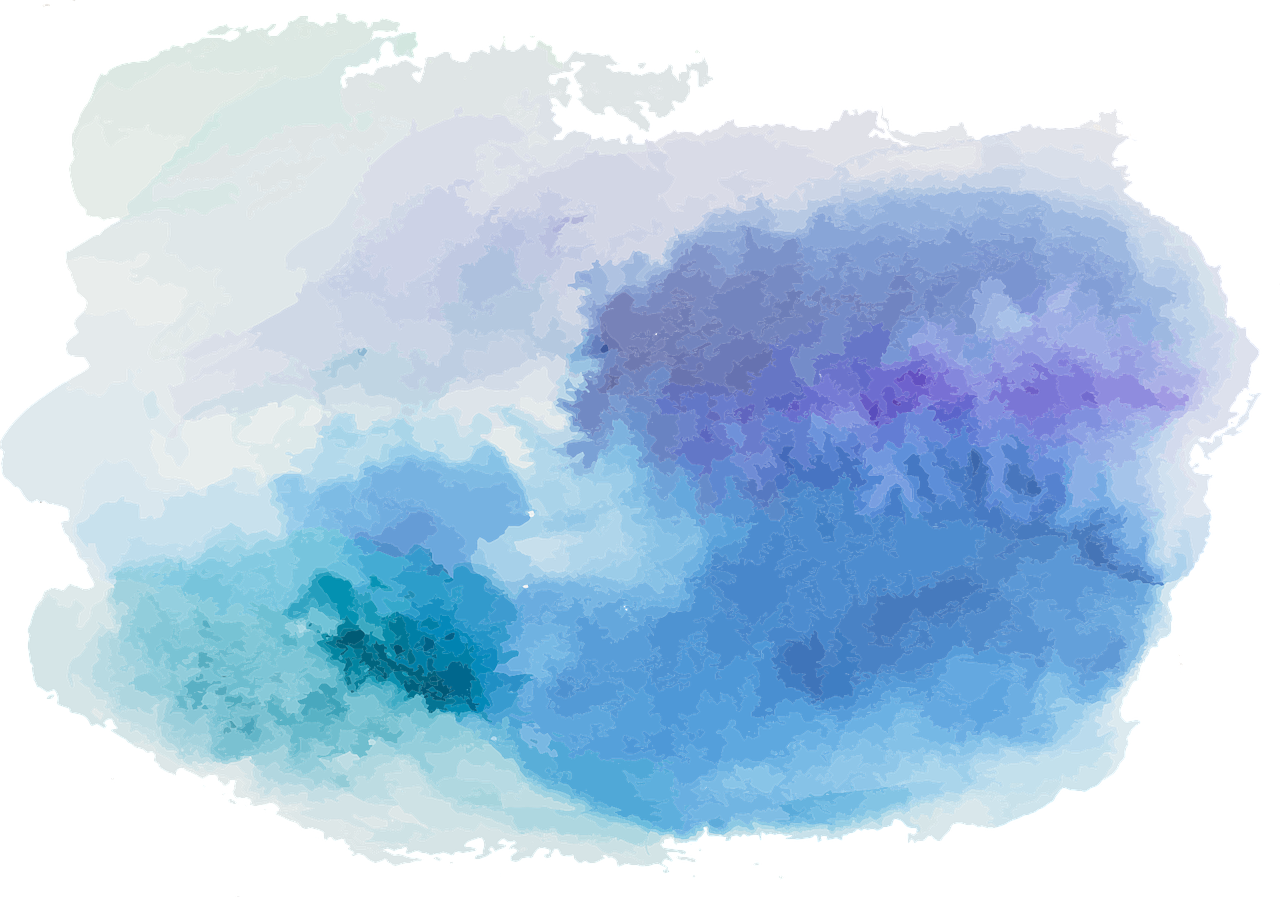 Reason and Argument
Lecture 17: Proof Rules for FOL (2)
Robert Trueman
rob.trueman@york.ac.uk
University of York
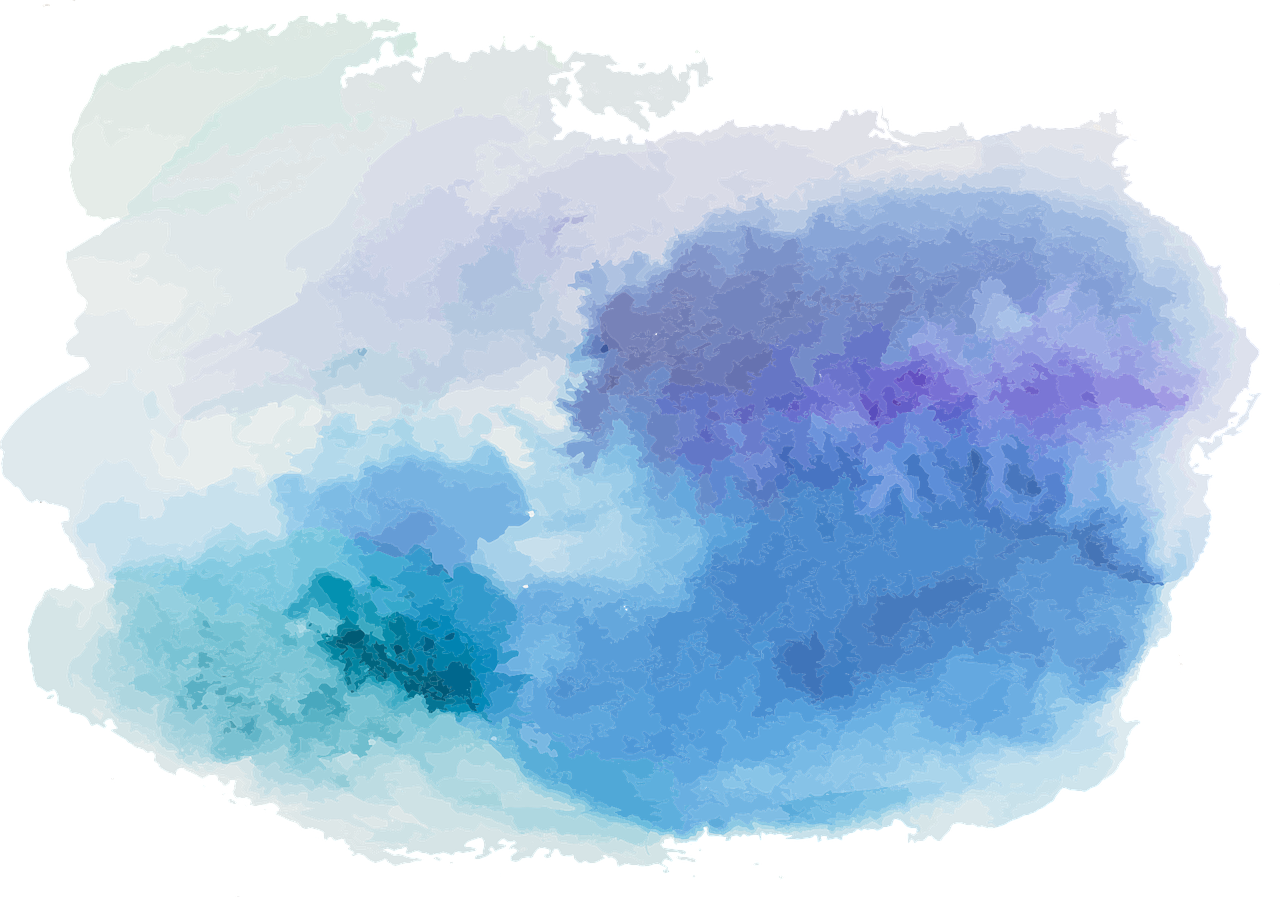 Reason and Argument
Lecture 17: Proof Rules for FOL (2)
Conversion of Quantifiers
Identity Introduction
Identity Elimination
Equivalence Relations
The Single-Turnstile
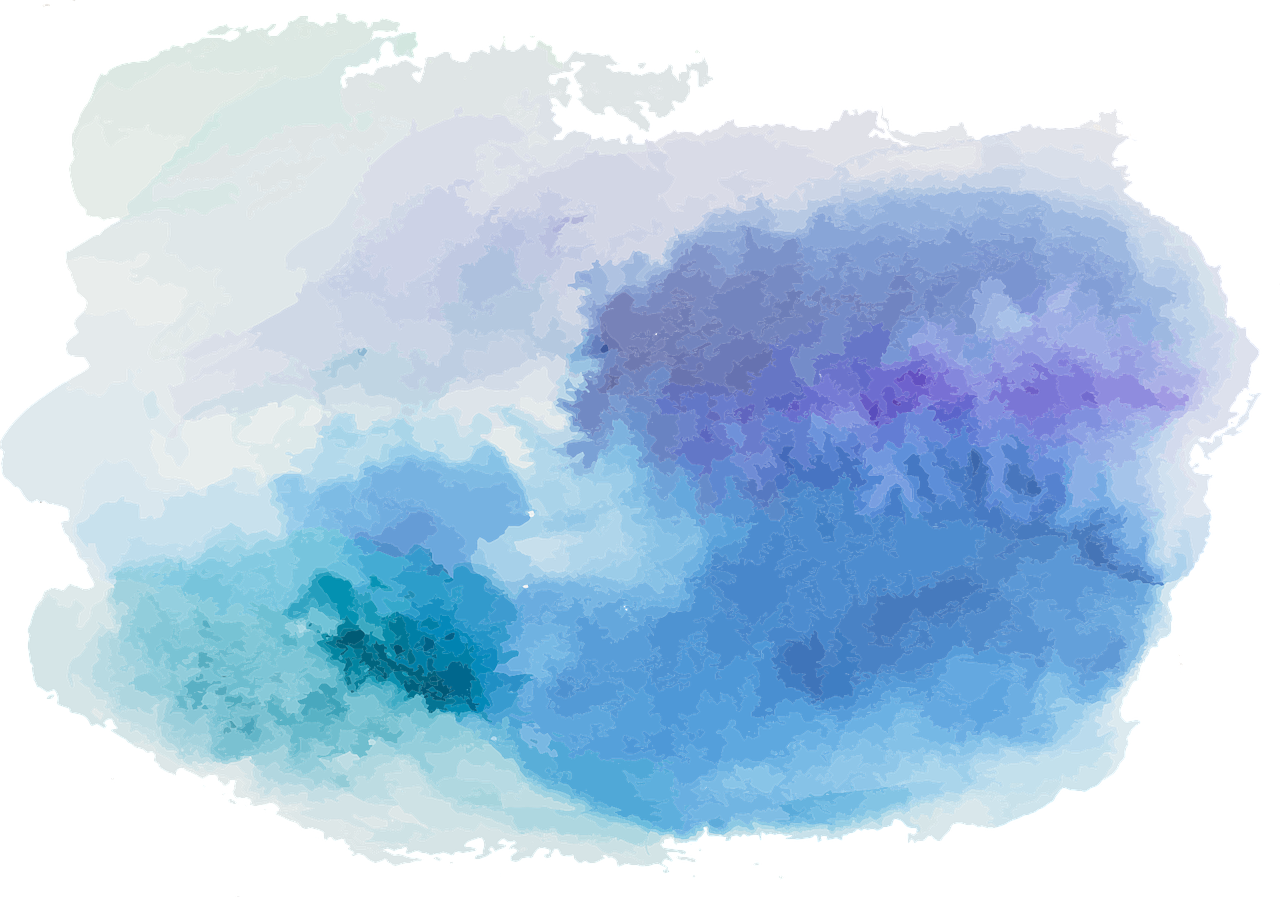 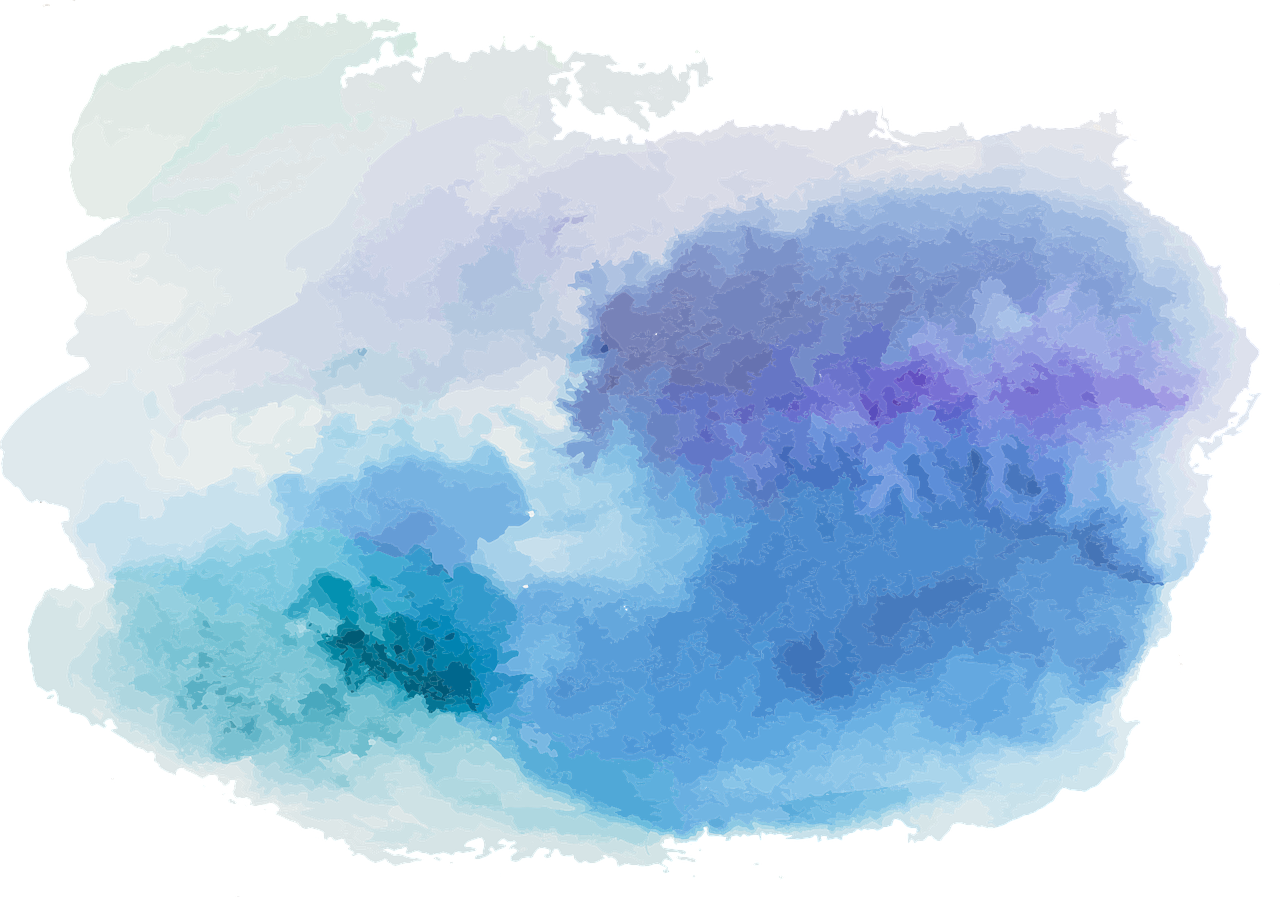 The universal quantifier
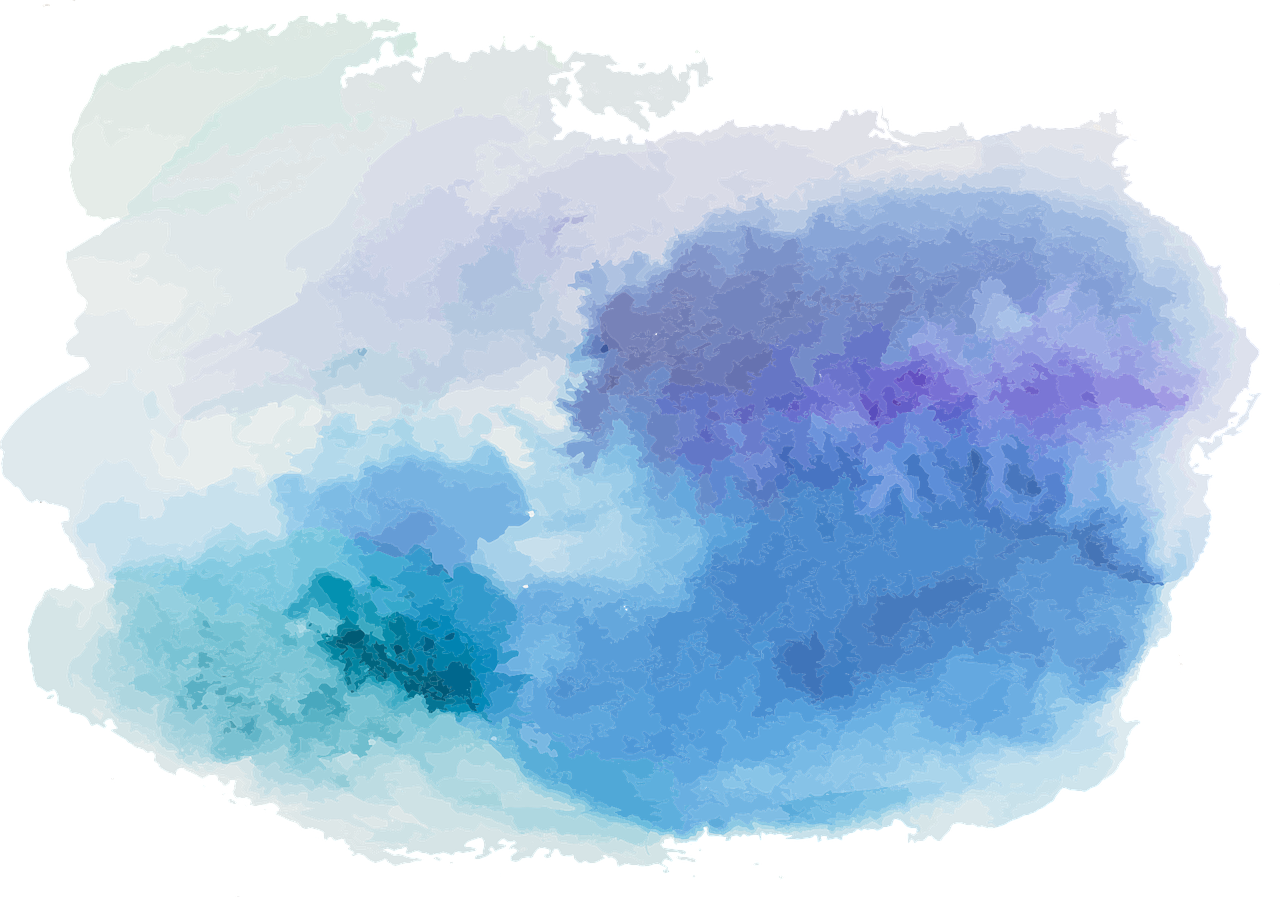 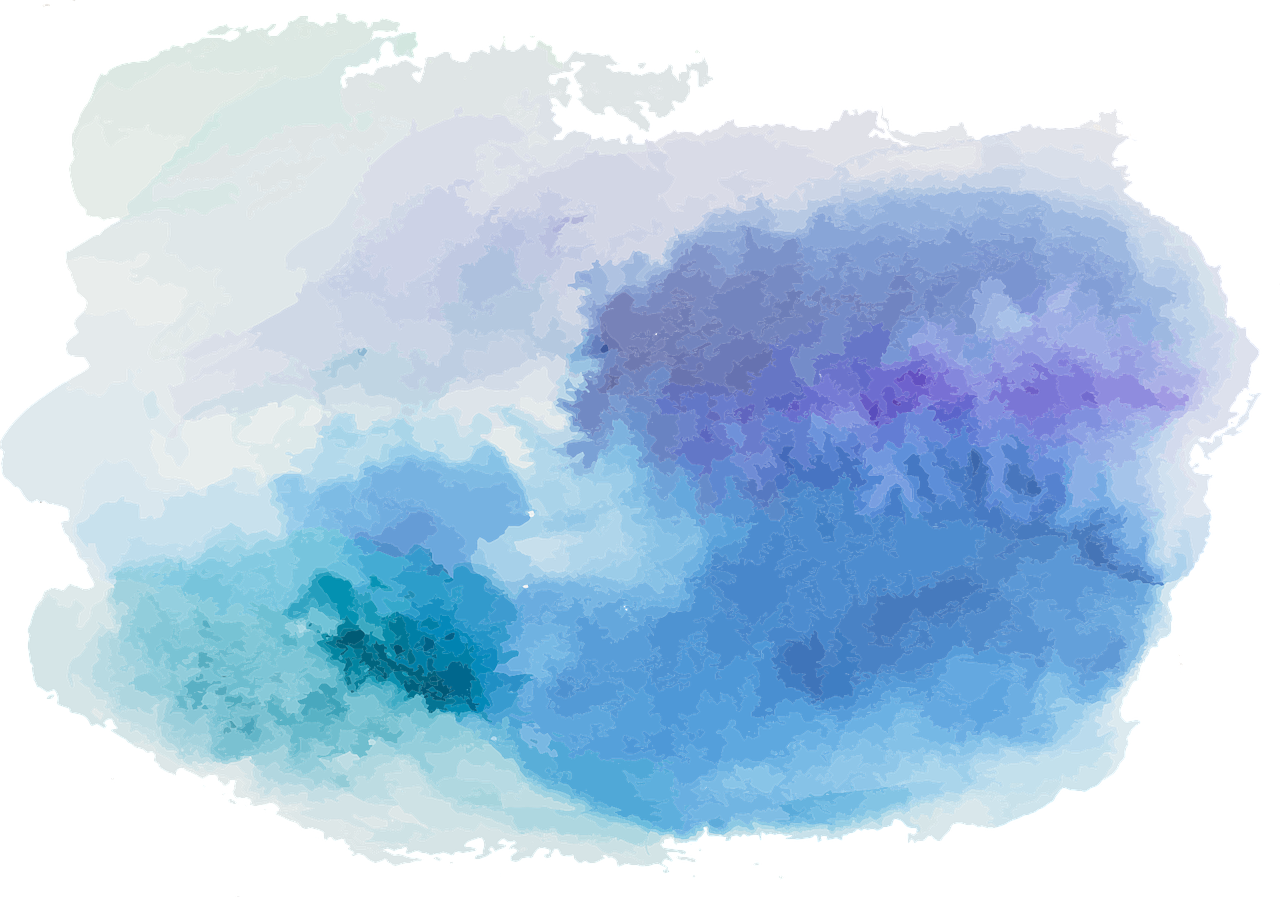 The existential quantifier
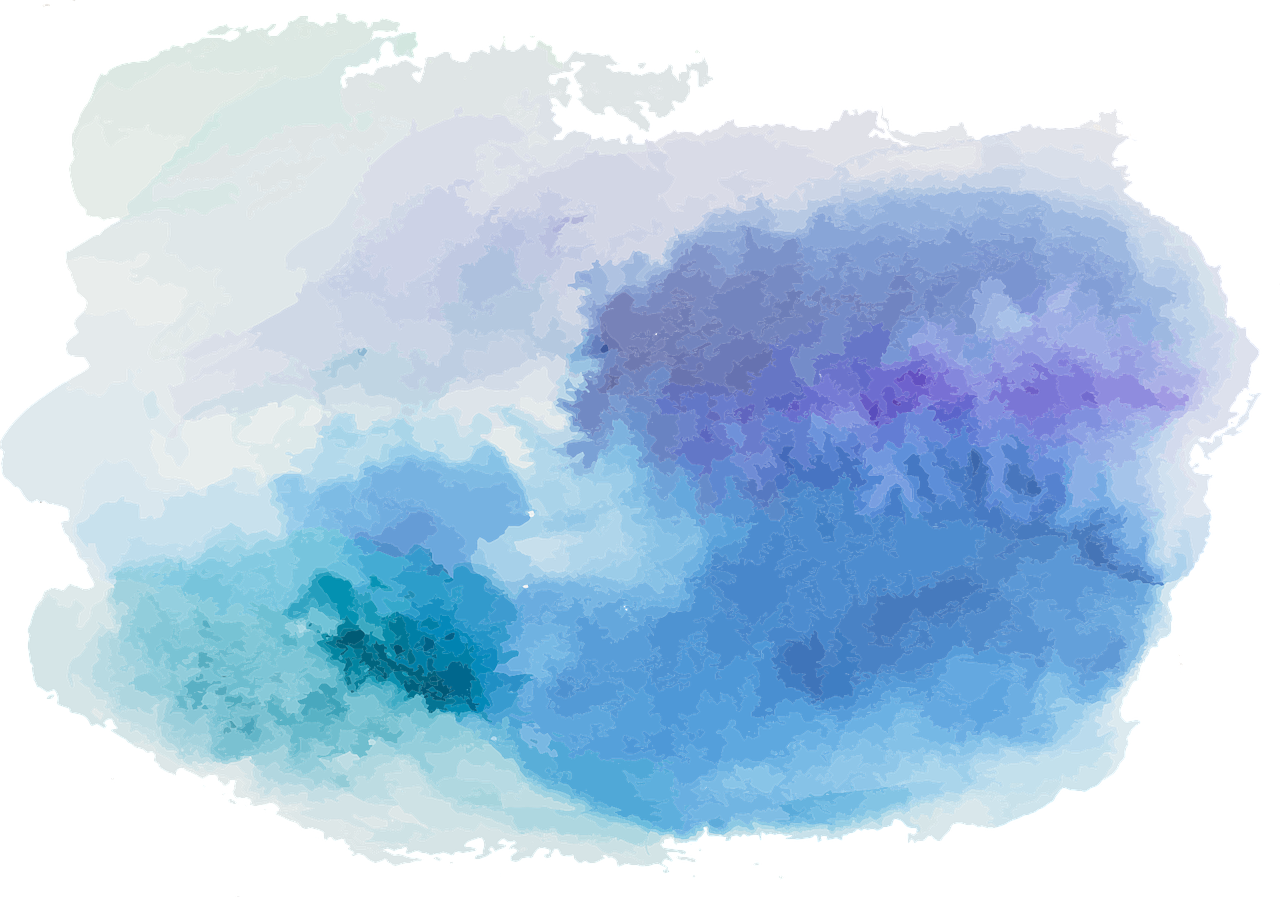 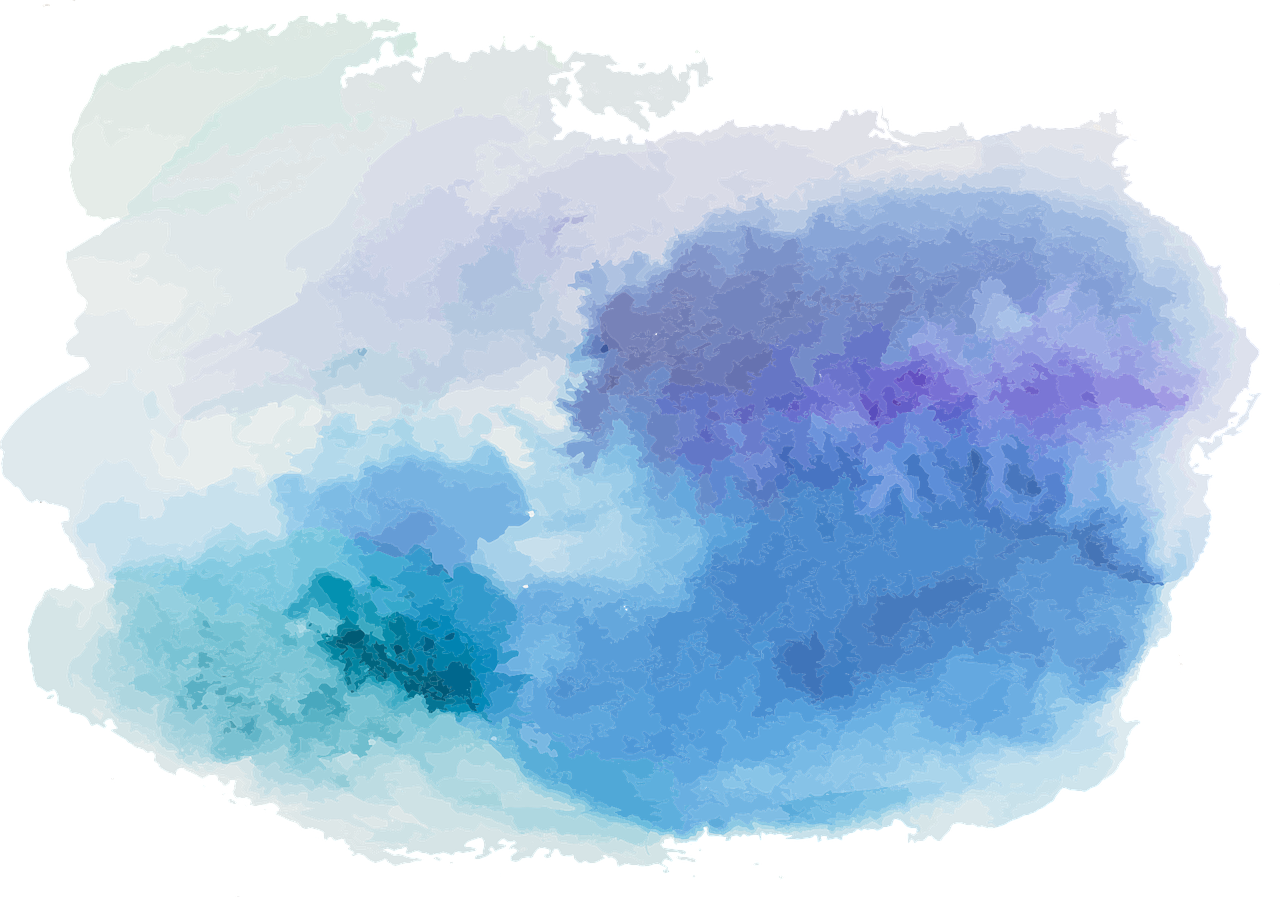 An example
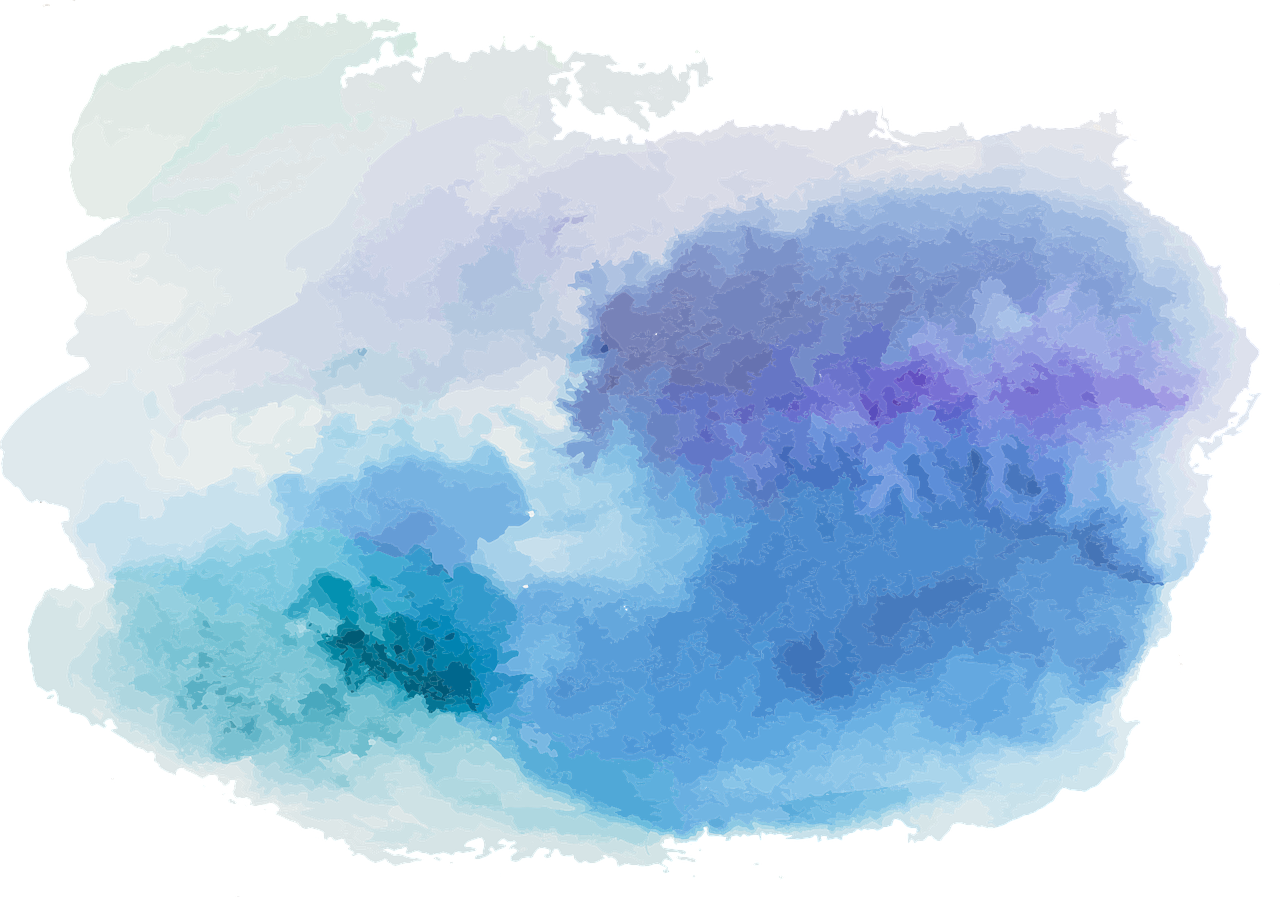 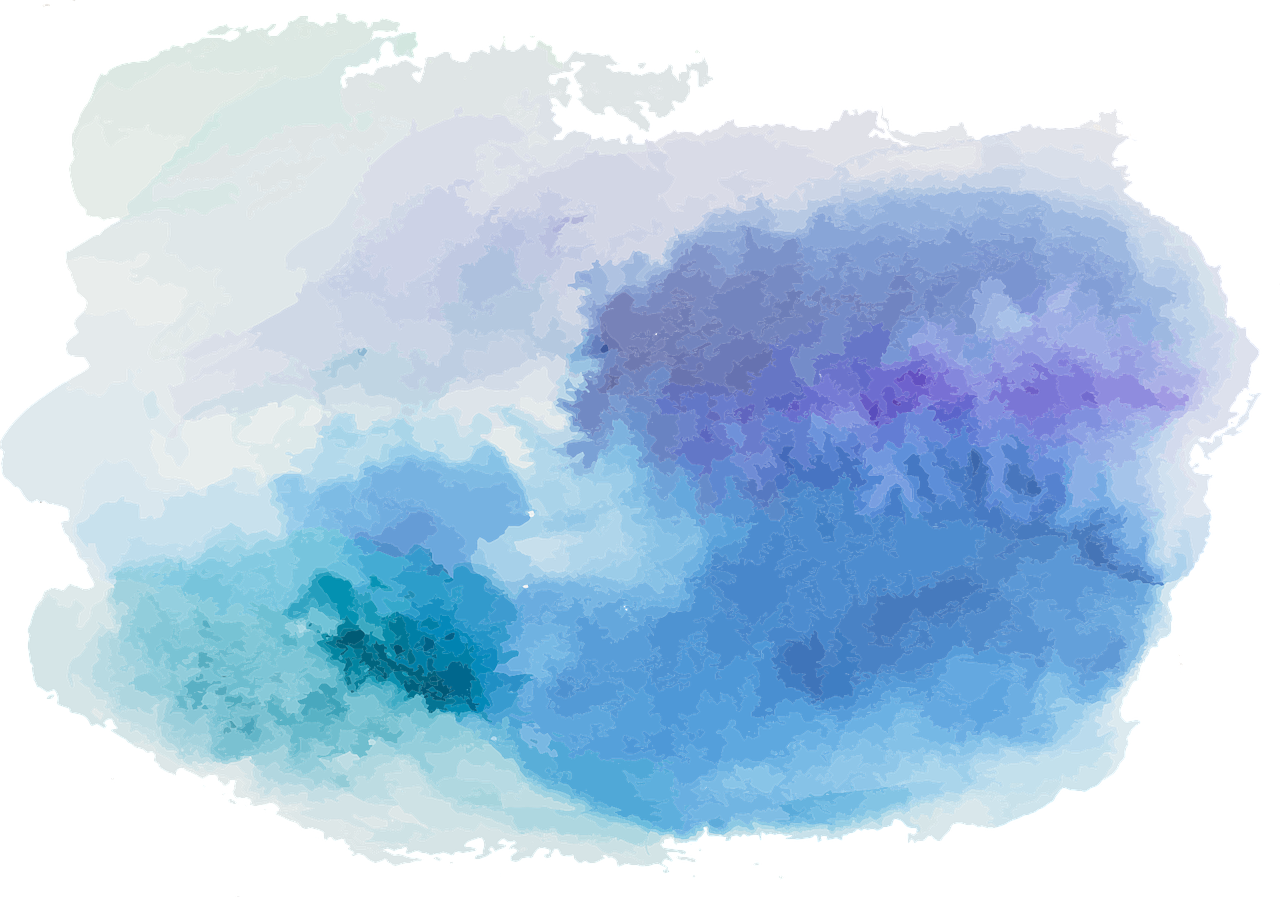 An example
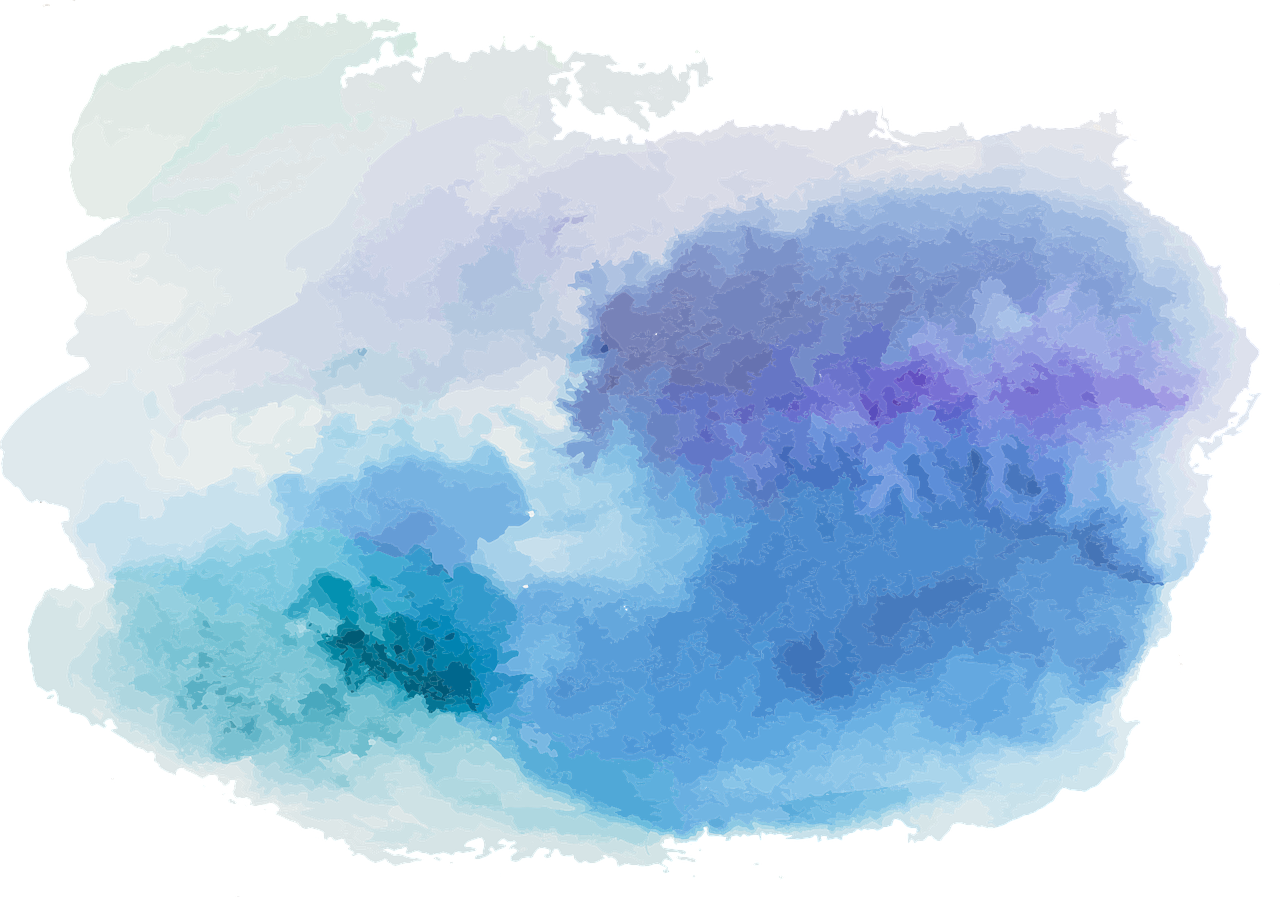 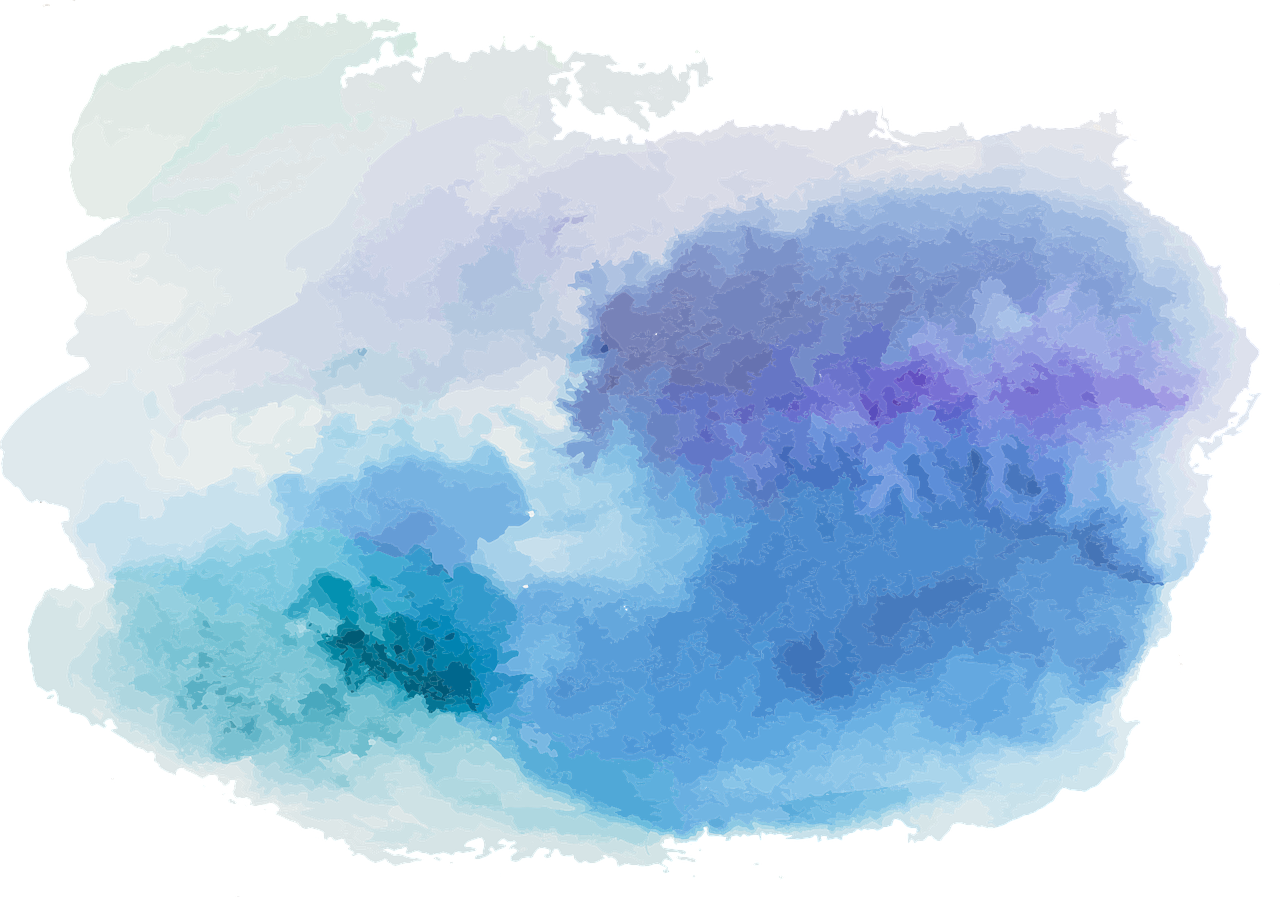 An example
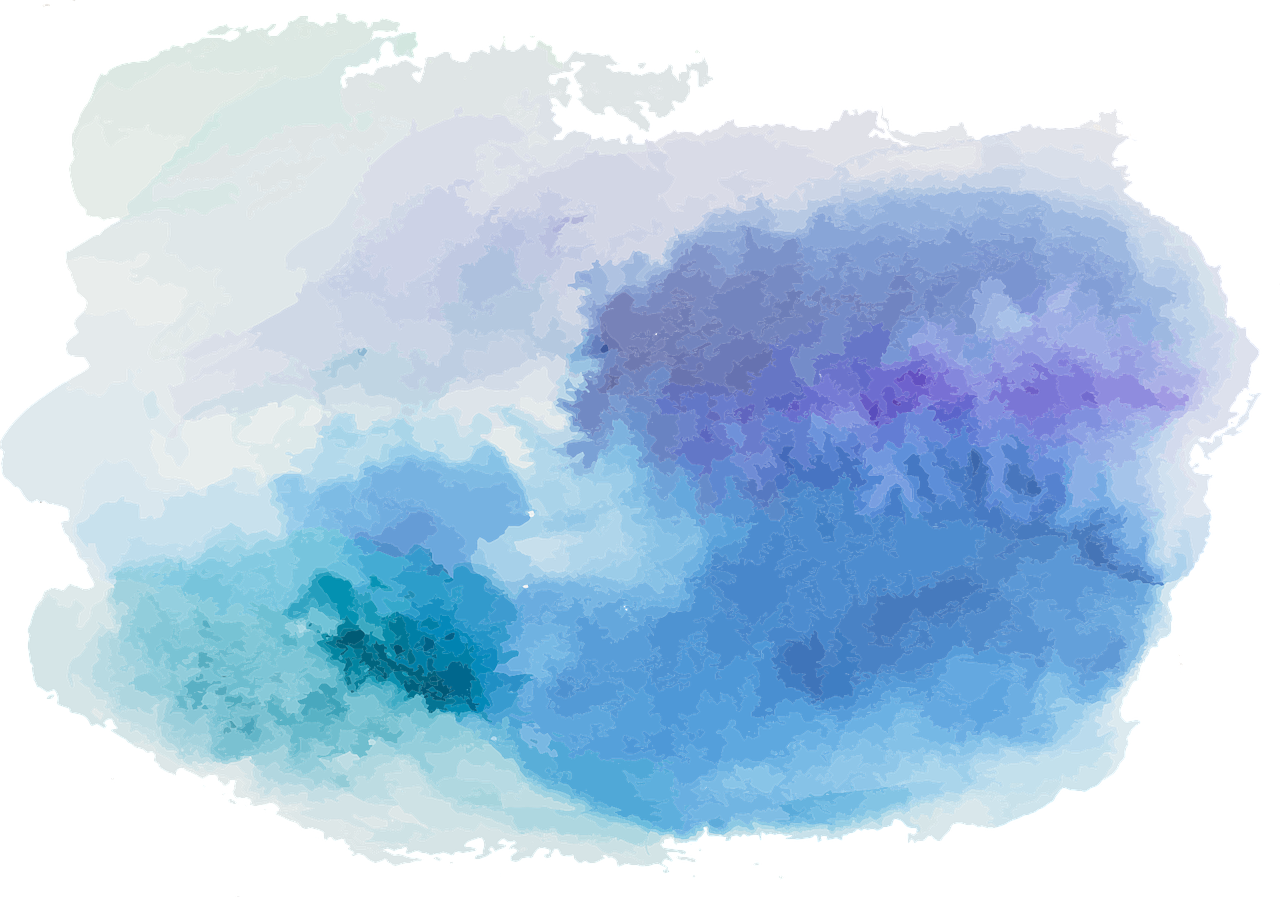 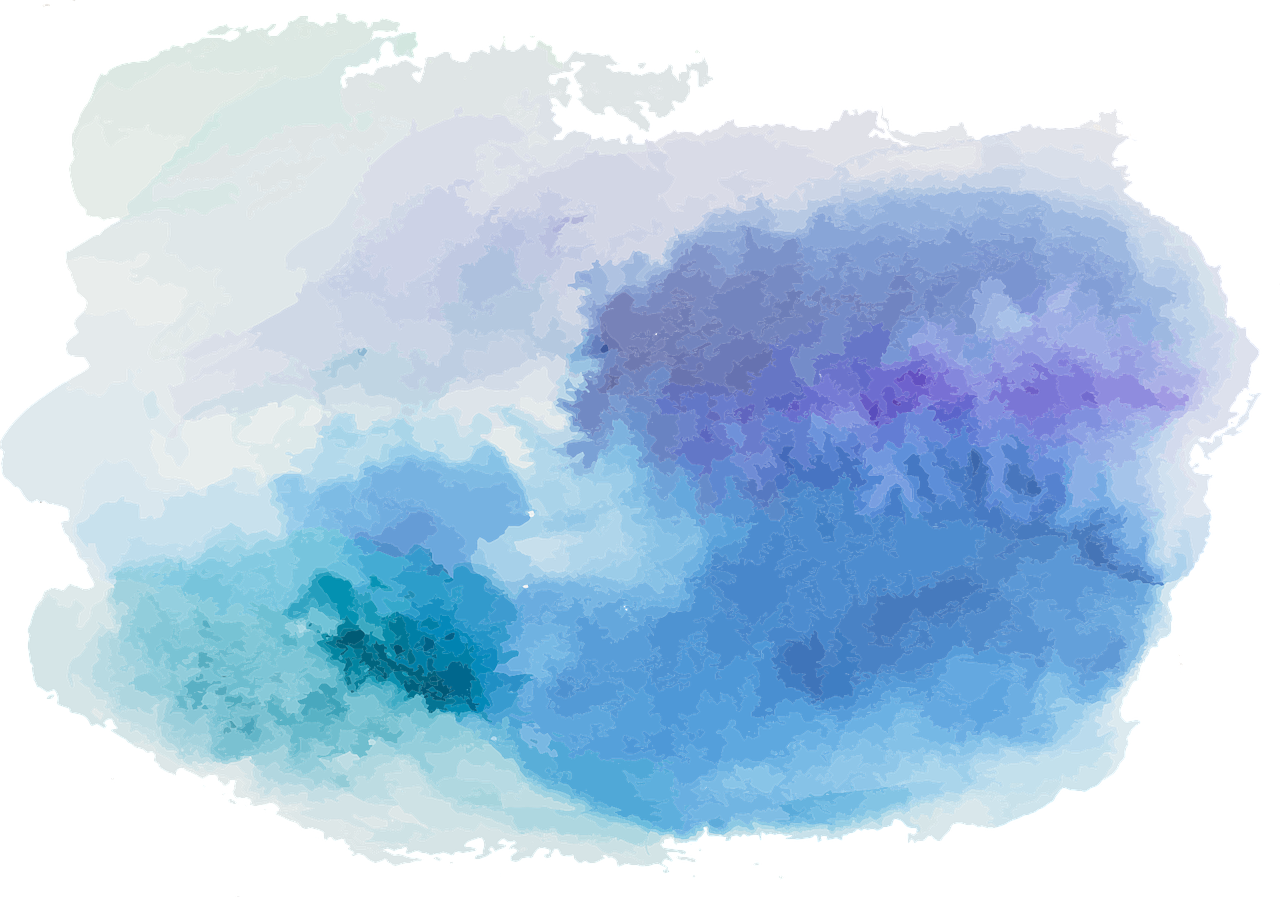 Conversion of Quantifiers
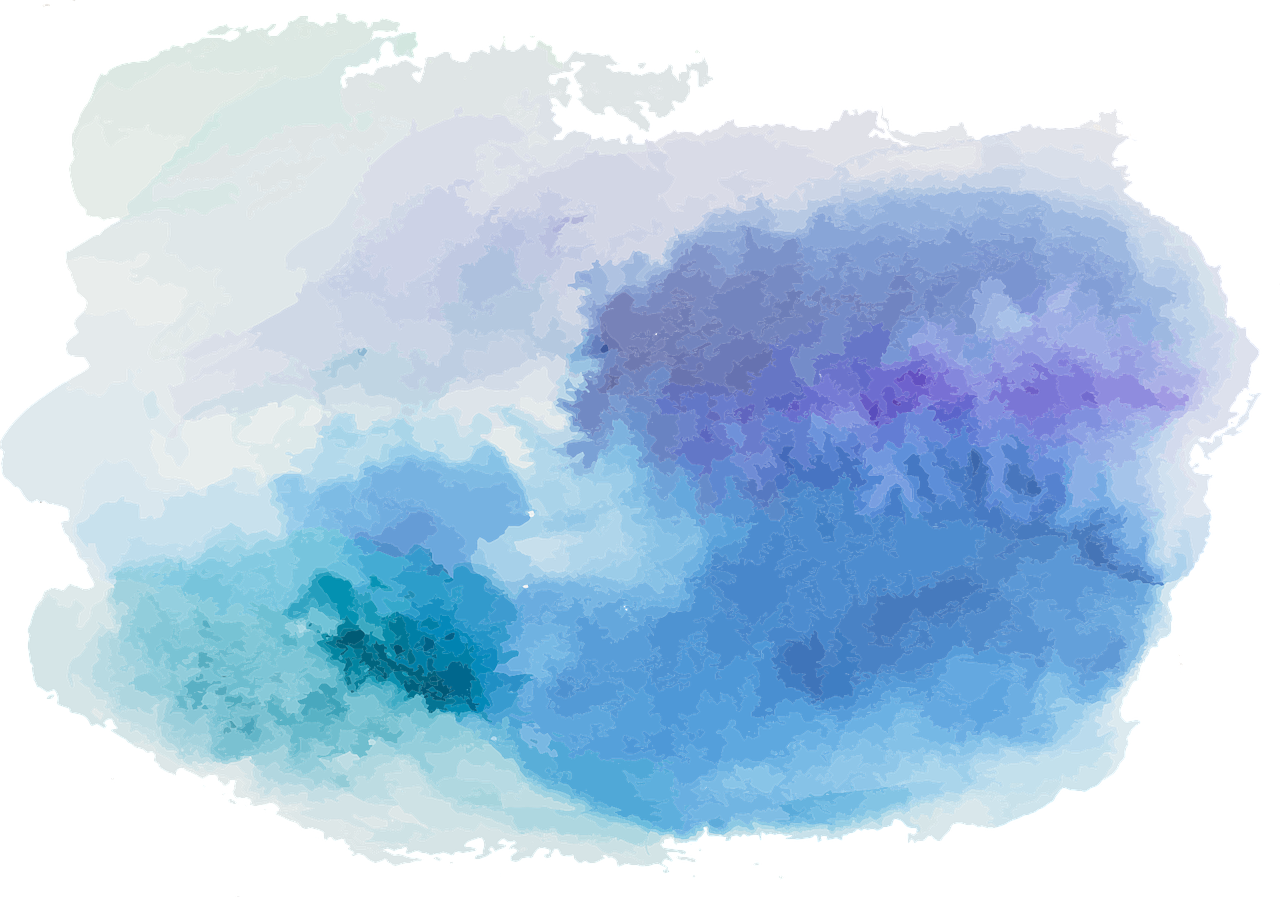 Conversion of Quantifiers can be derived from the basic rules, so they don’t let us prove anything new
They are useful because they give us a way of moving a negation so that it is no longer the main logical operator
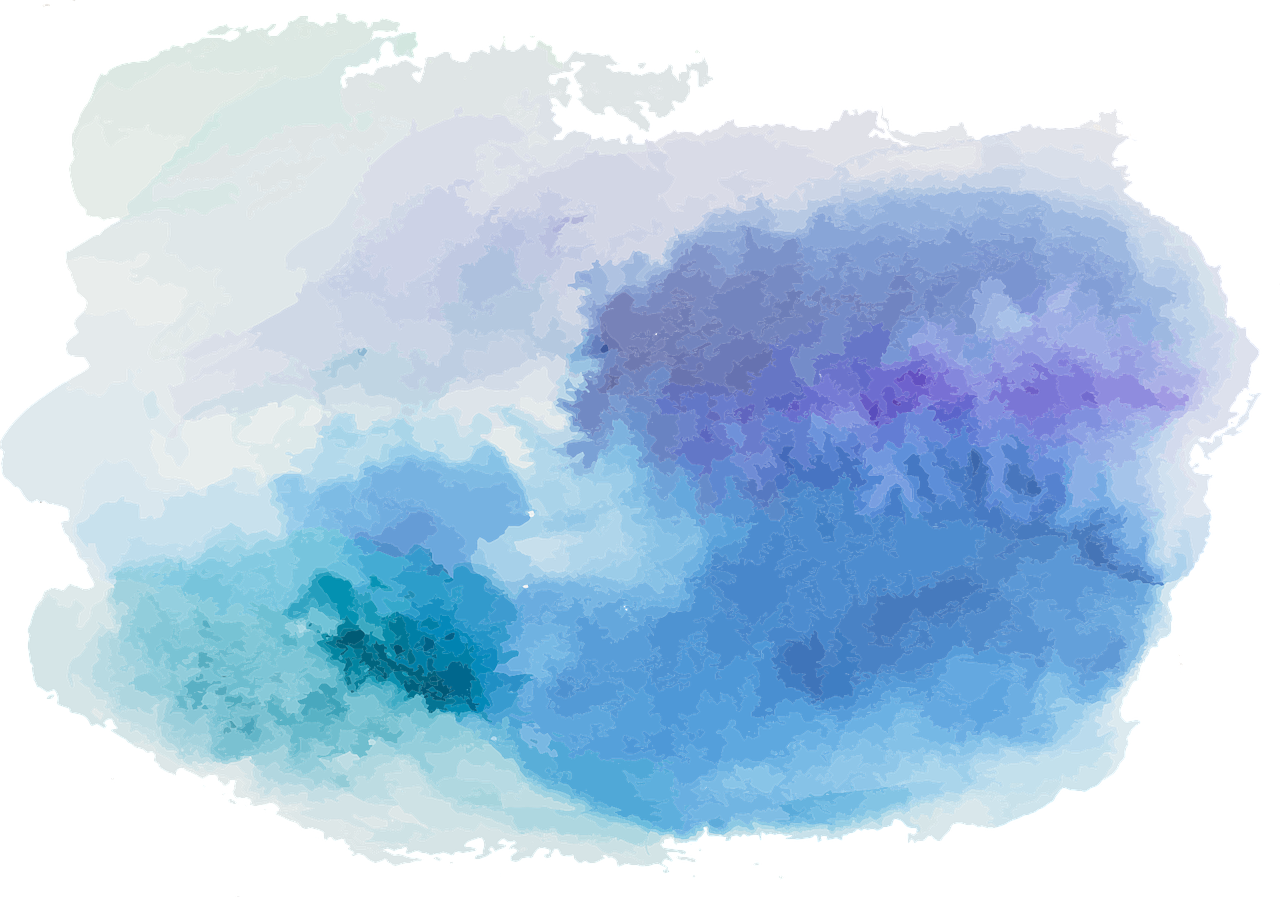 An example
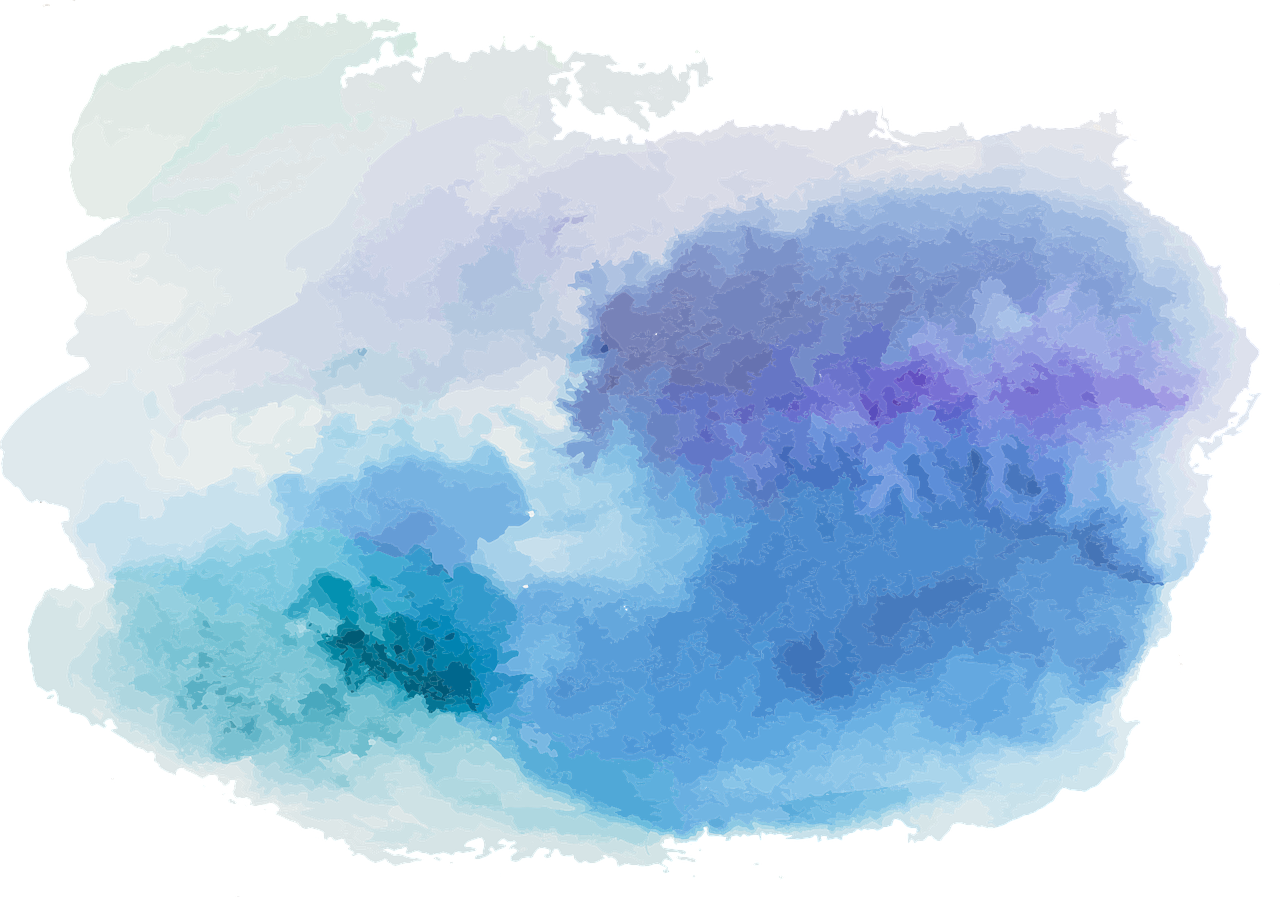 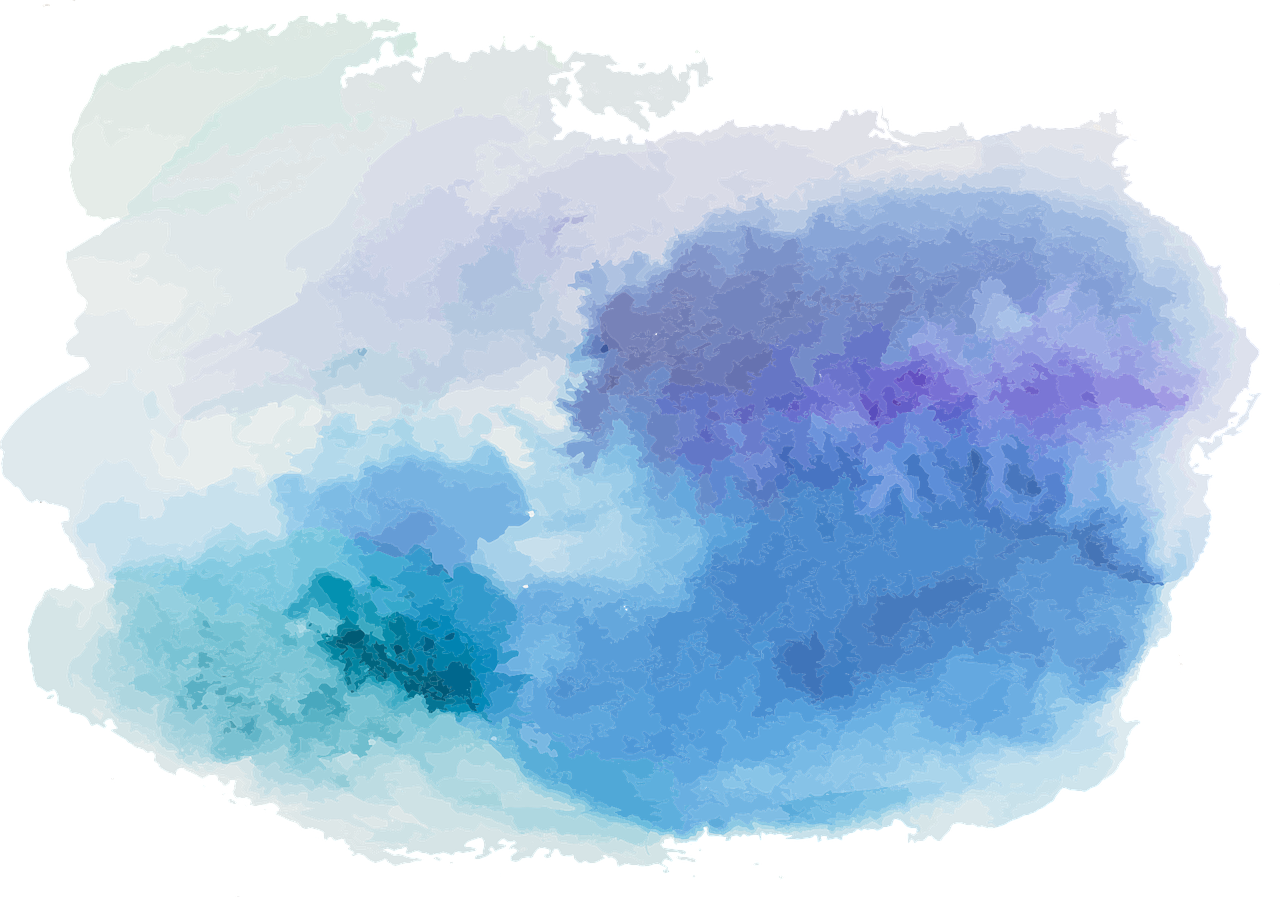 An example
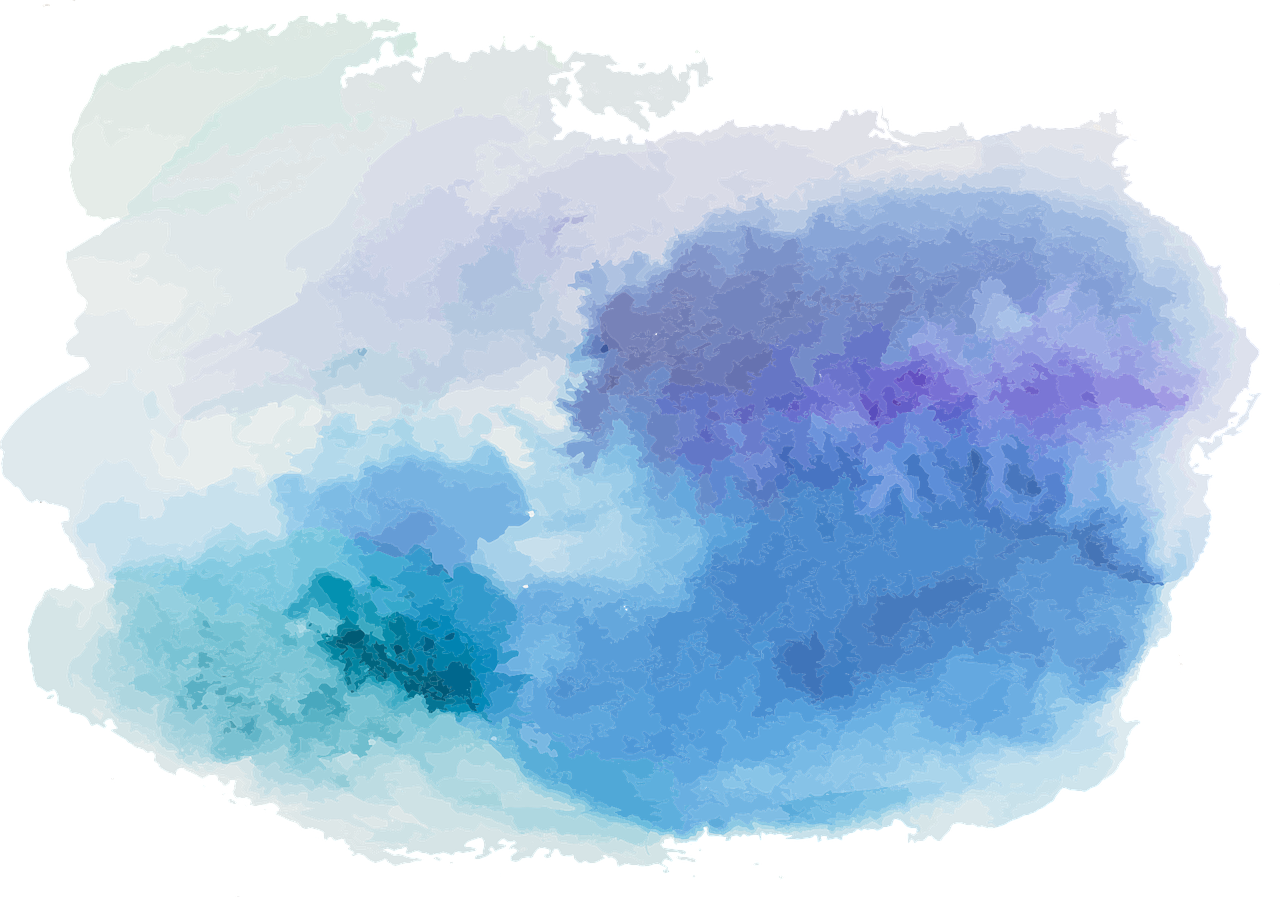 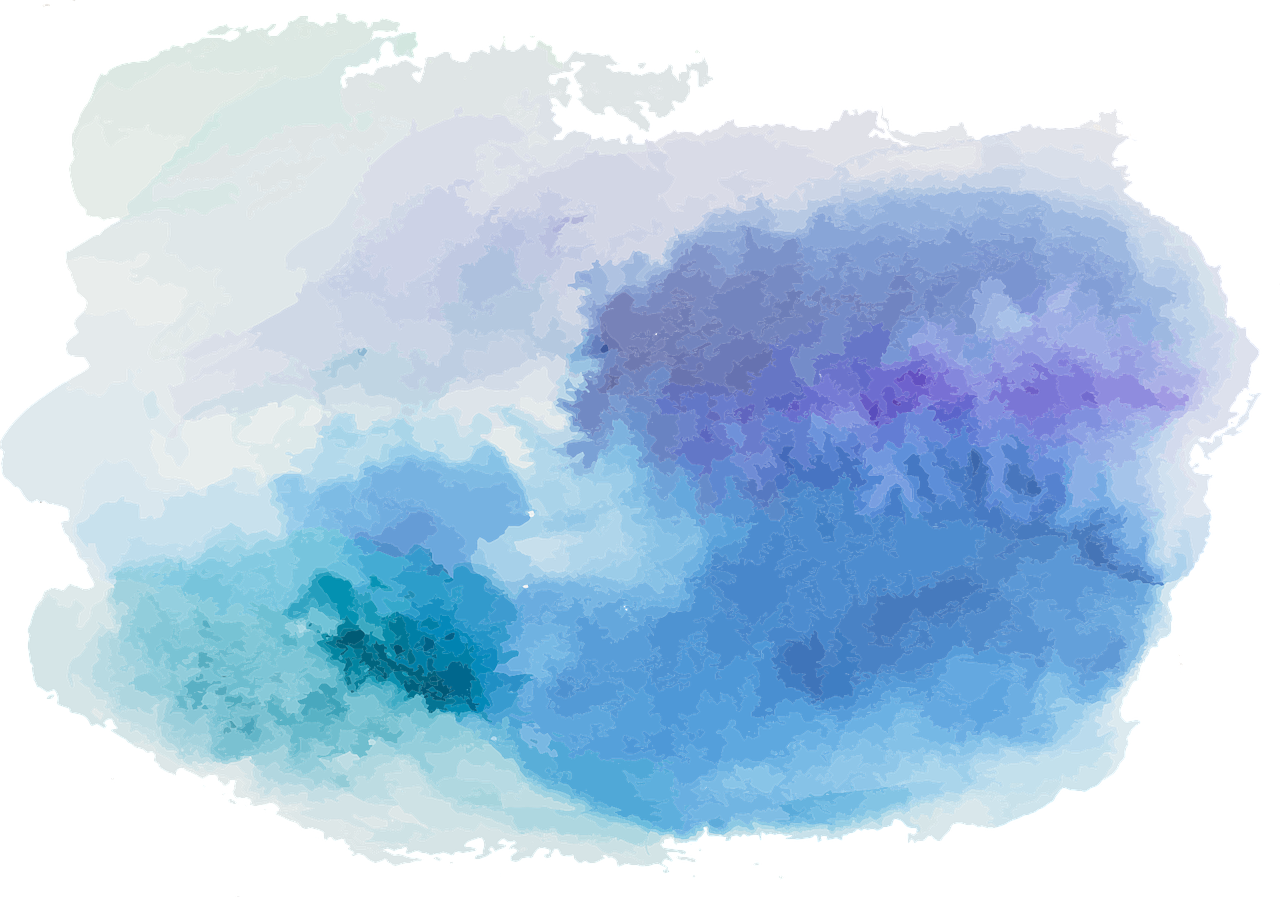 An example
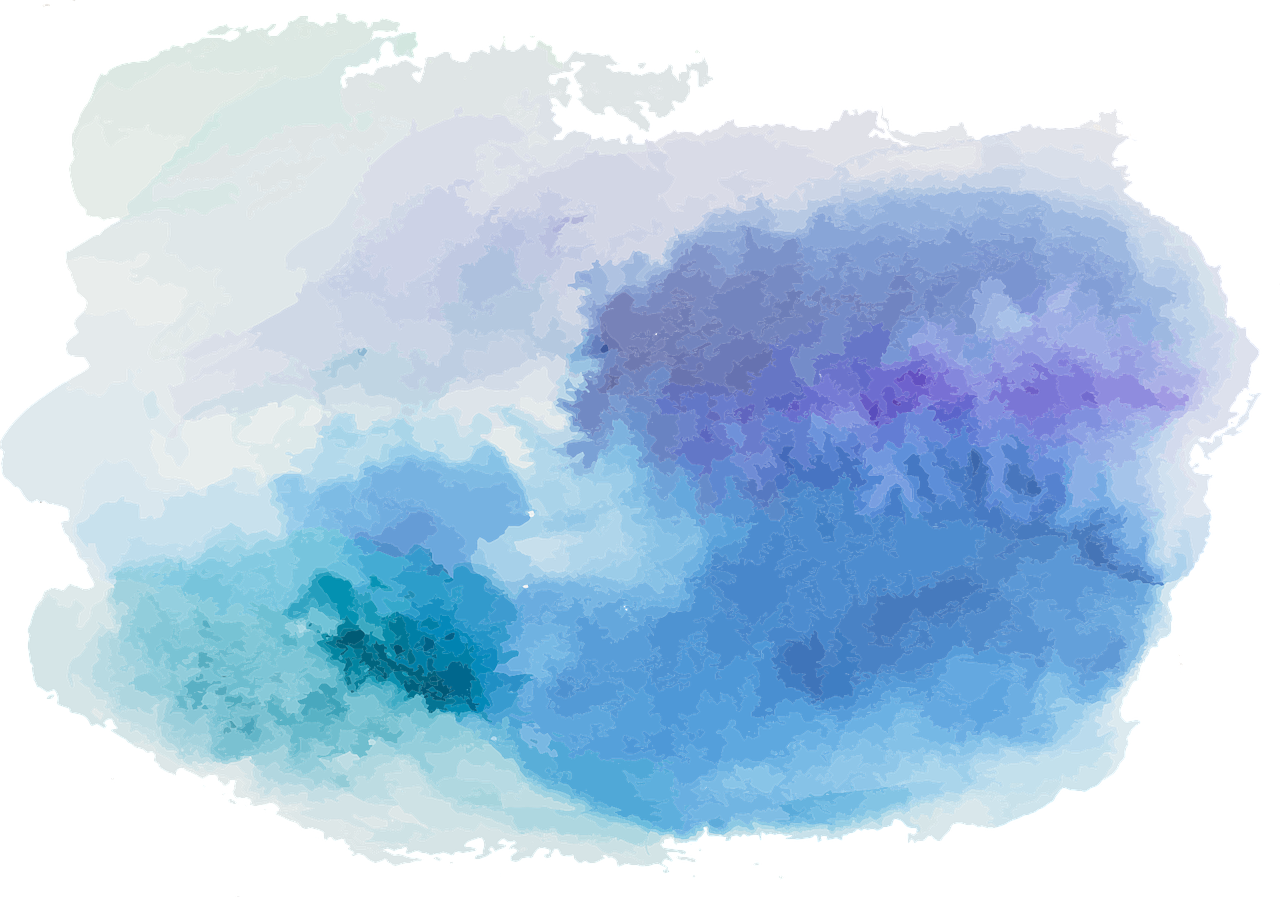 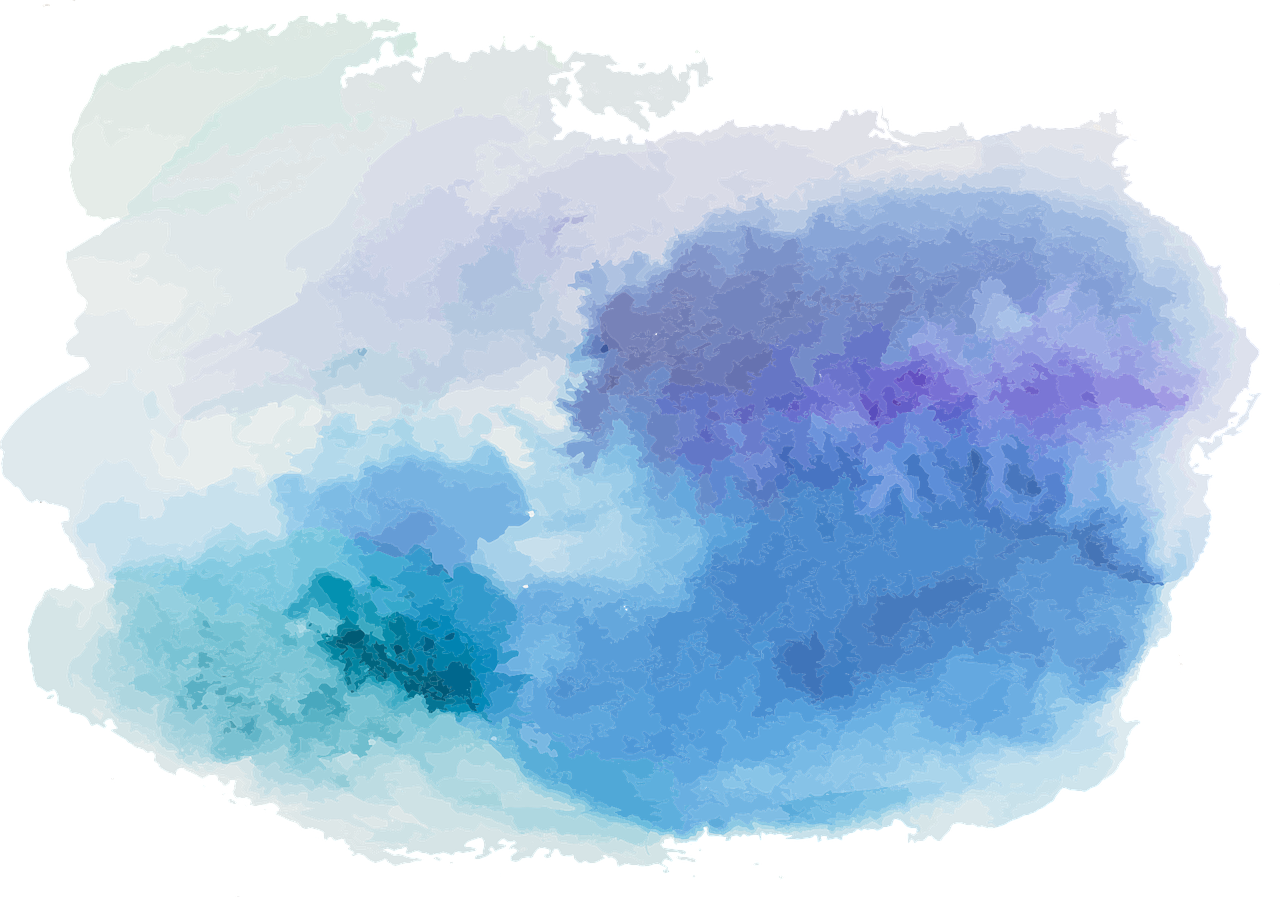 An example
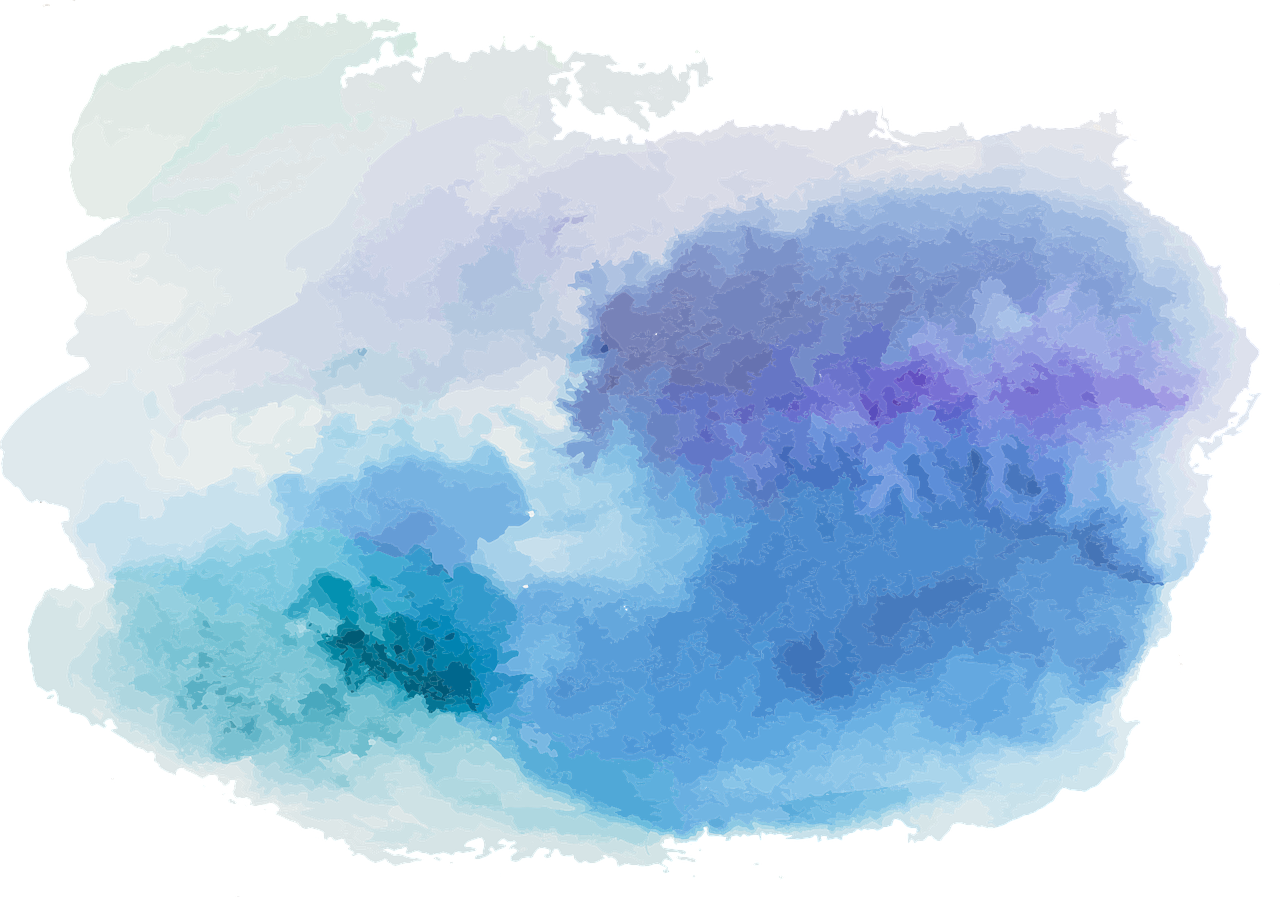 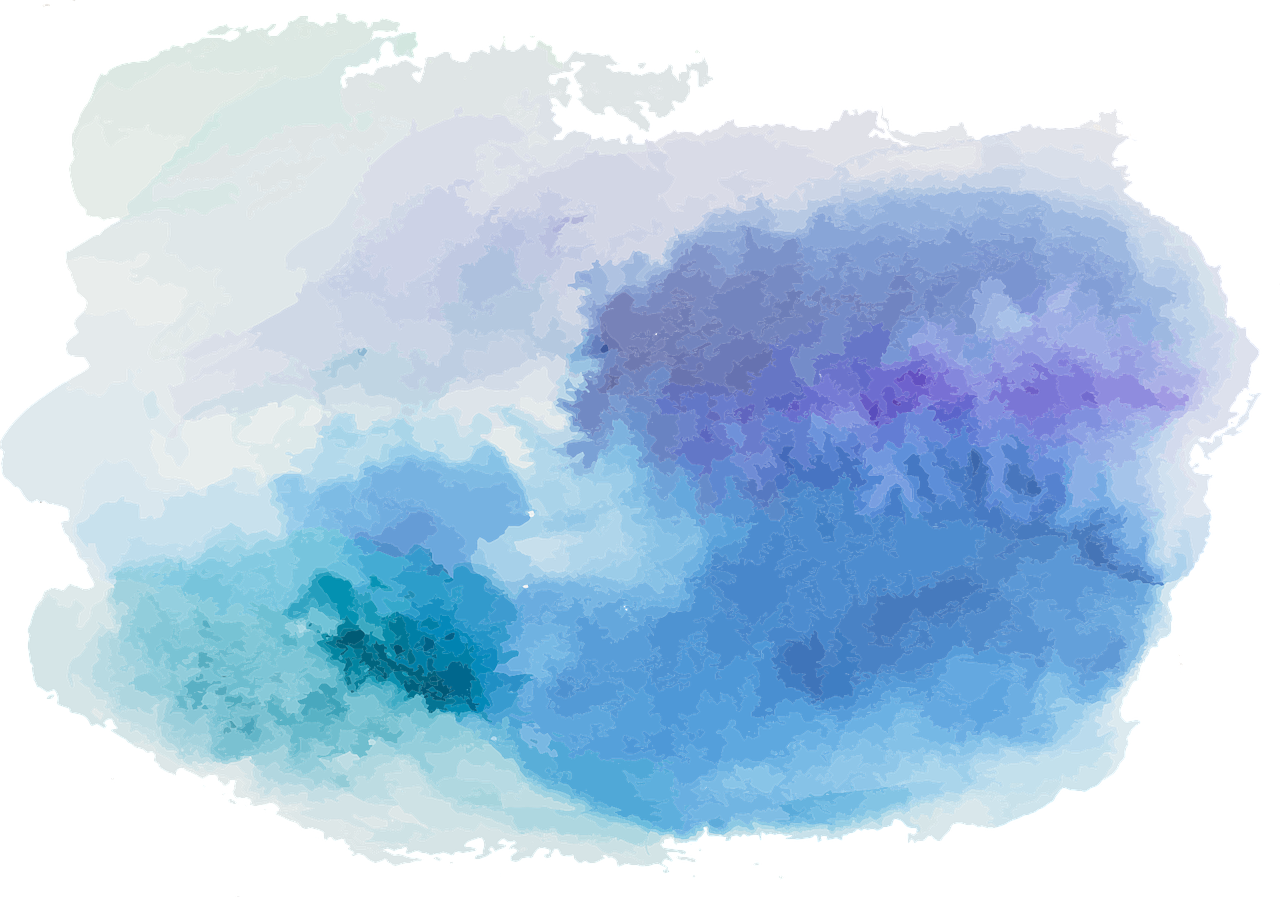 The indirect strategy
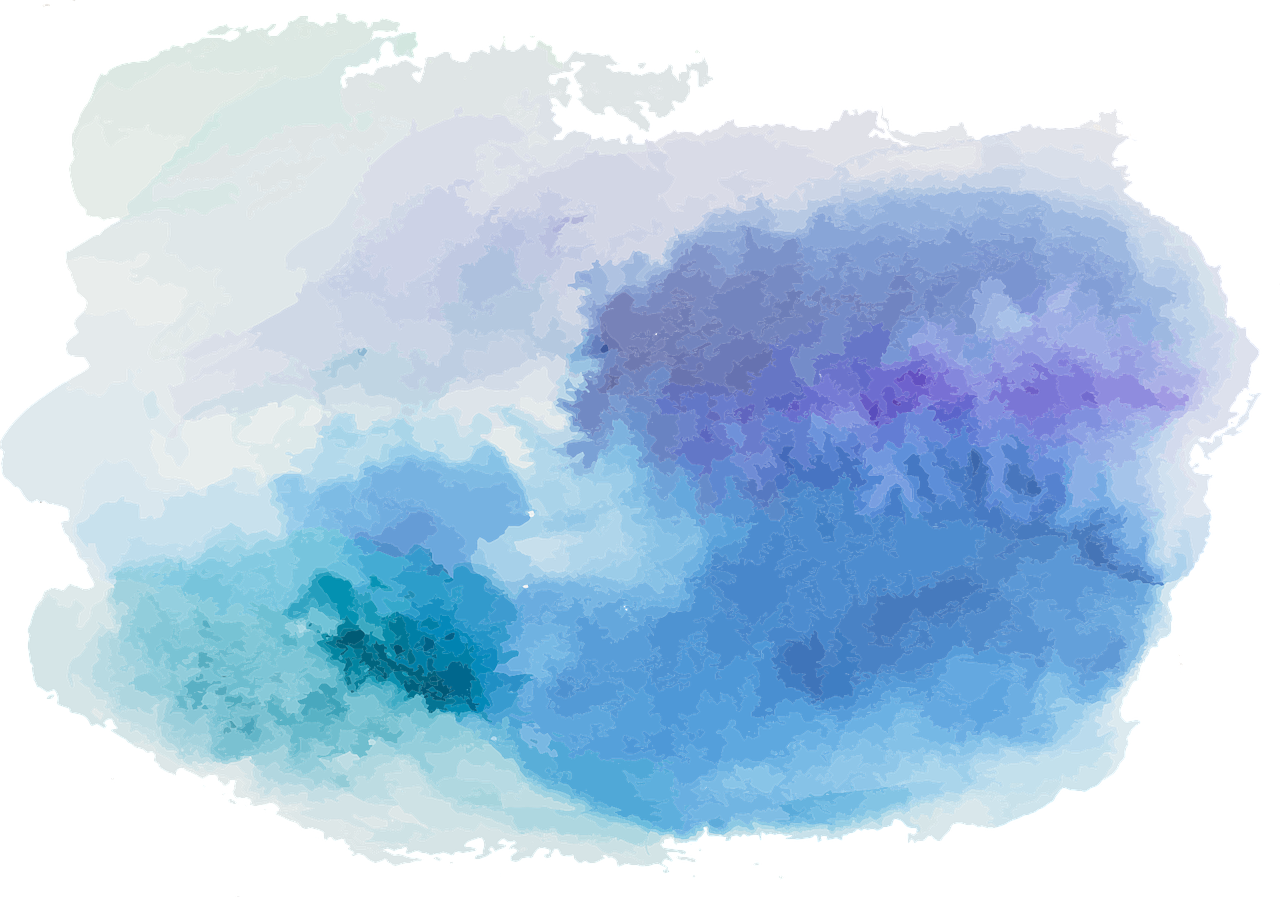 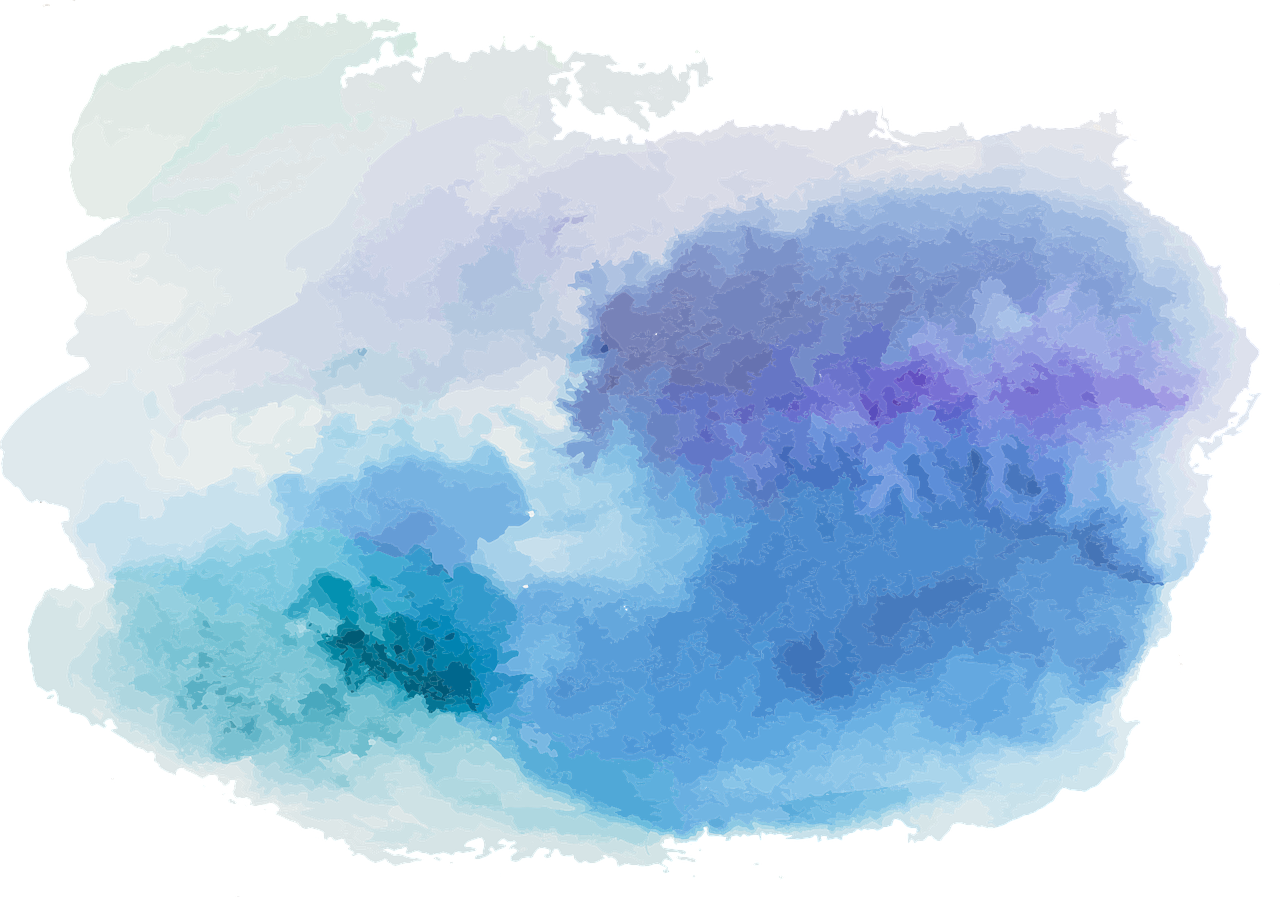 An example
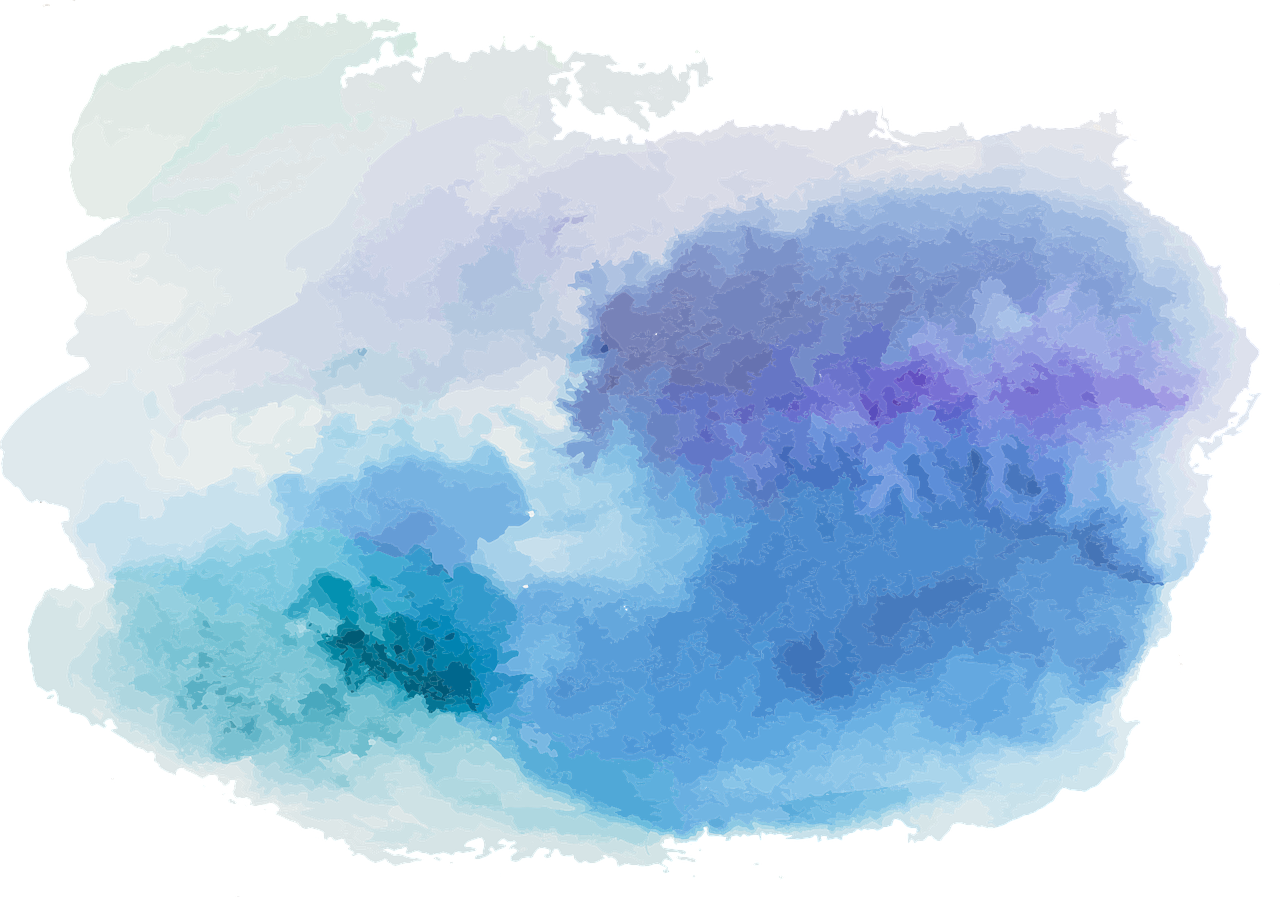 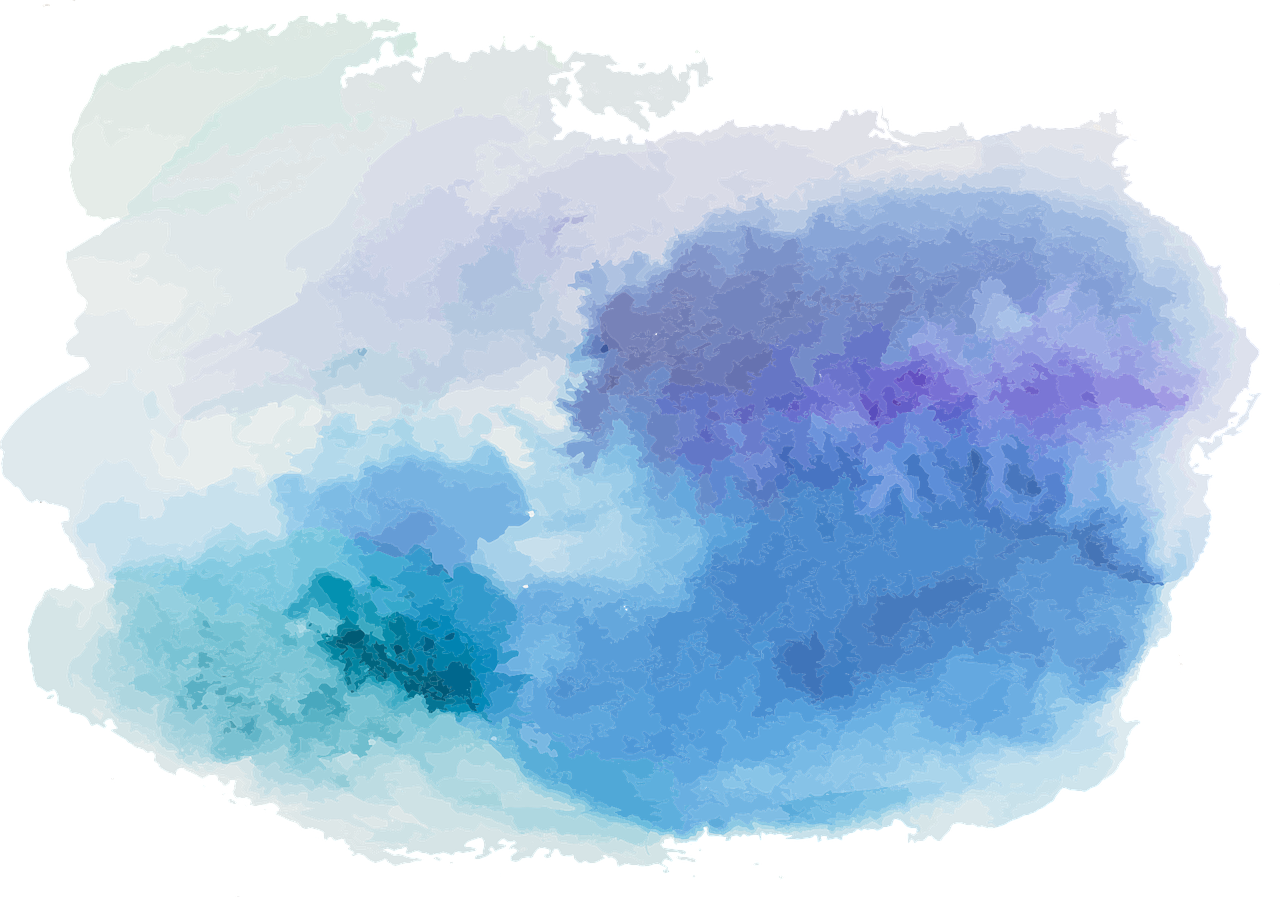 An example
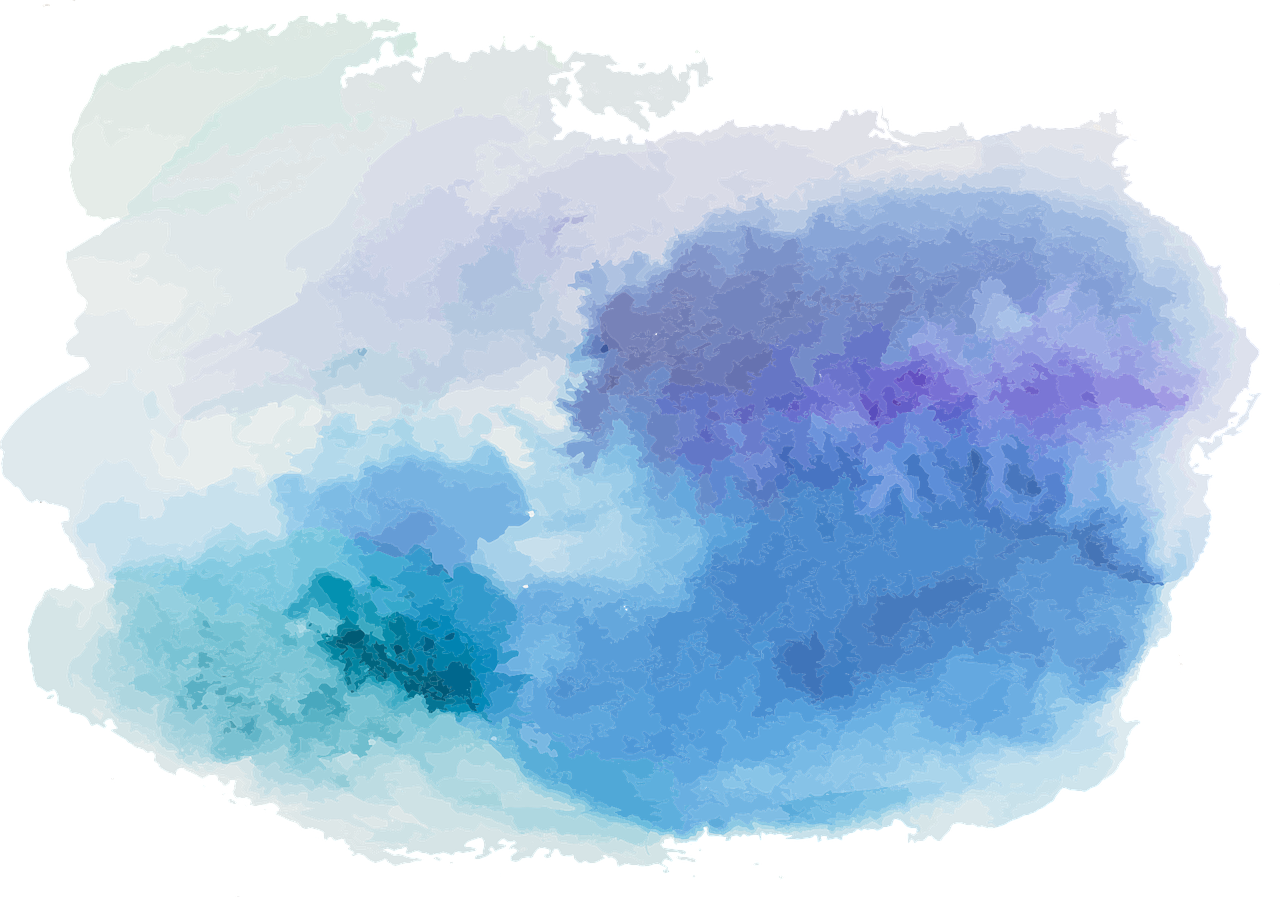 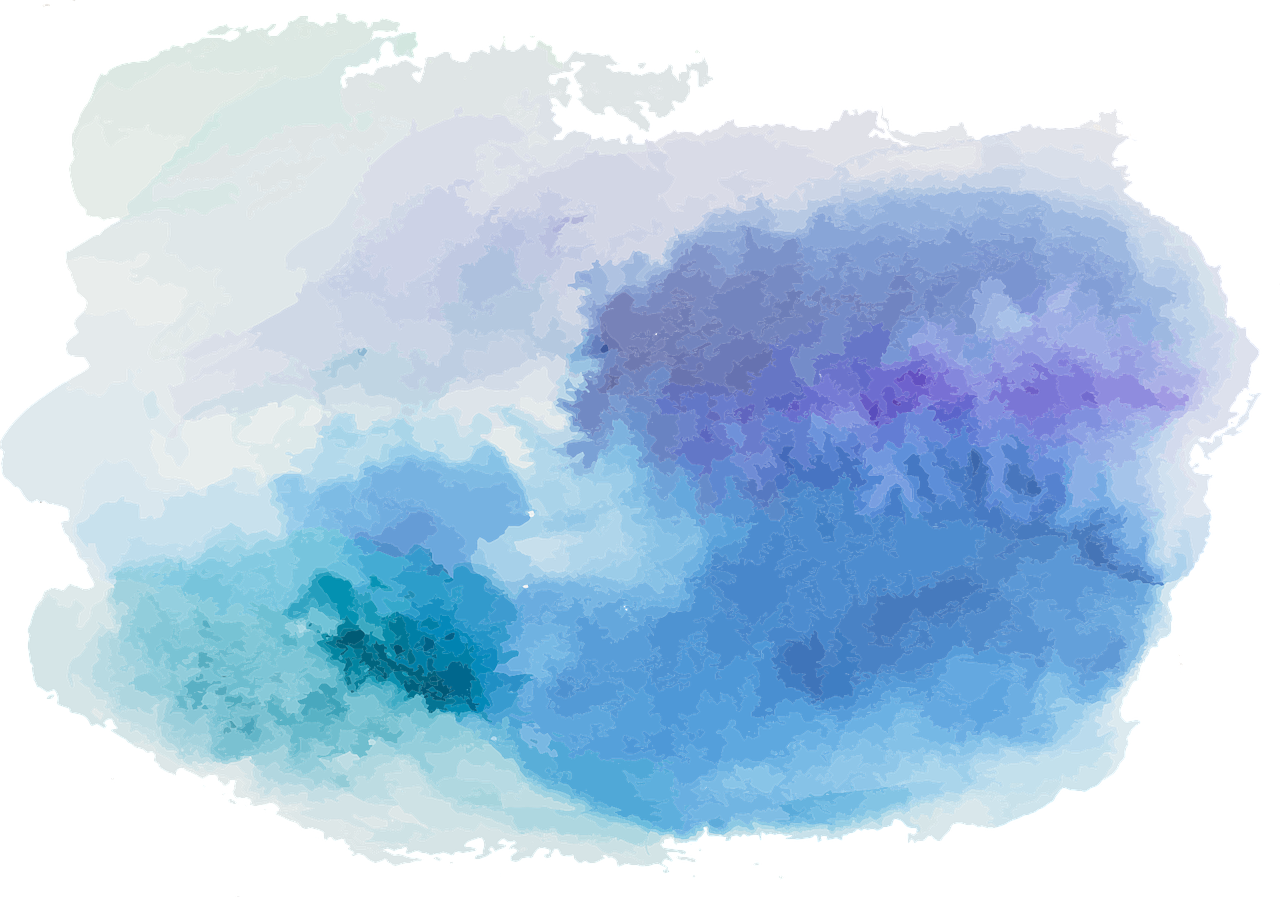 An example
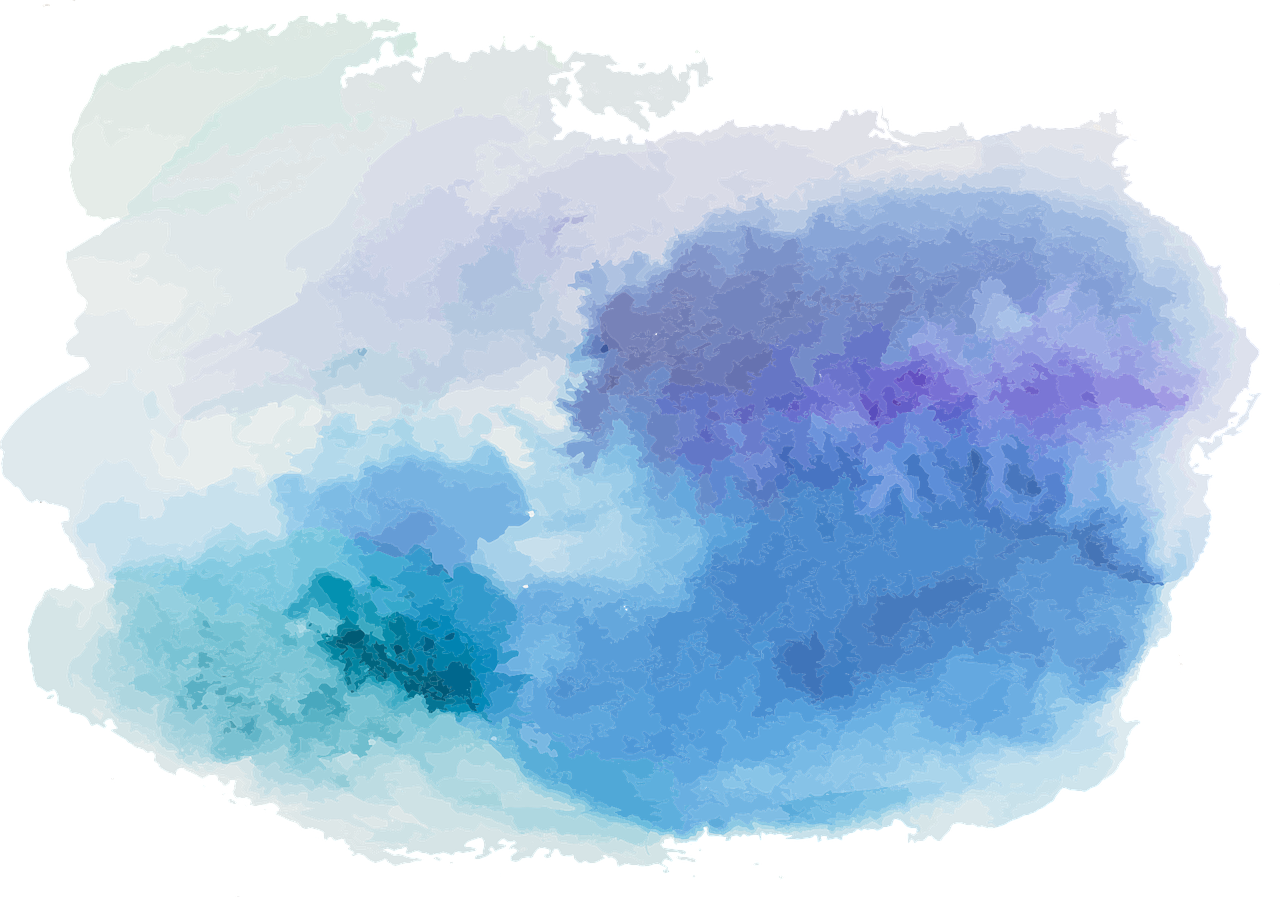 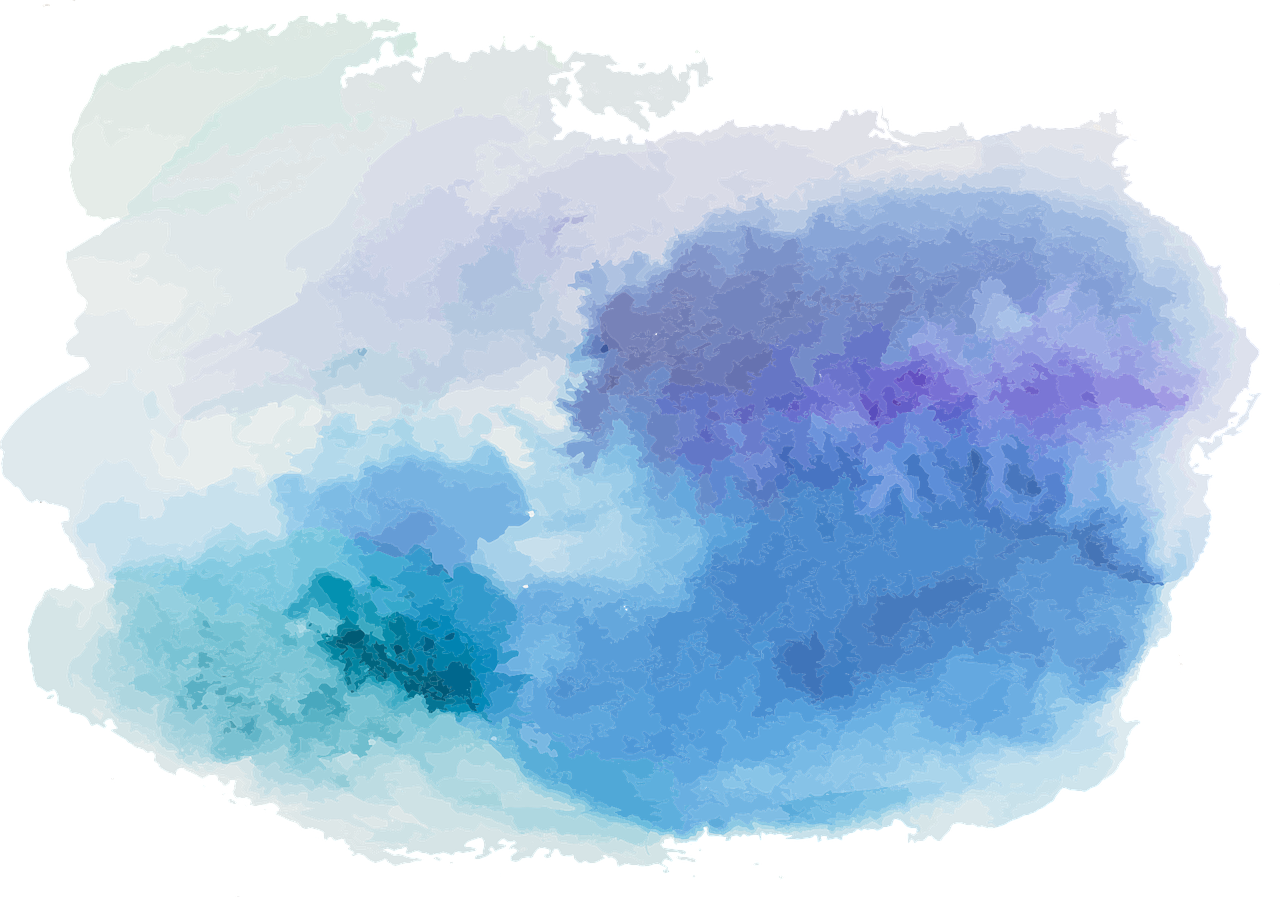 Reason and Argument
Lecture 17: Proof Rules for FOL (2)
Conversion of Quantifiers
Identity Introduction
Identity Elimination
Equivalence Relations
The Single-Turnstile
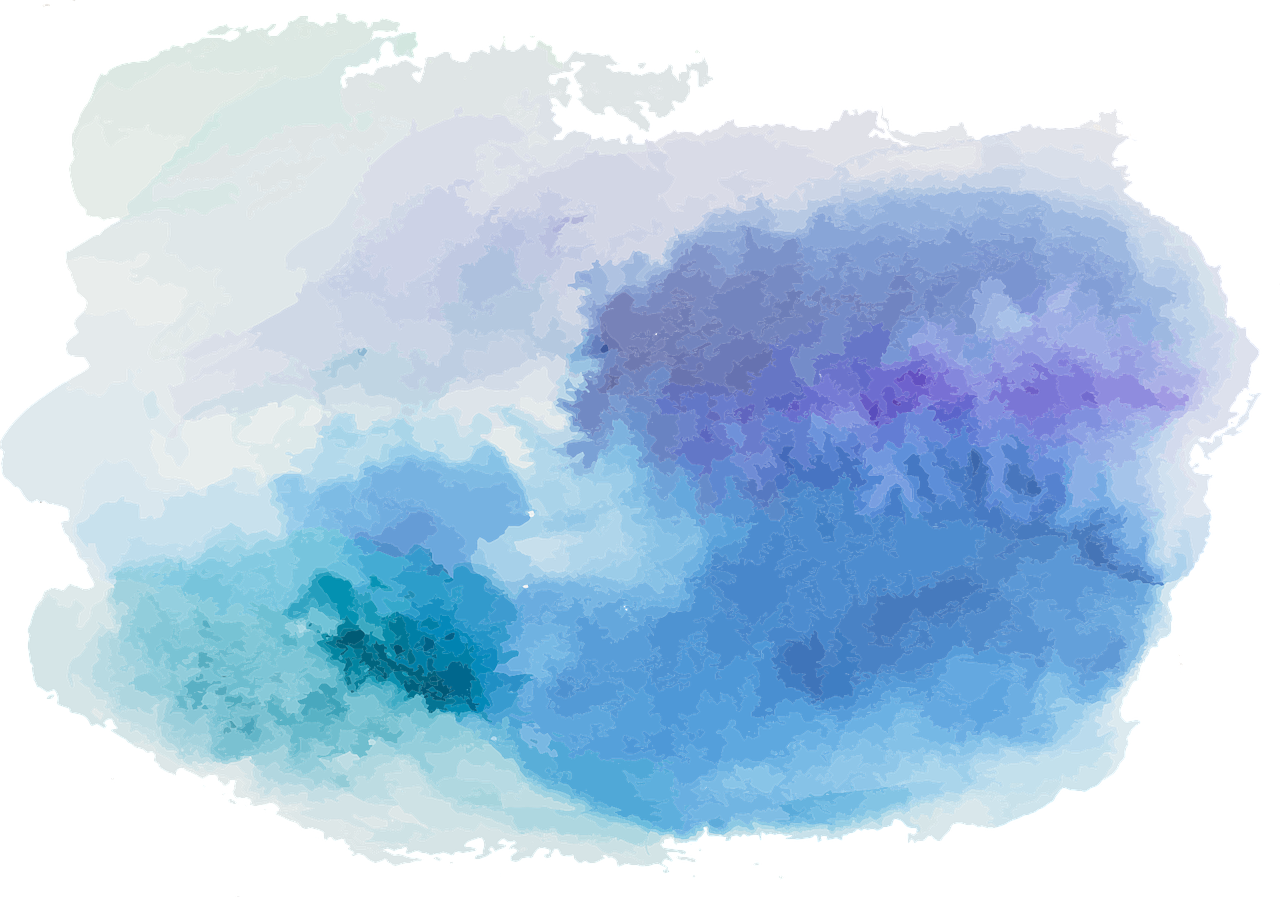 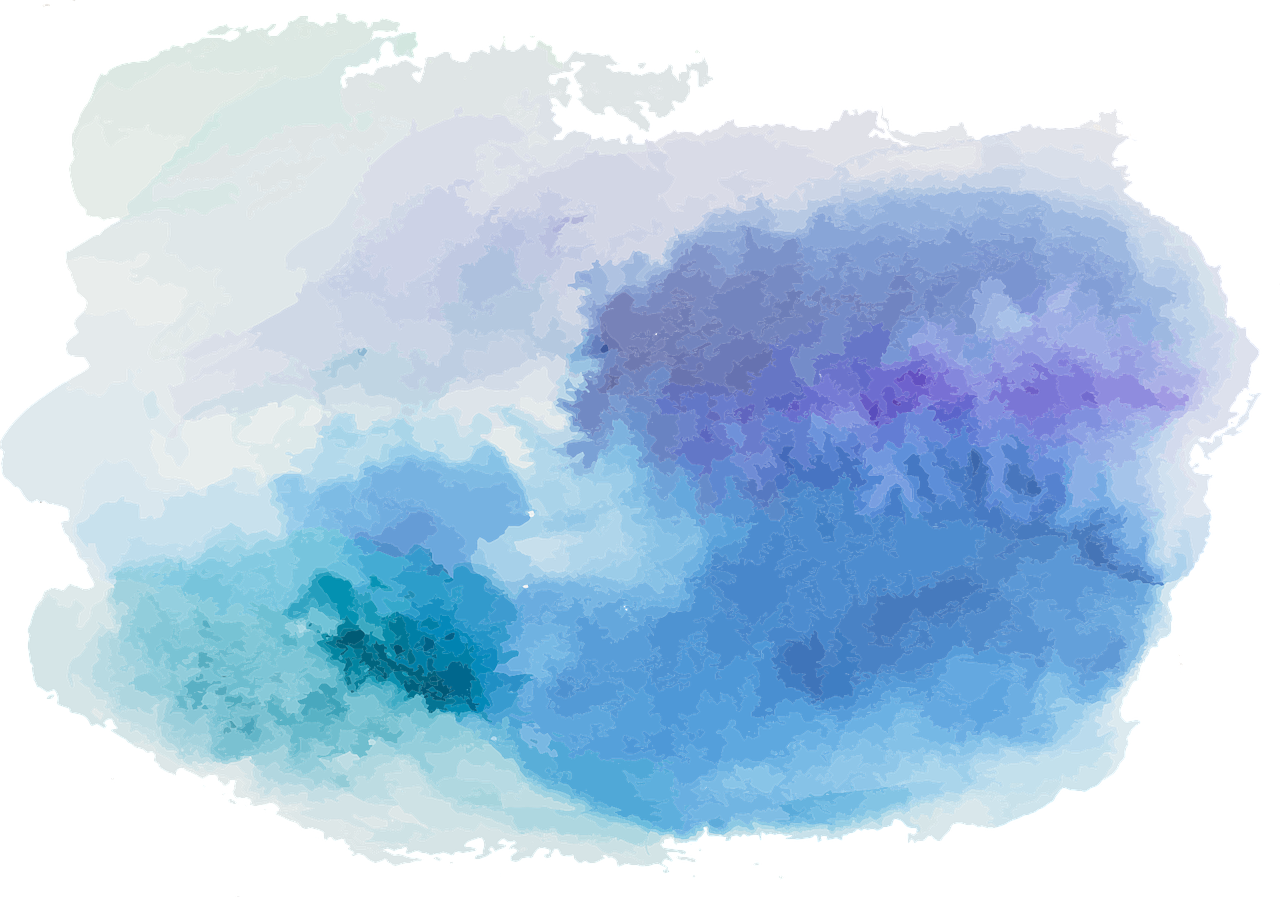 Identity Introduction
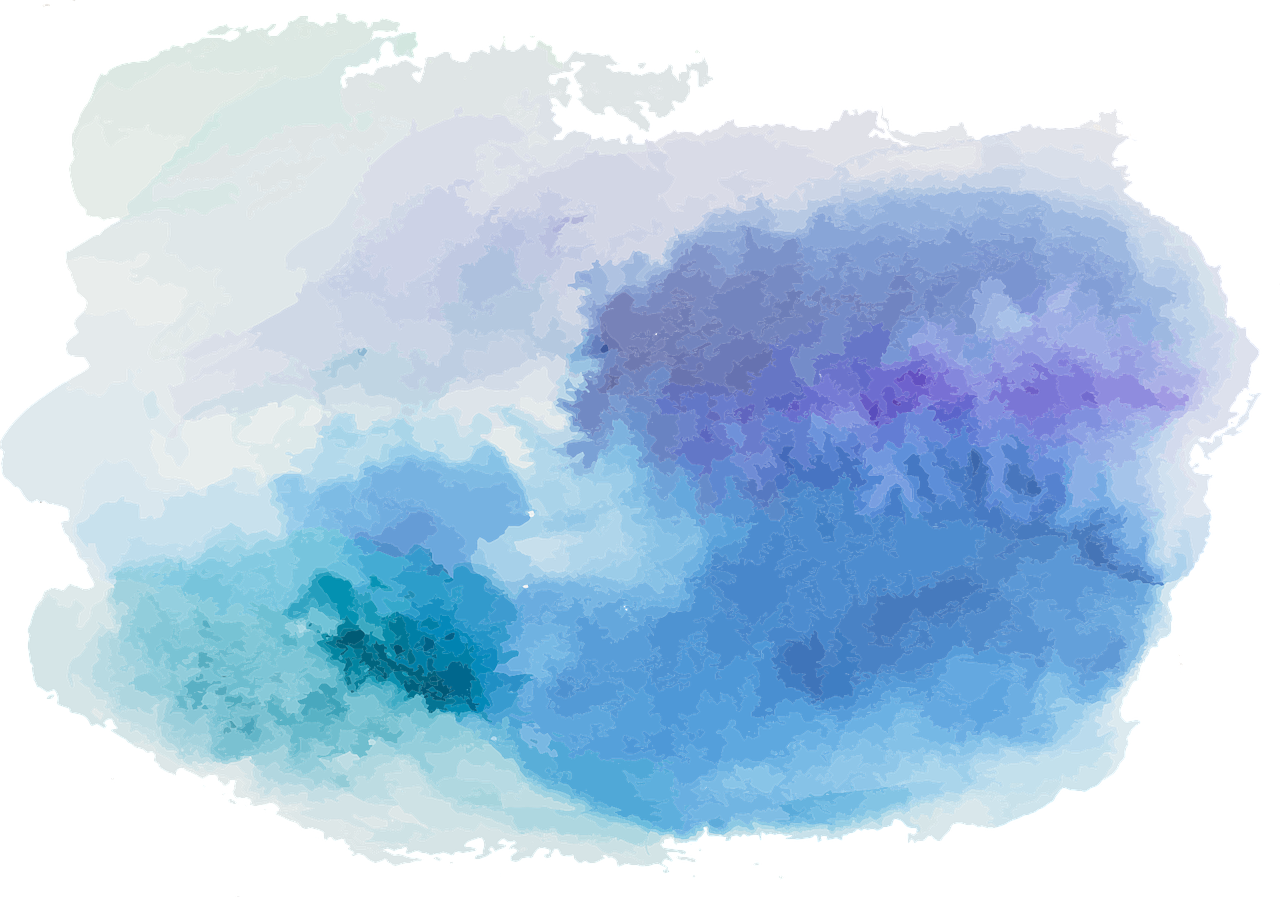 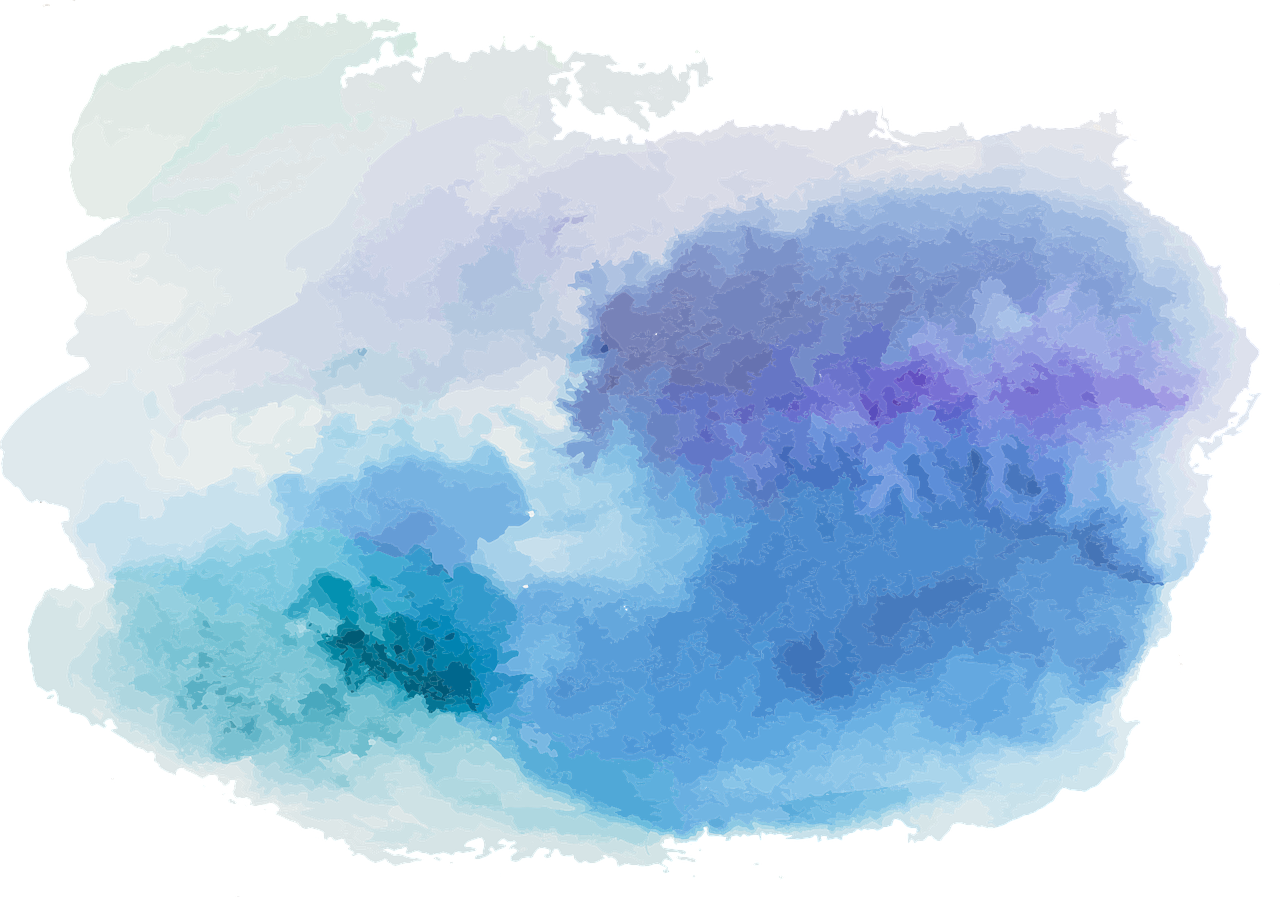 An example
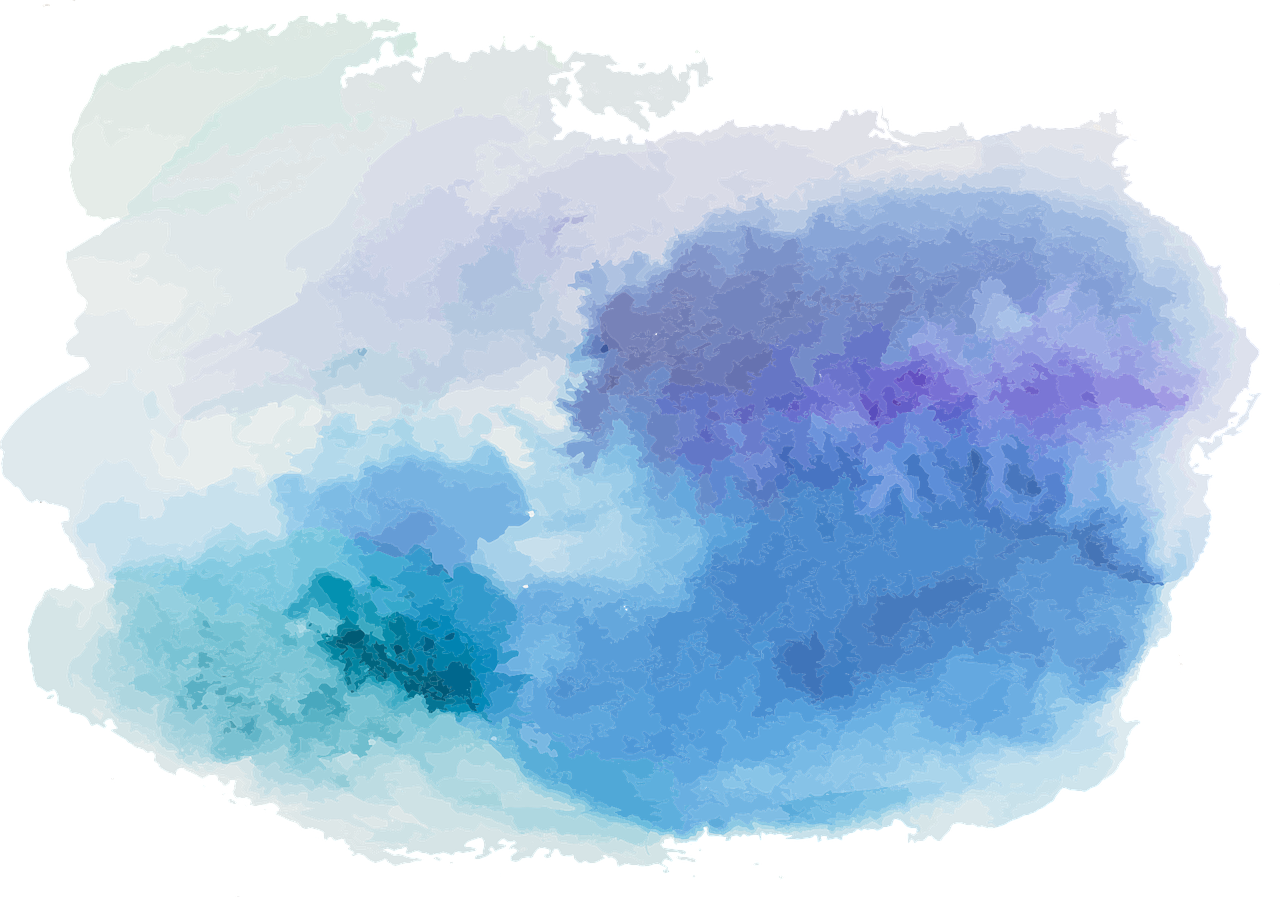 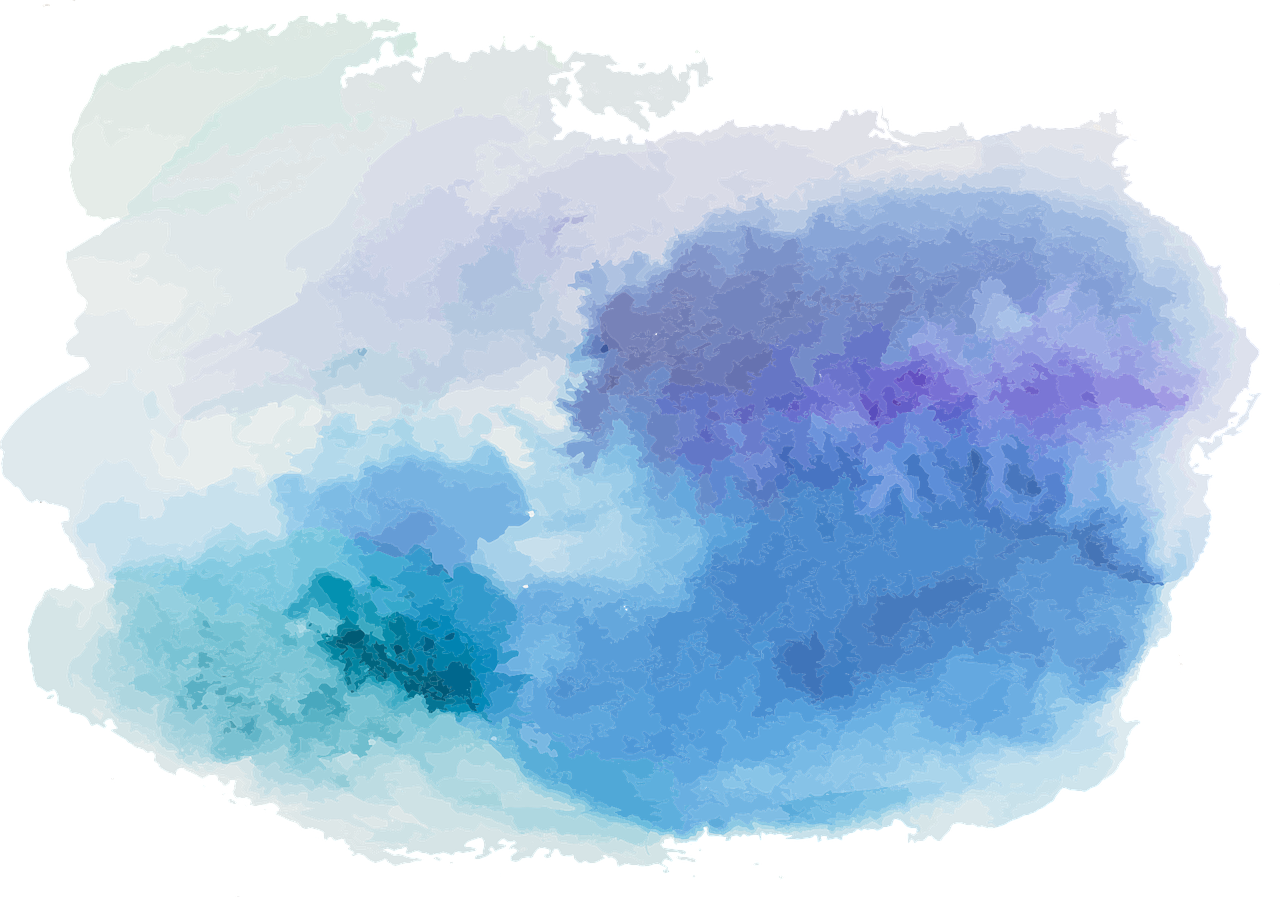 Reason and Argument
Lecture 17: Proof Rules for FOL (2)
Conversion of Quantifiers
Identity Introduction
Identity Elimination
Equivalence Relations
The Single-Turnstile
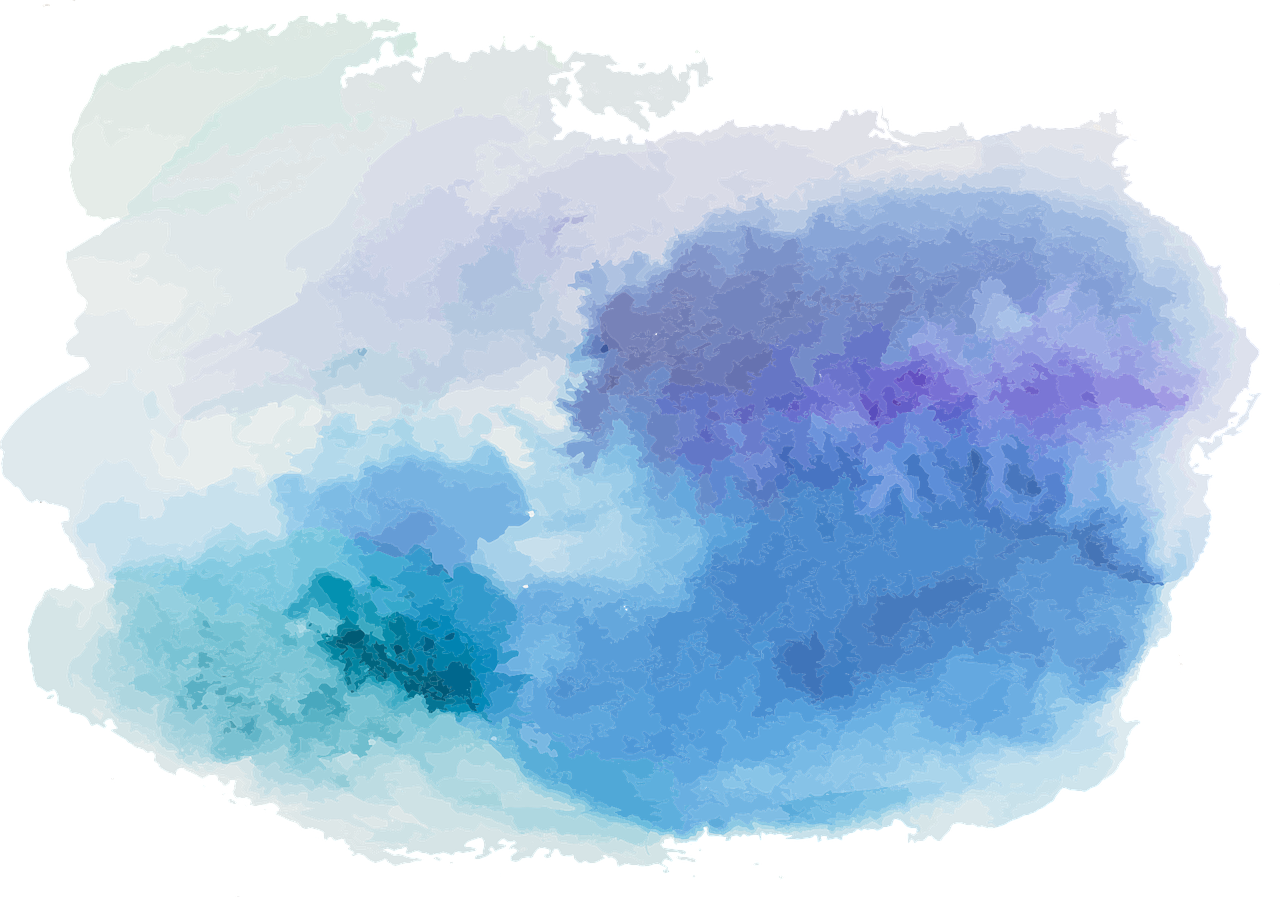 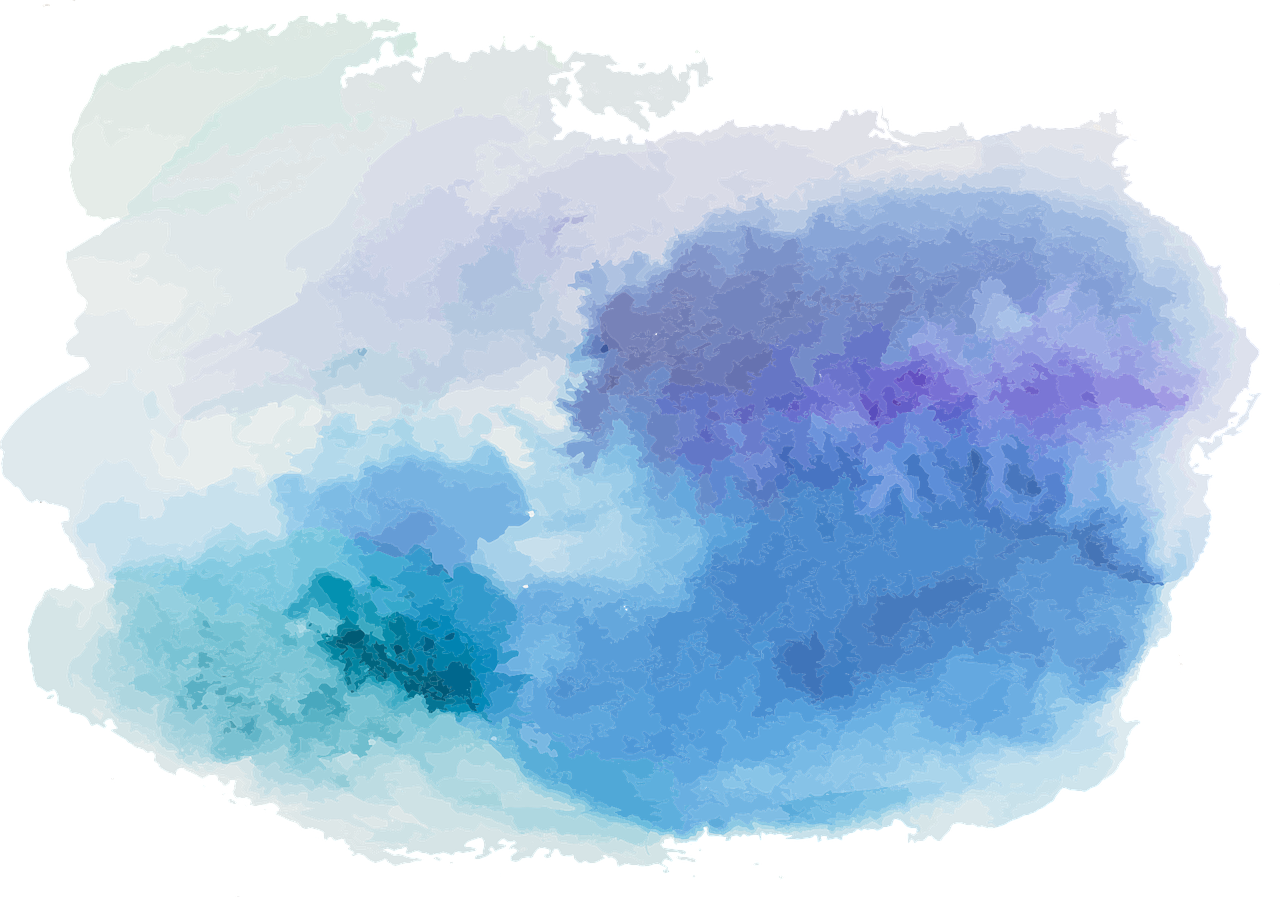 Identity Elimination
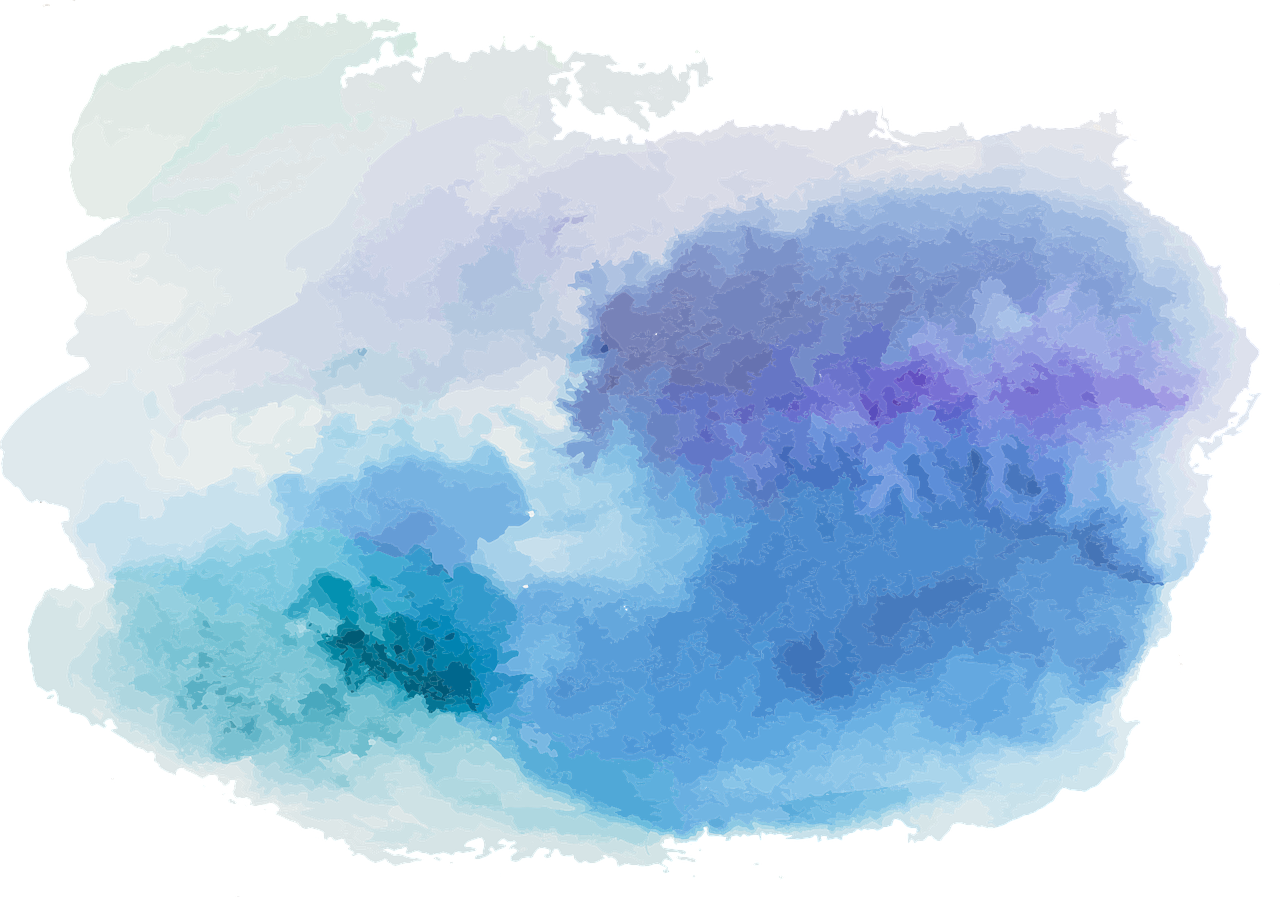 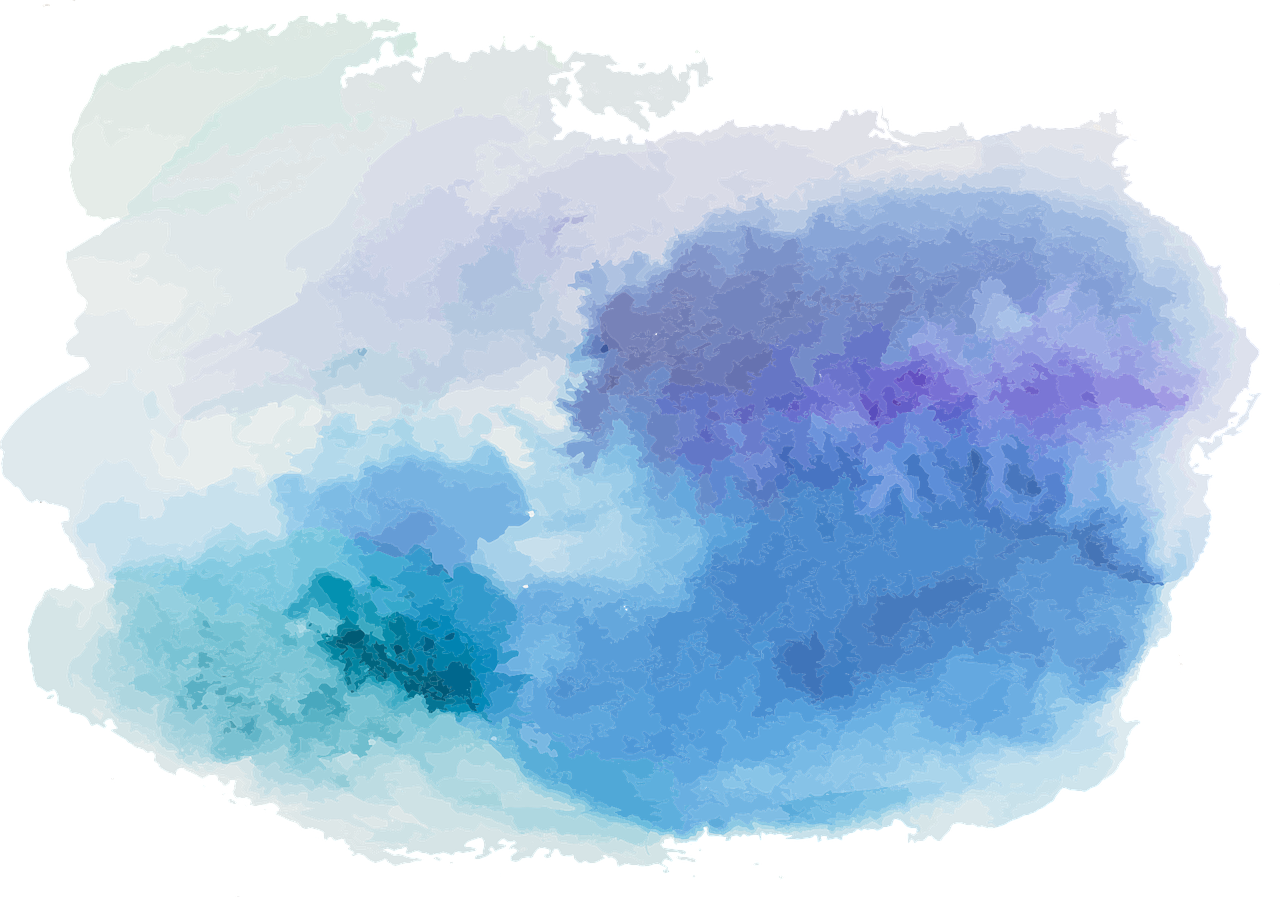 Identity Elimination
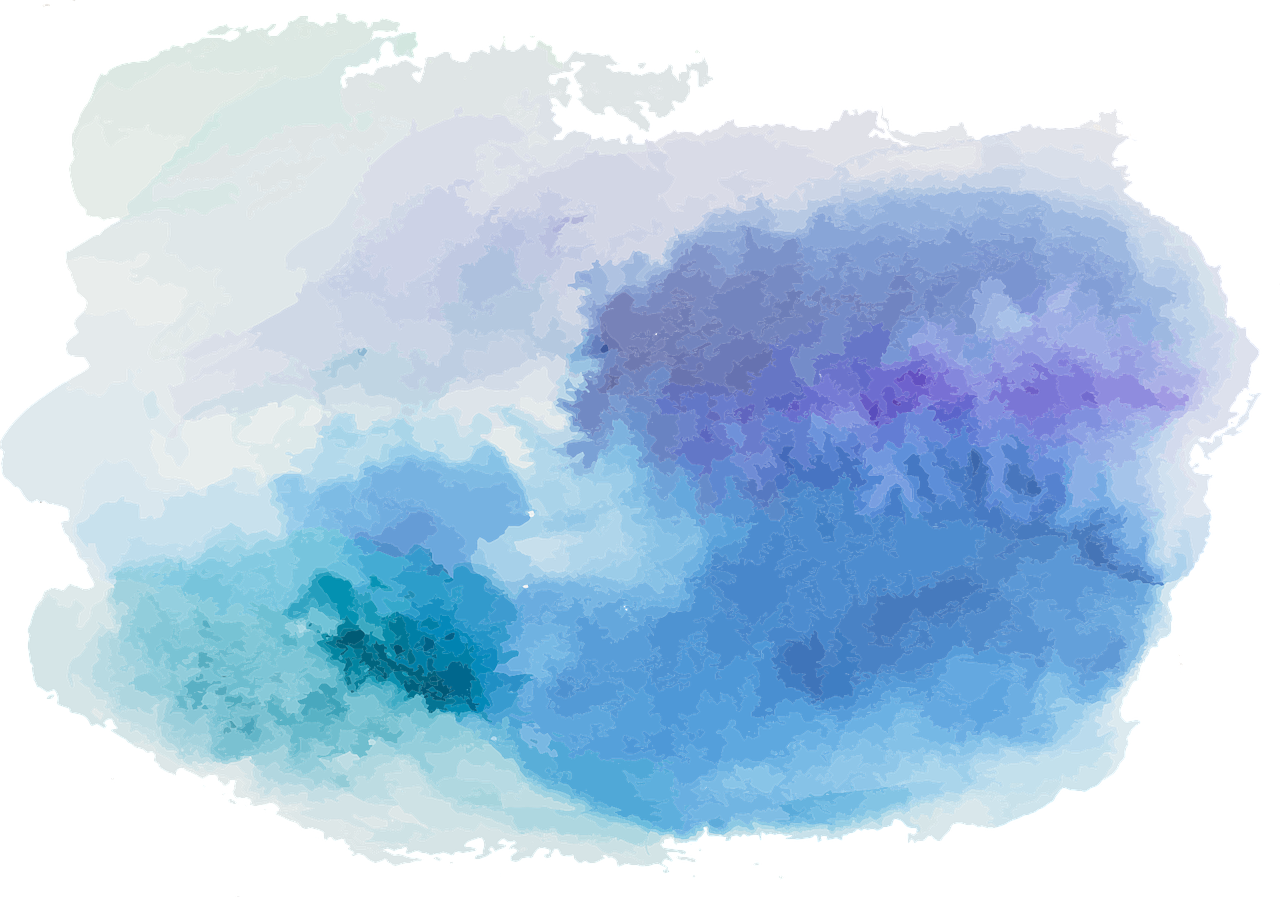 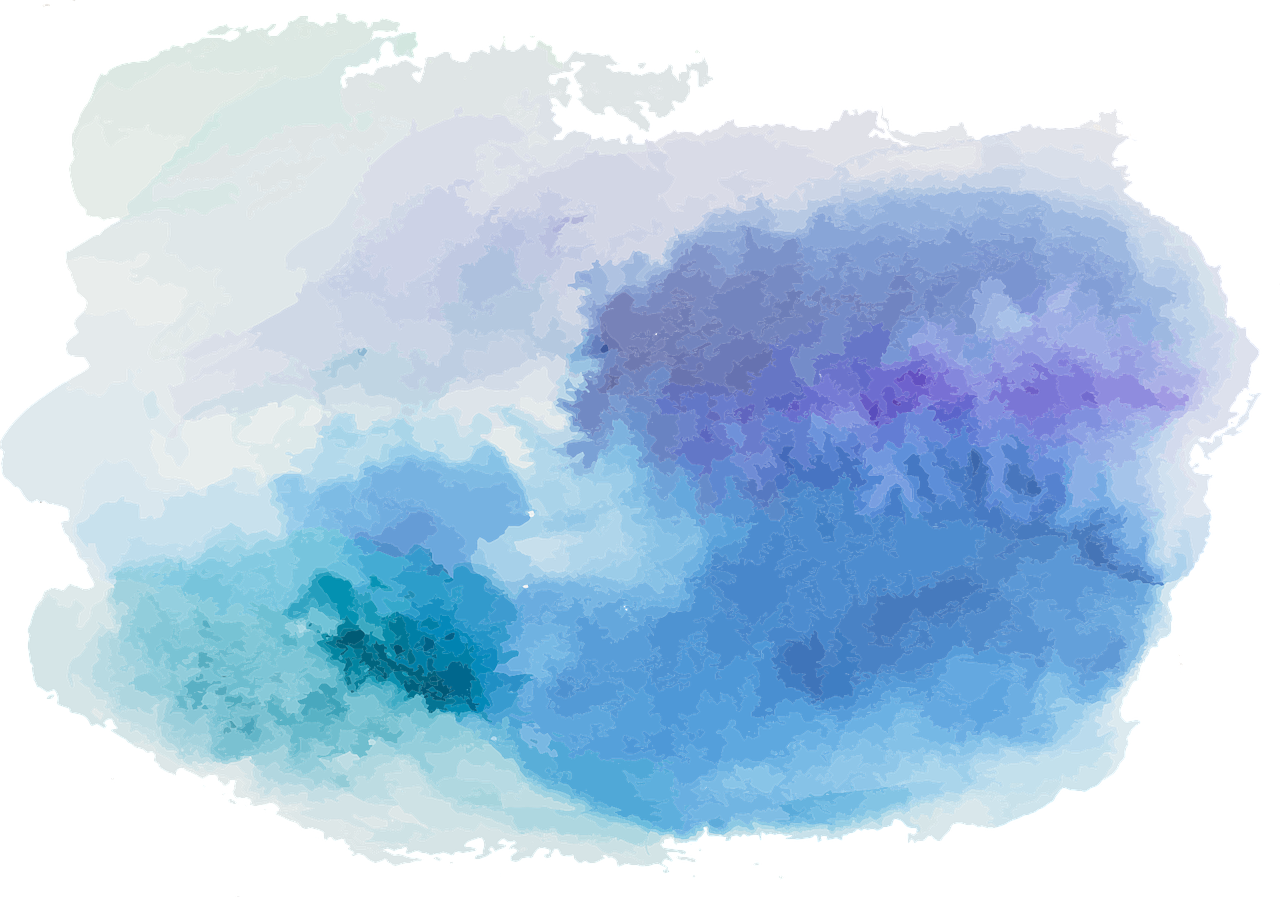 Simple examples
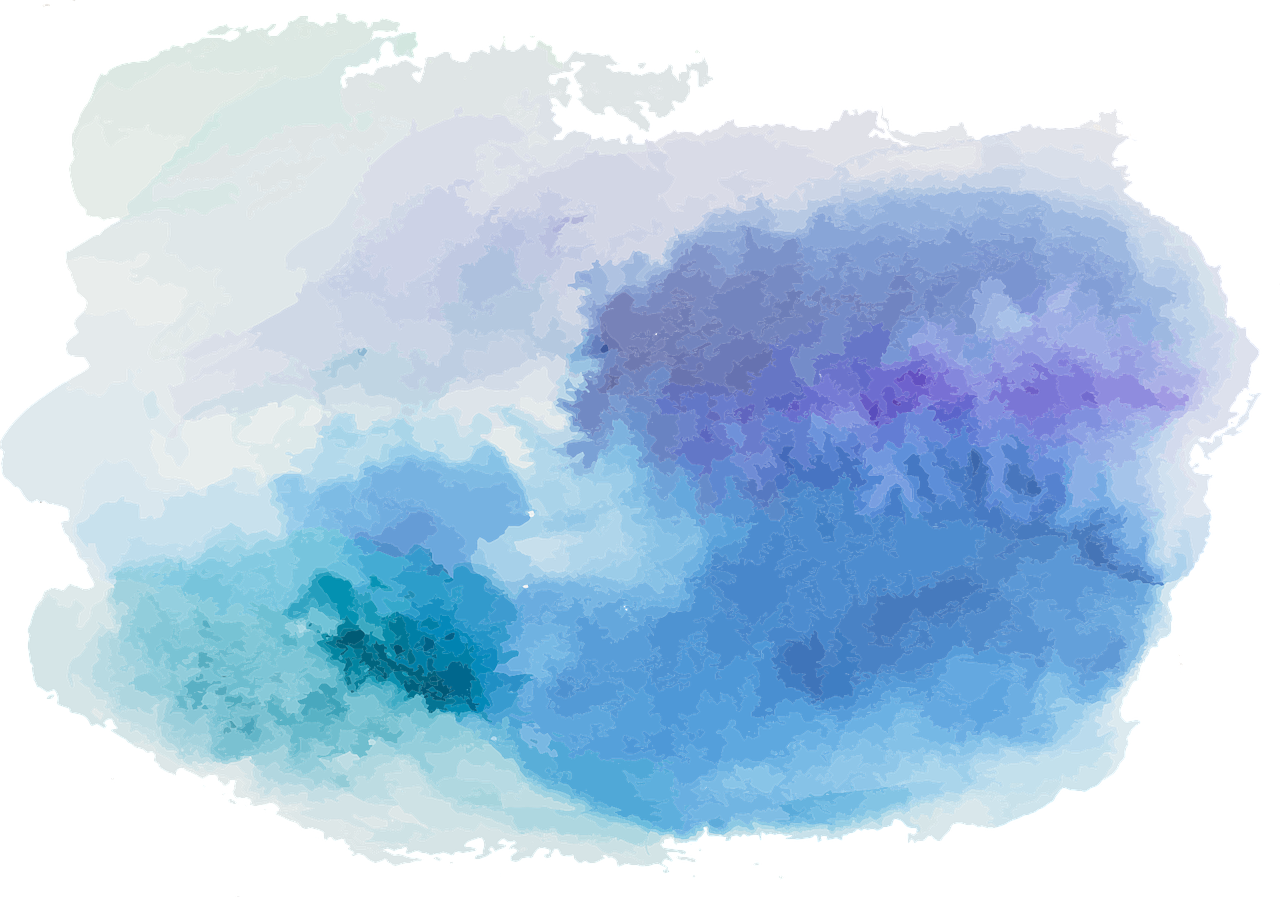 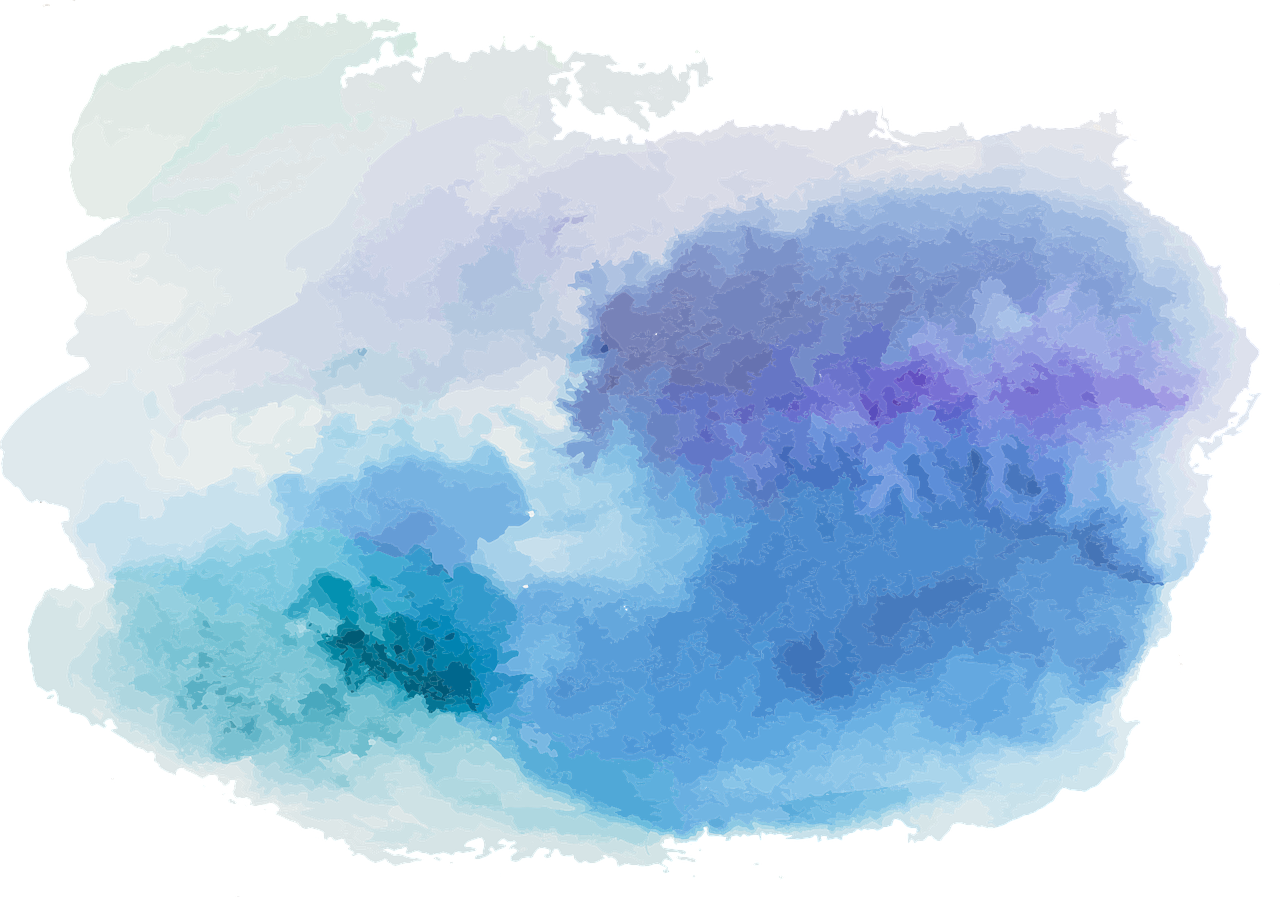 Simple examples
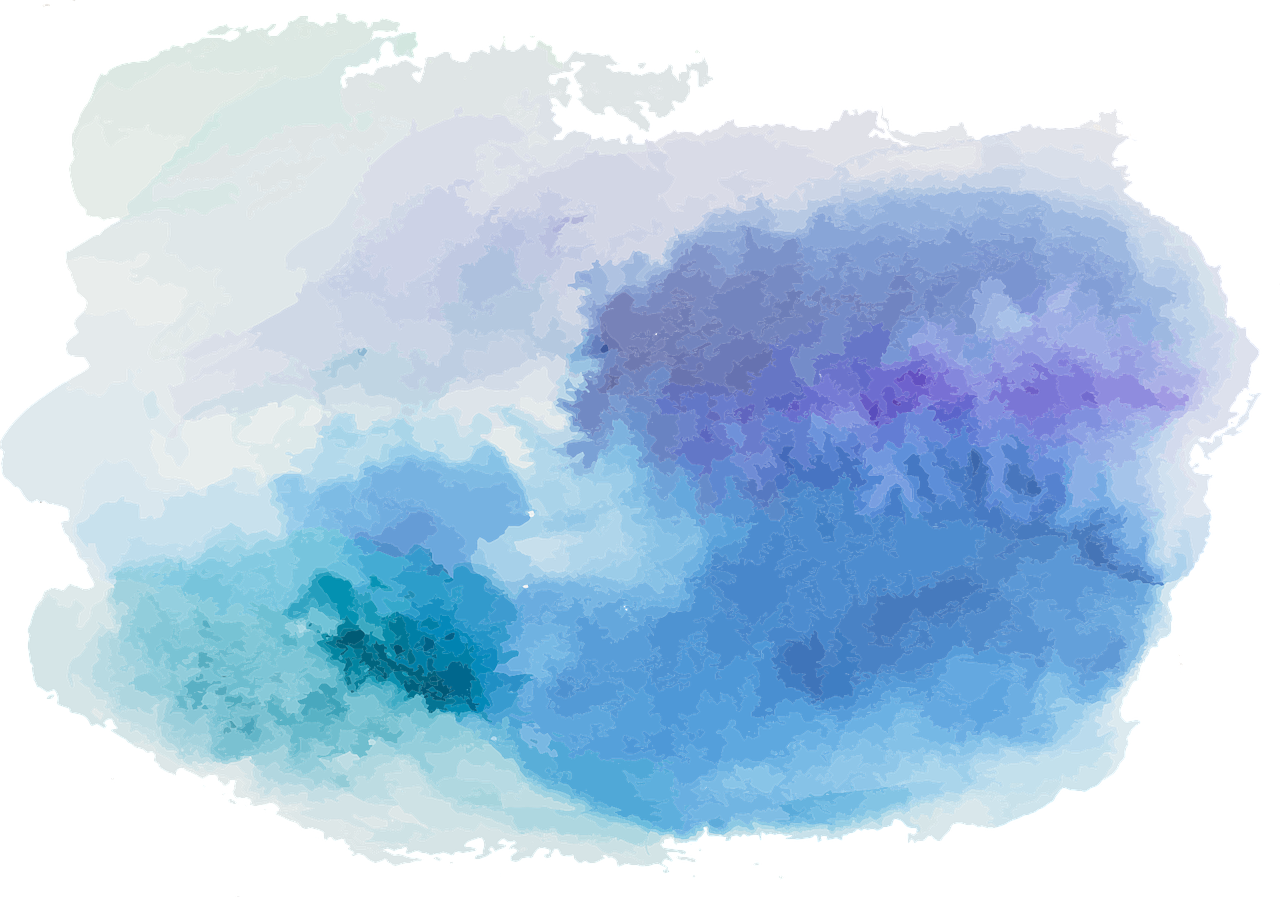 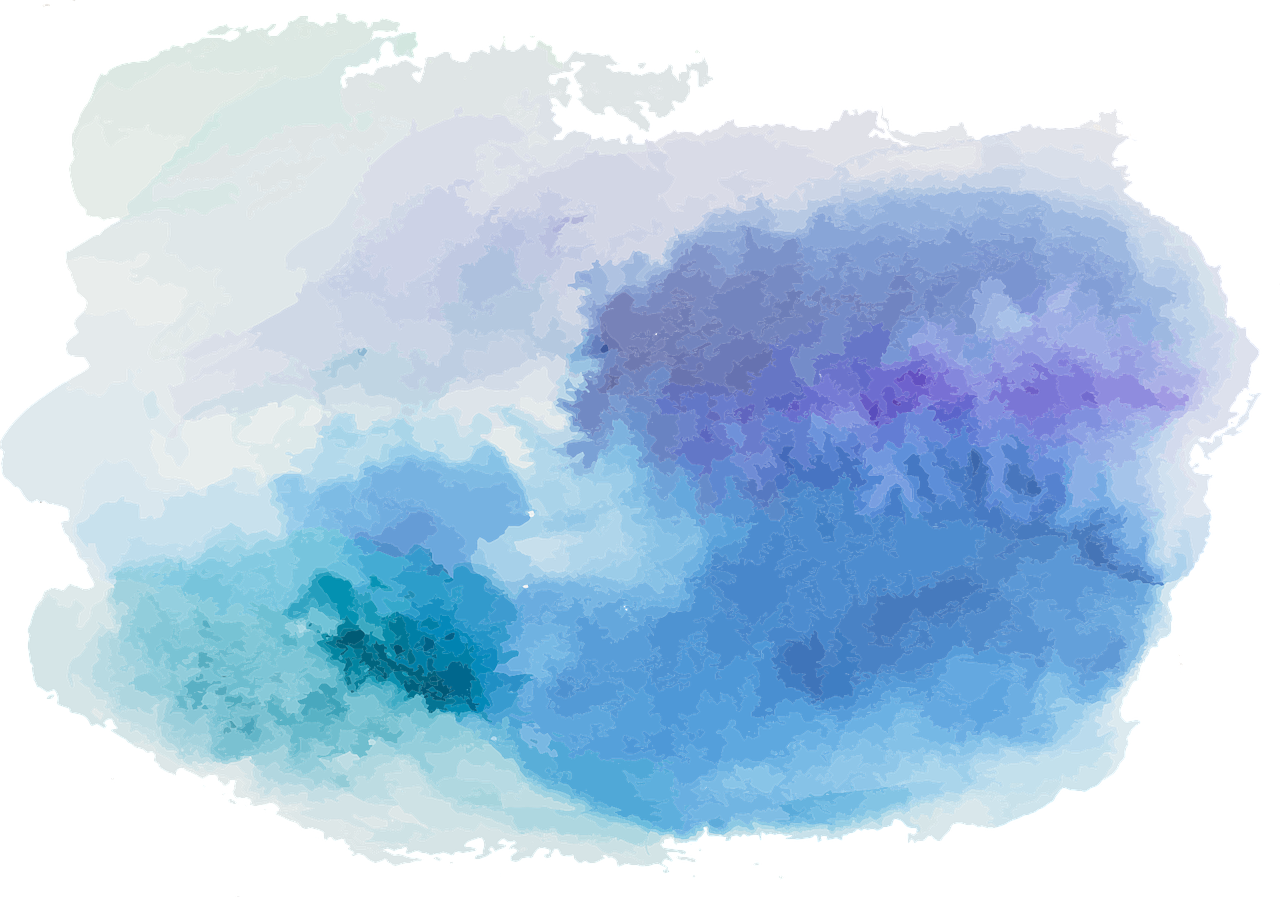 Simple examples
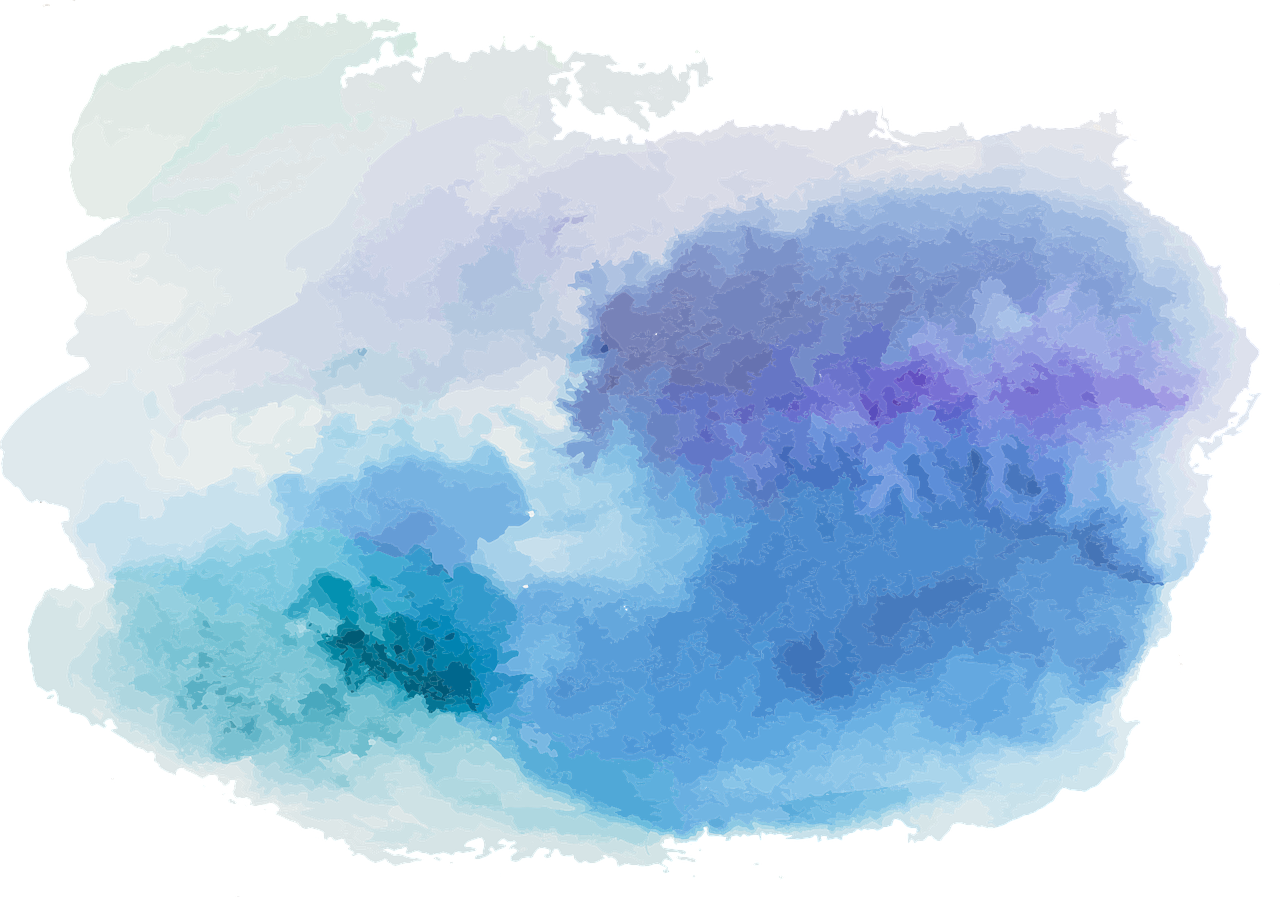 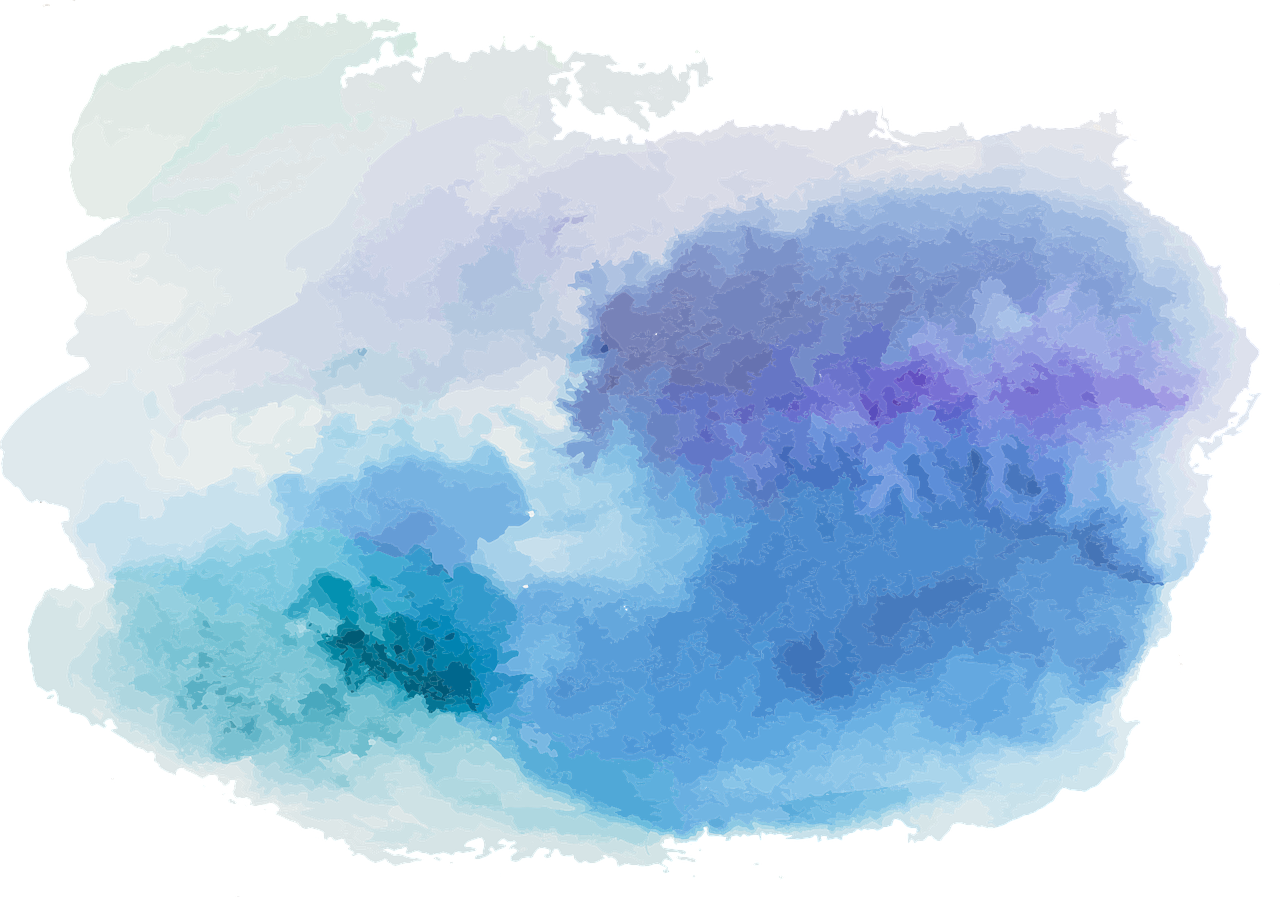 Simple examples
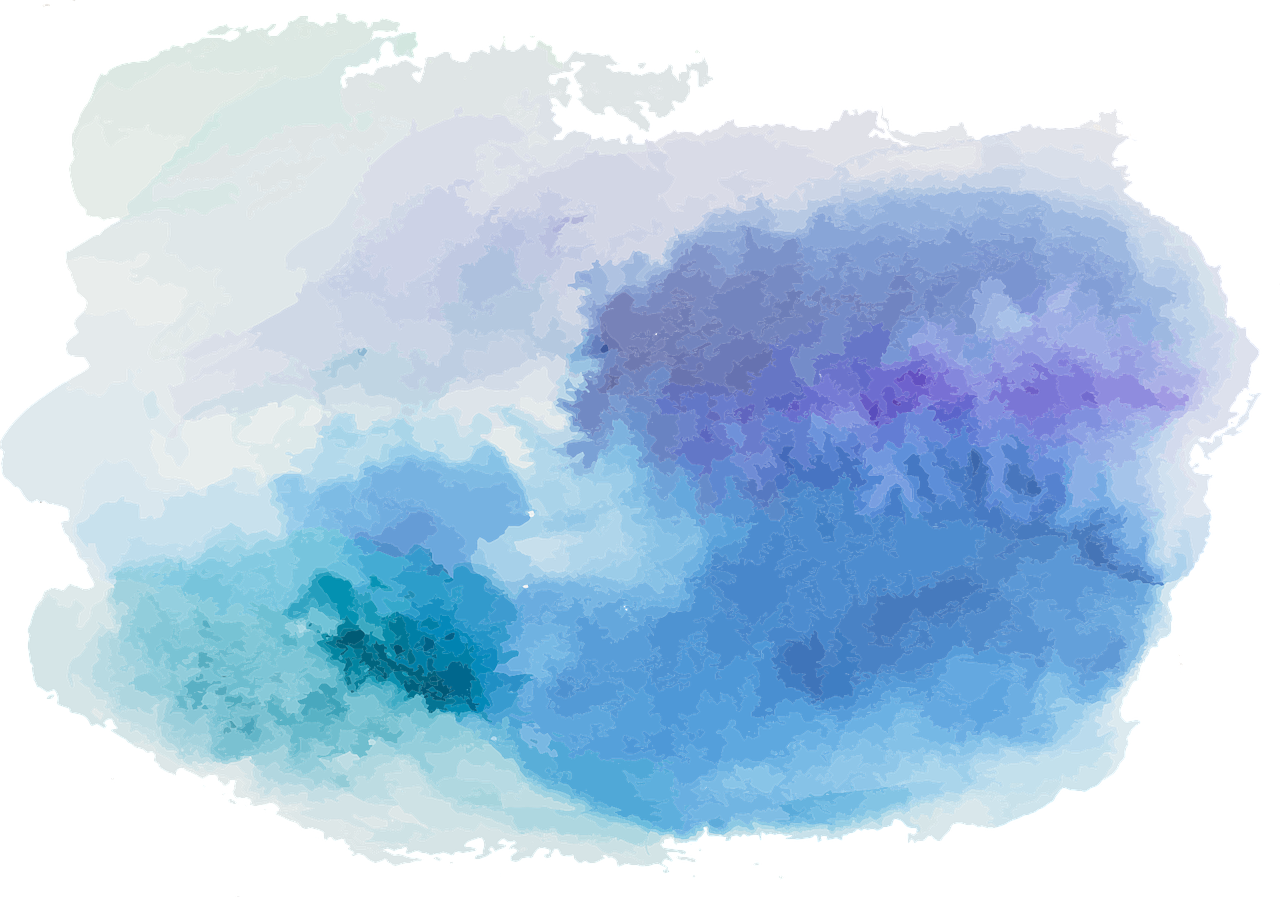 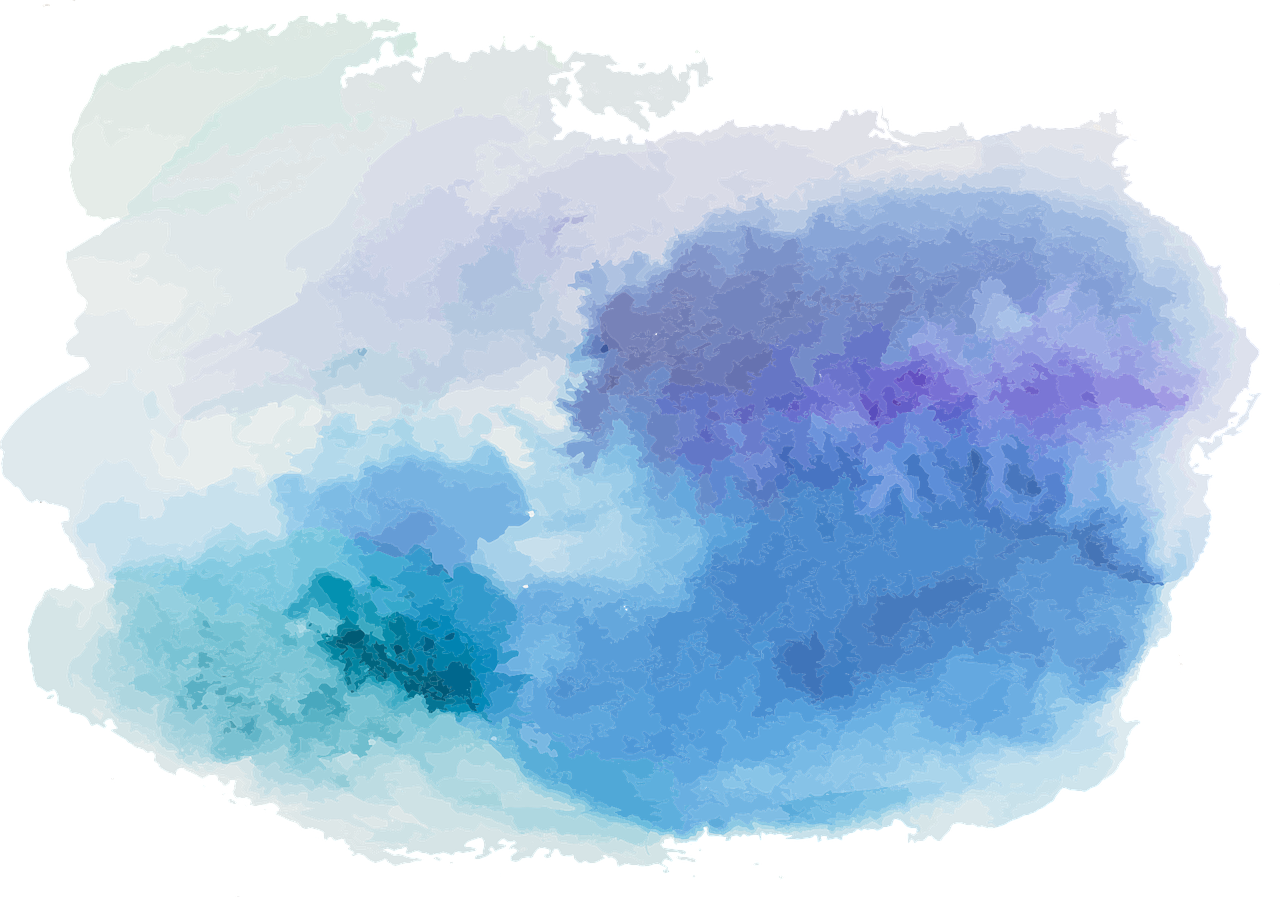 A real example!
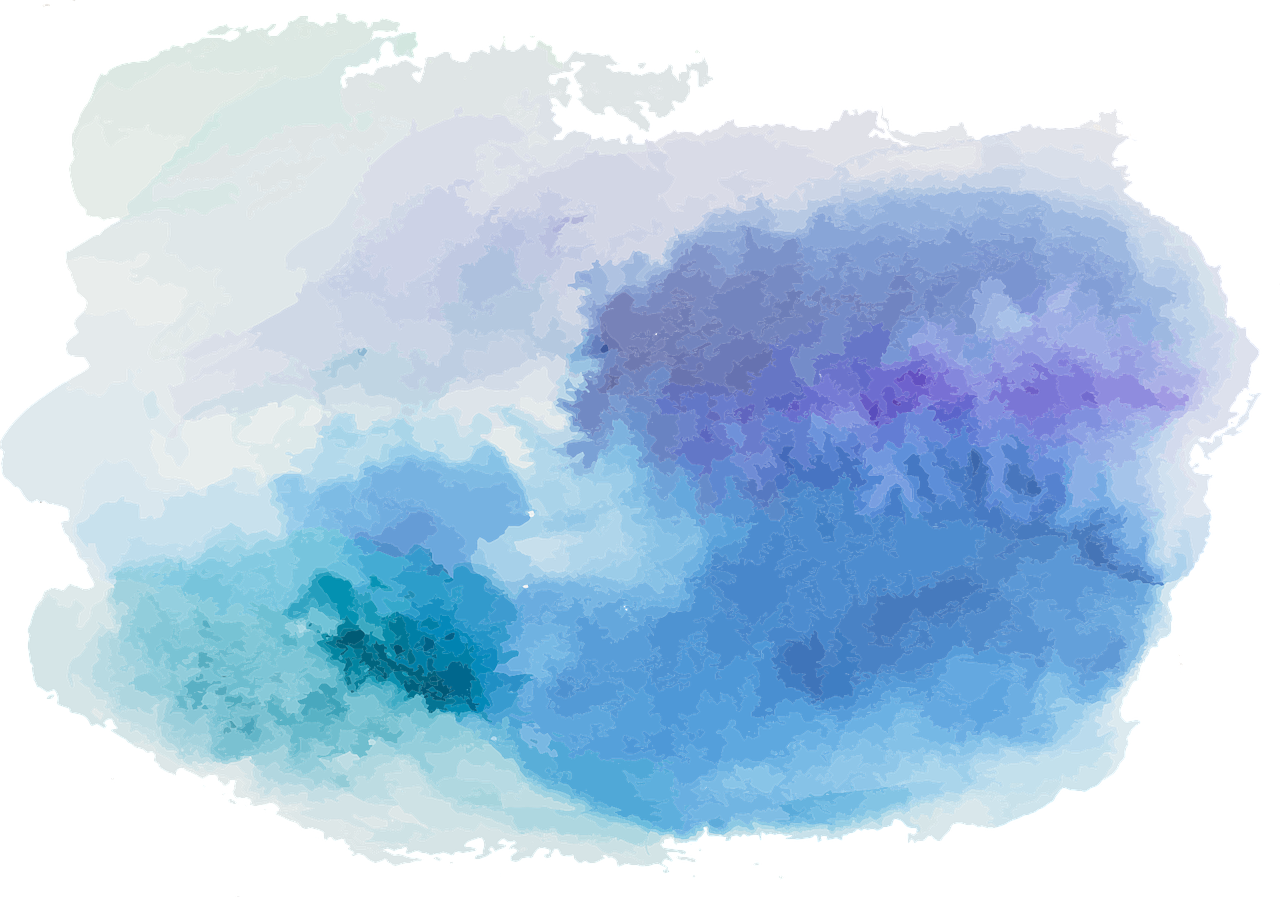 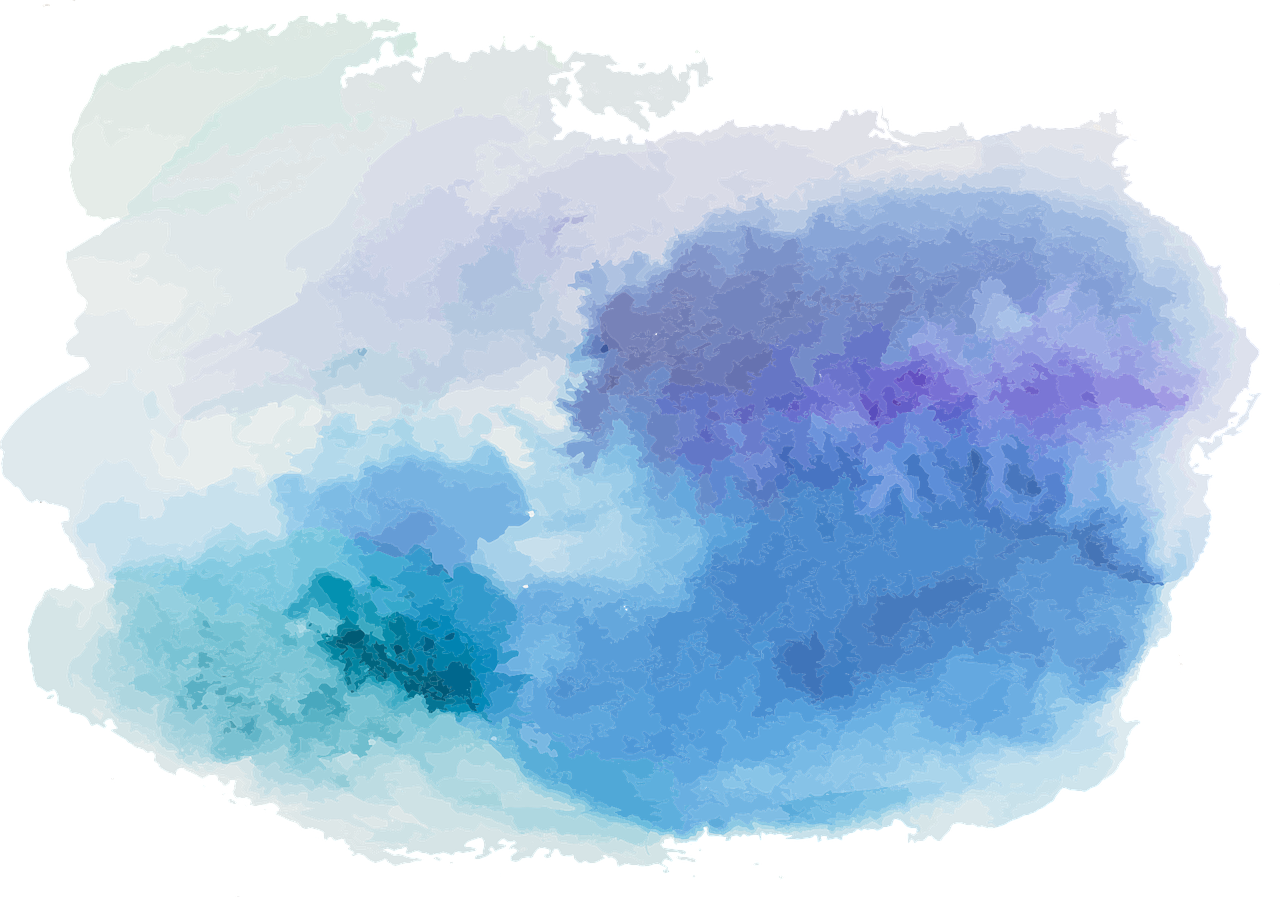 Reason and Argument
Lecture 17: Proof Rules for FOL (2)
Conversion of Quantifiers
Identity Introduction
Identity Elimination
Equivalence Relations
The Single-Turnstile
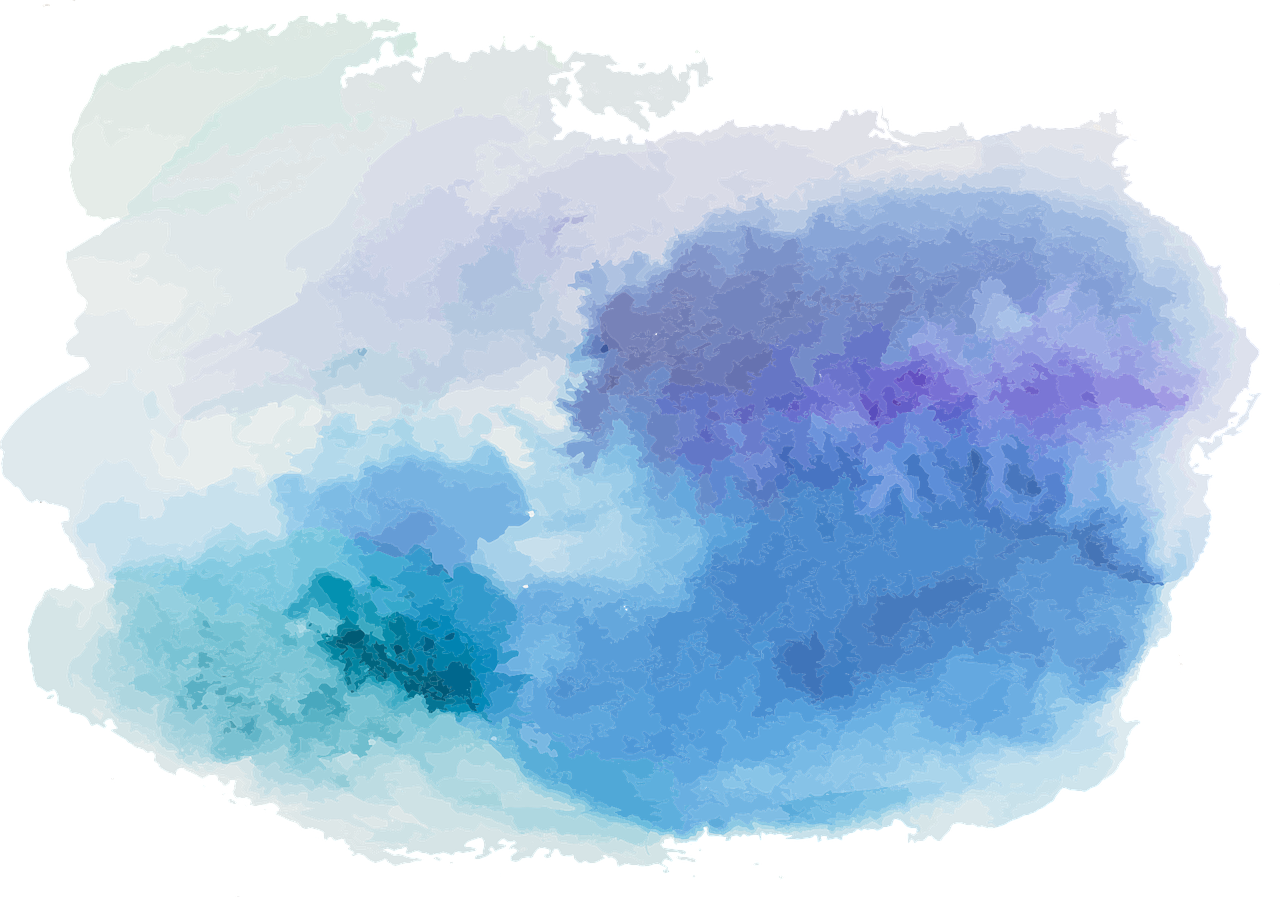 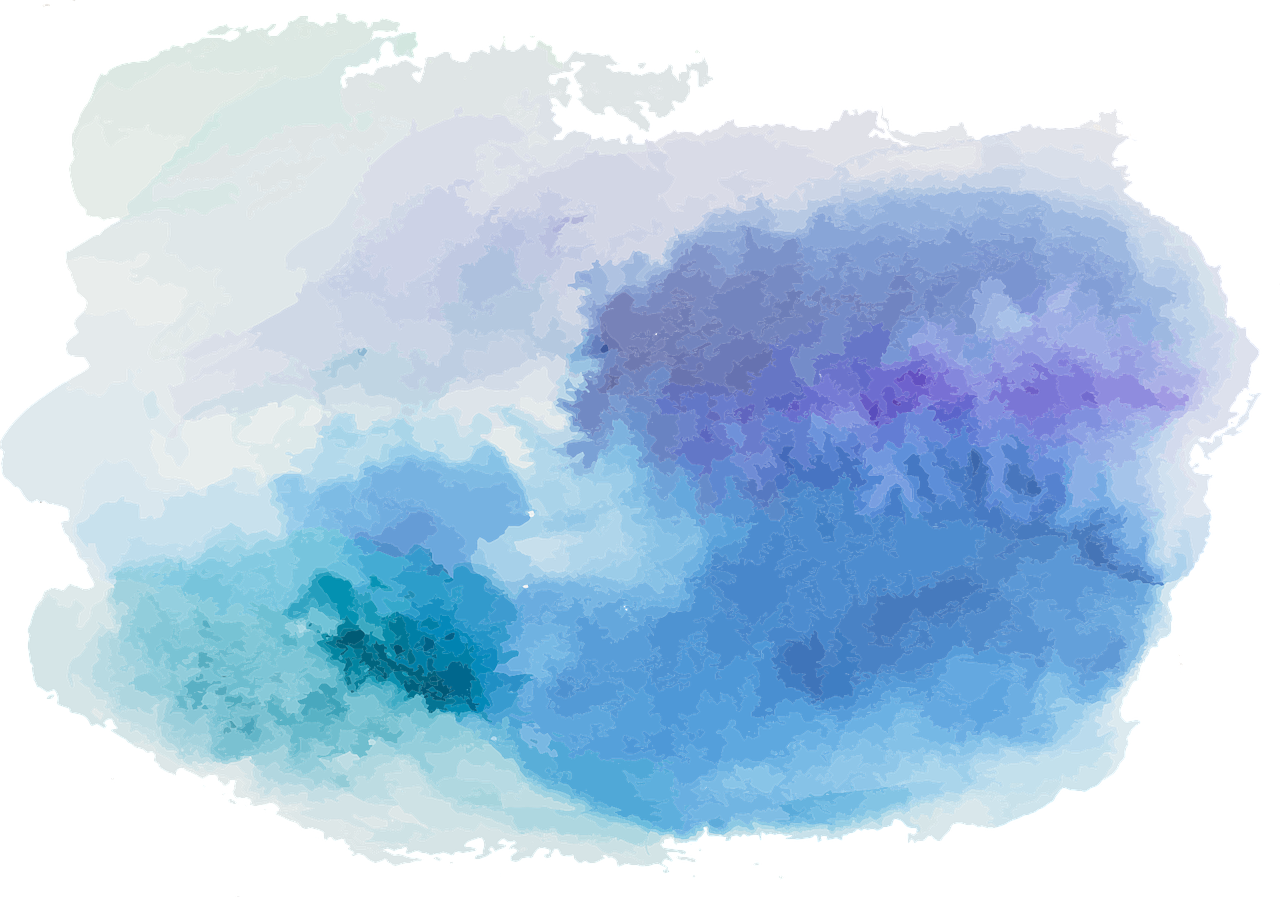 Equivalence relations
Reflexivity
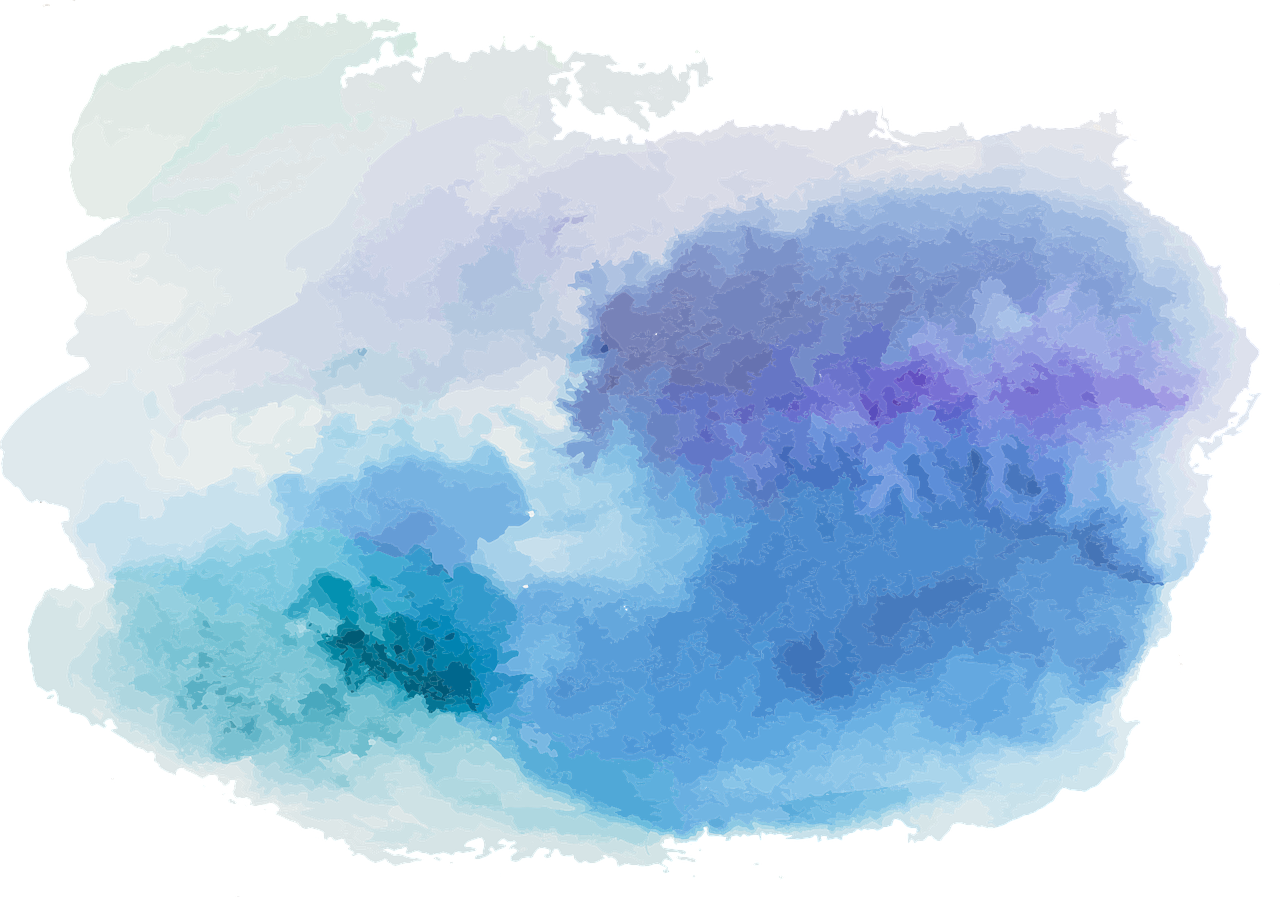 1
2
3
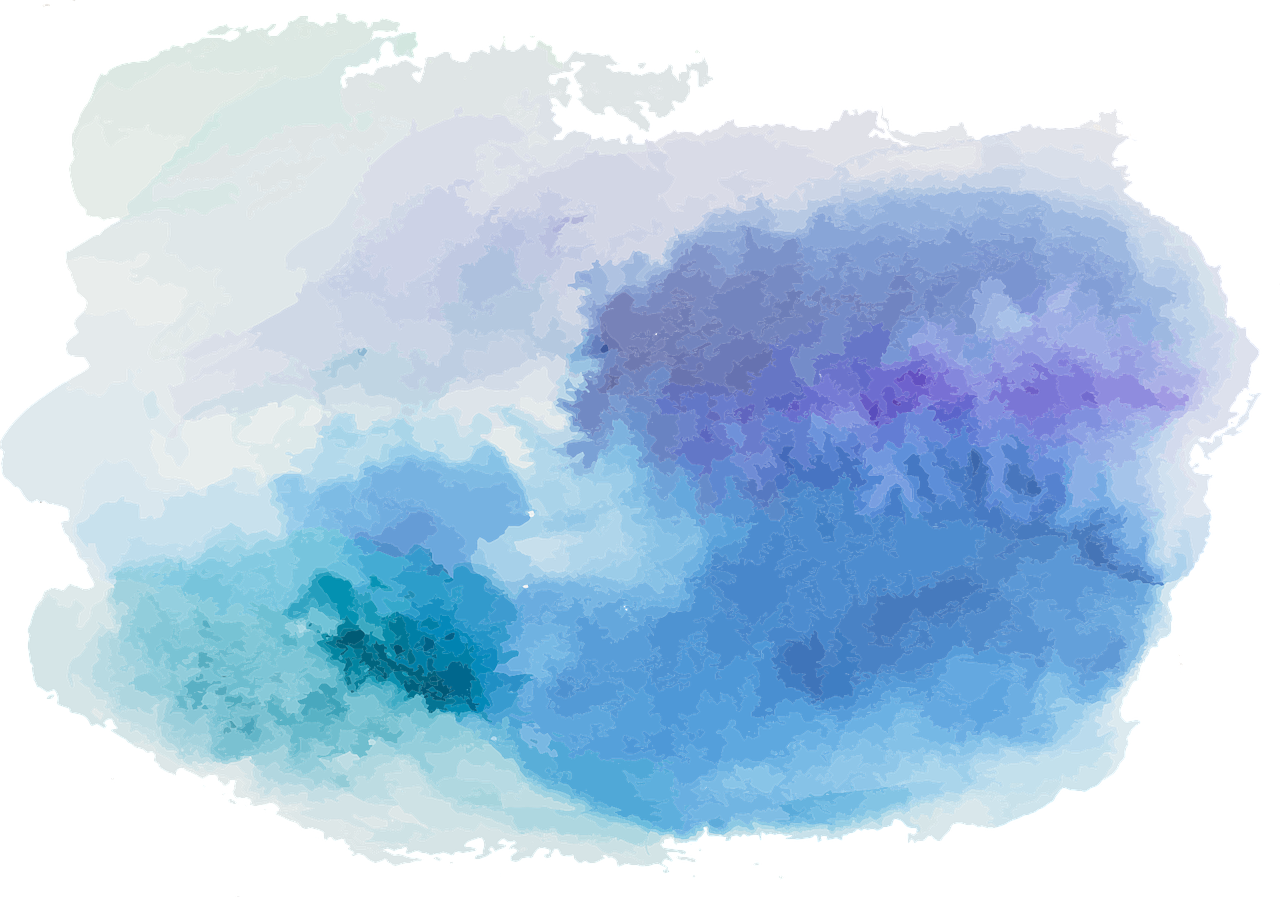 Equivalence relations
Symmetry
Reflexivity
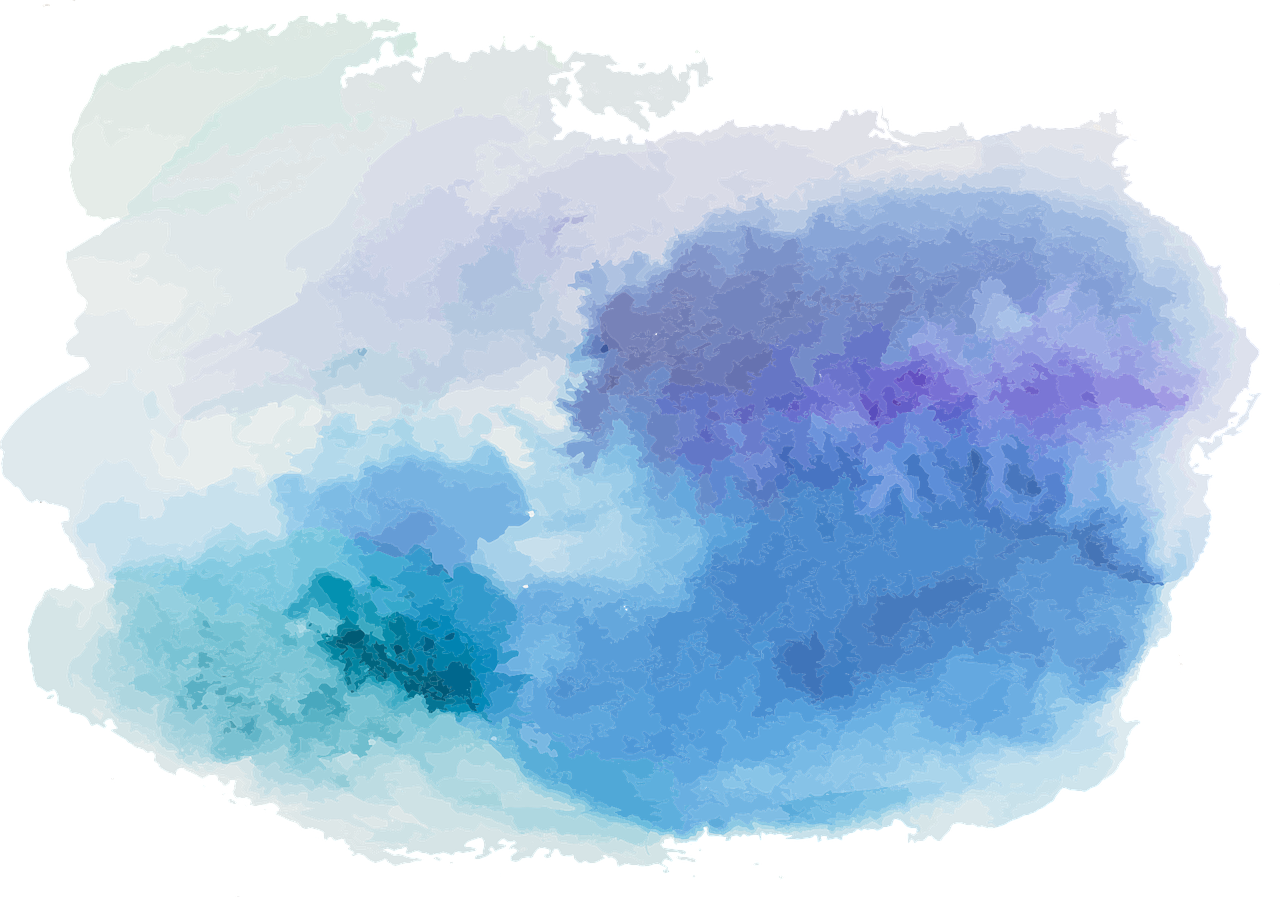 1
2
3
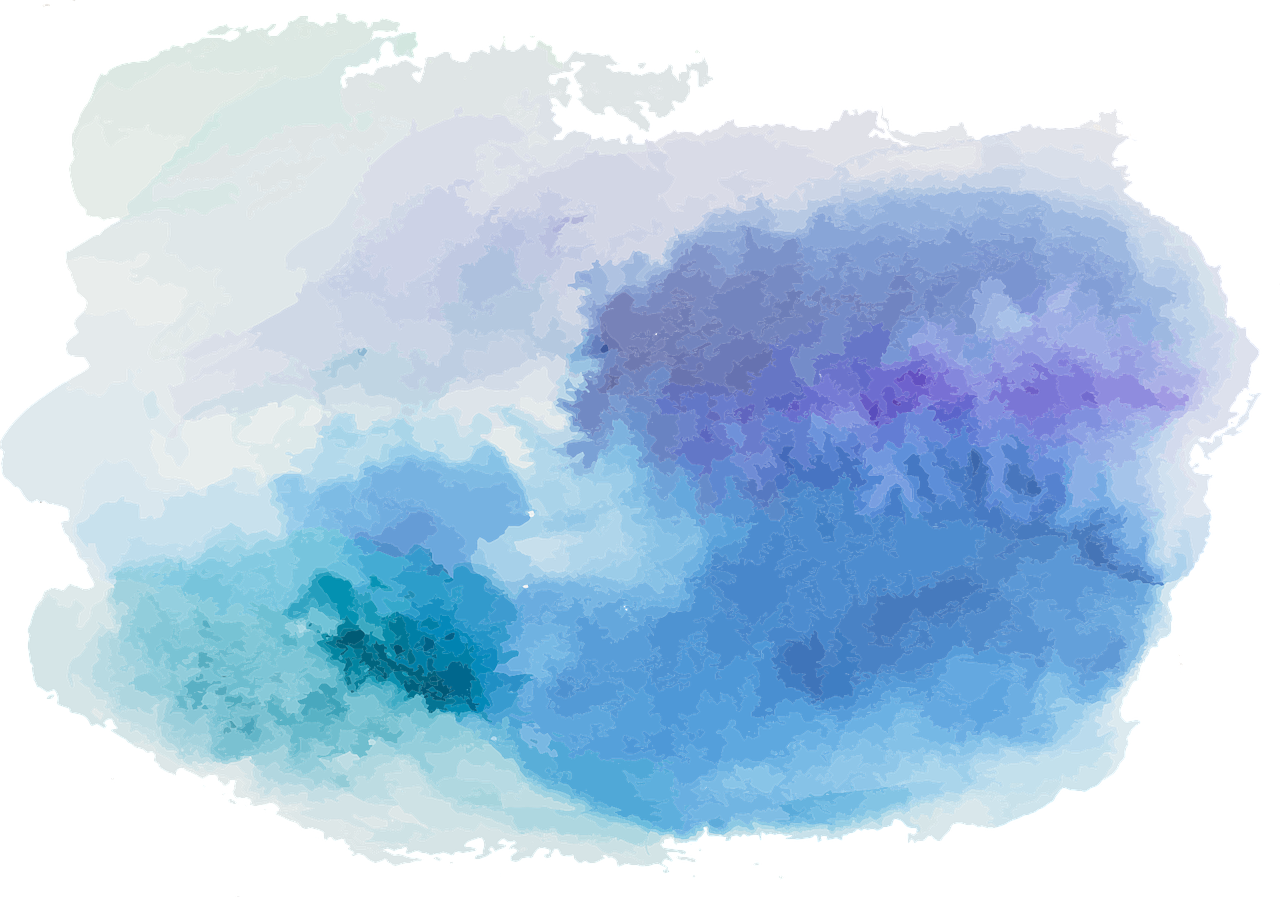 Equivalence relations
Transitivity
Symmetry
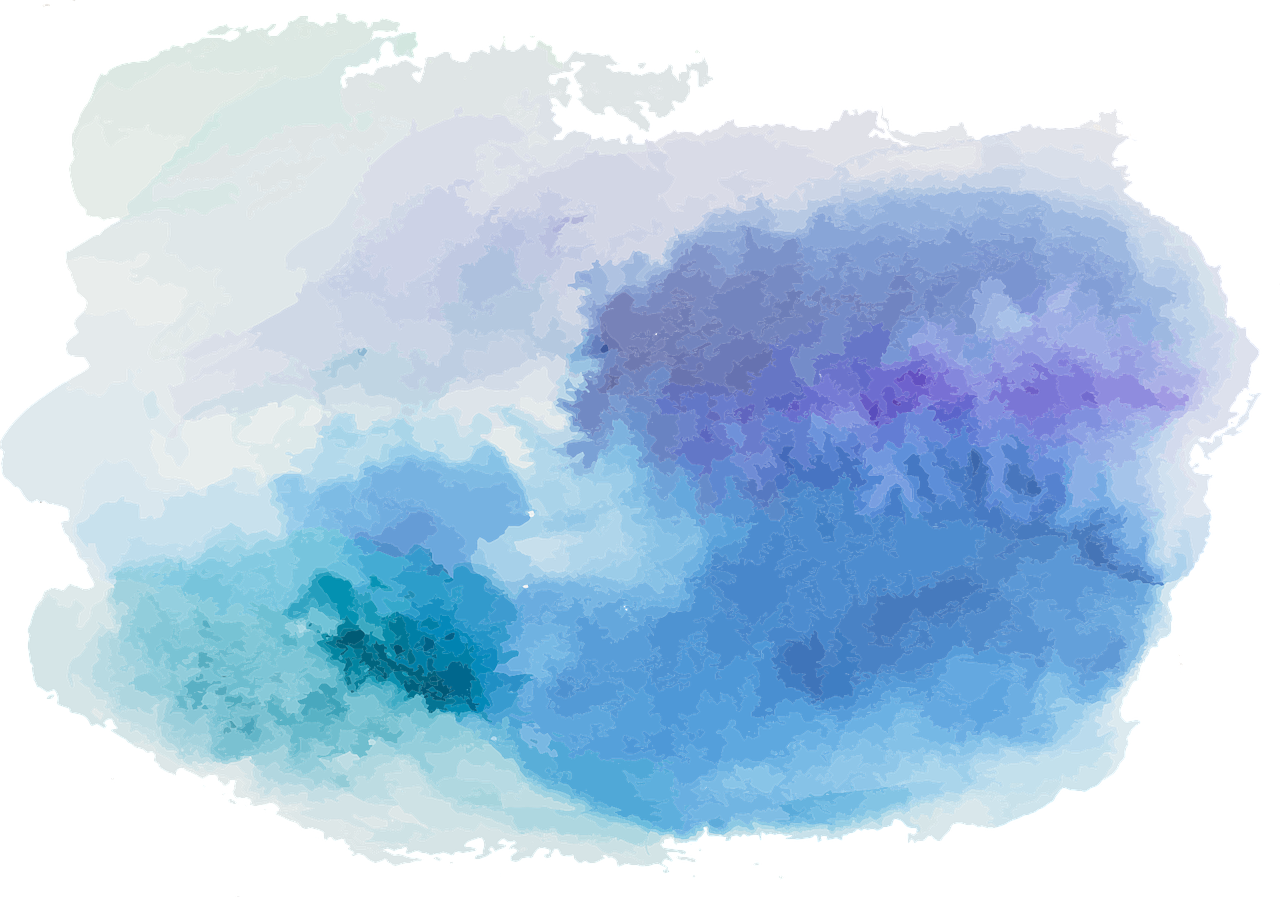 1
2
3
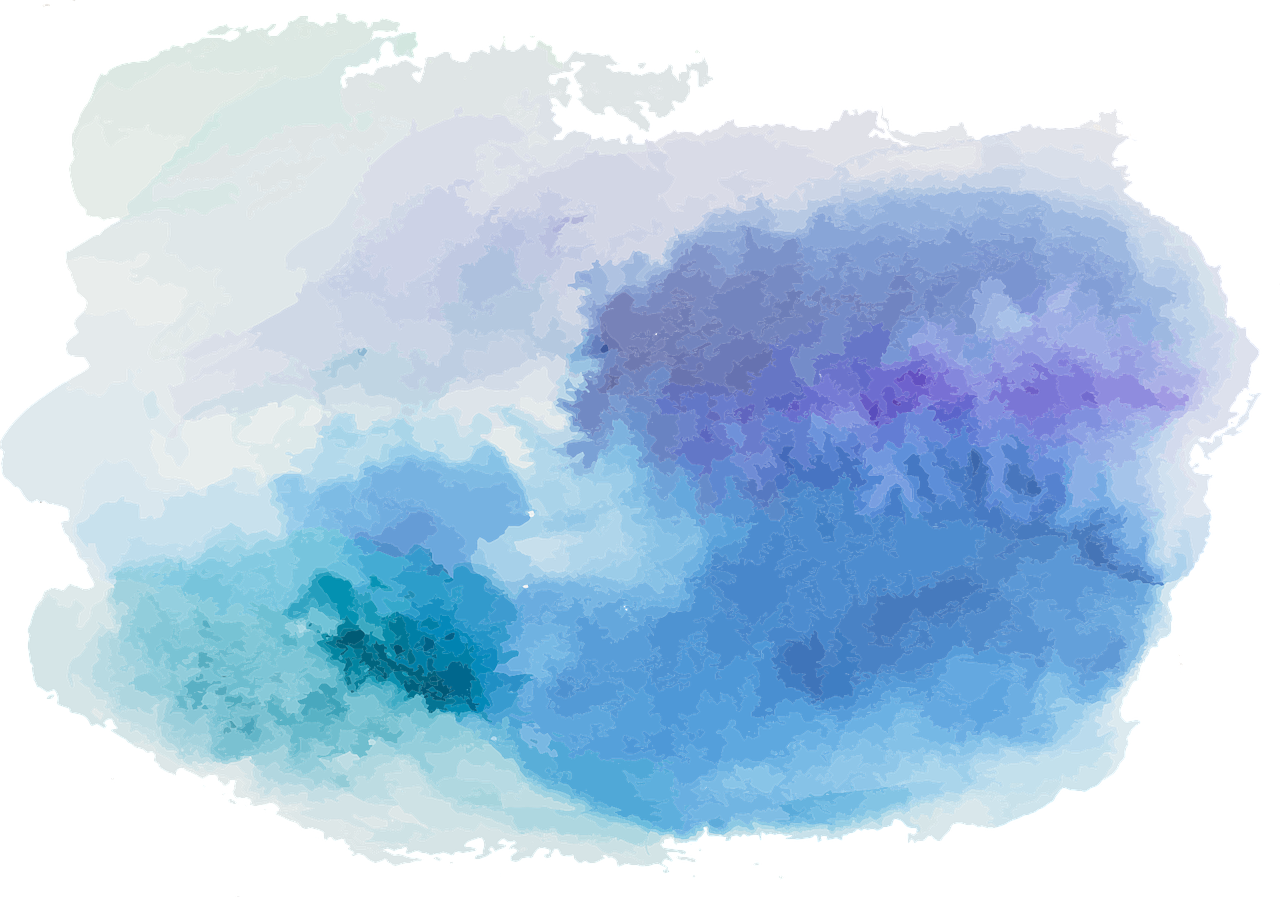 Equivalence relations
Transitivity
Equivalence
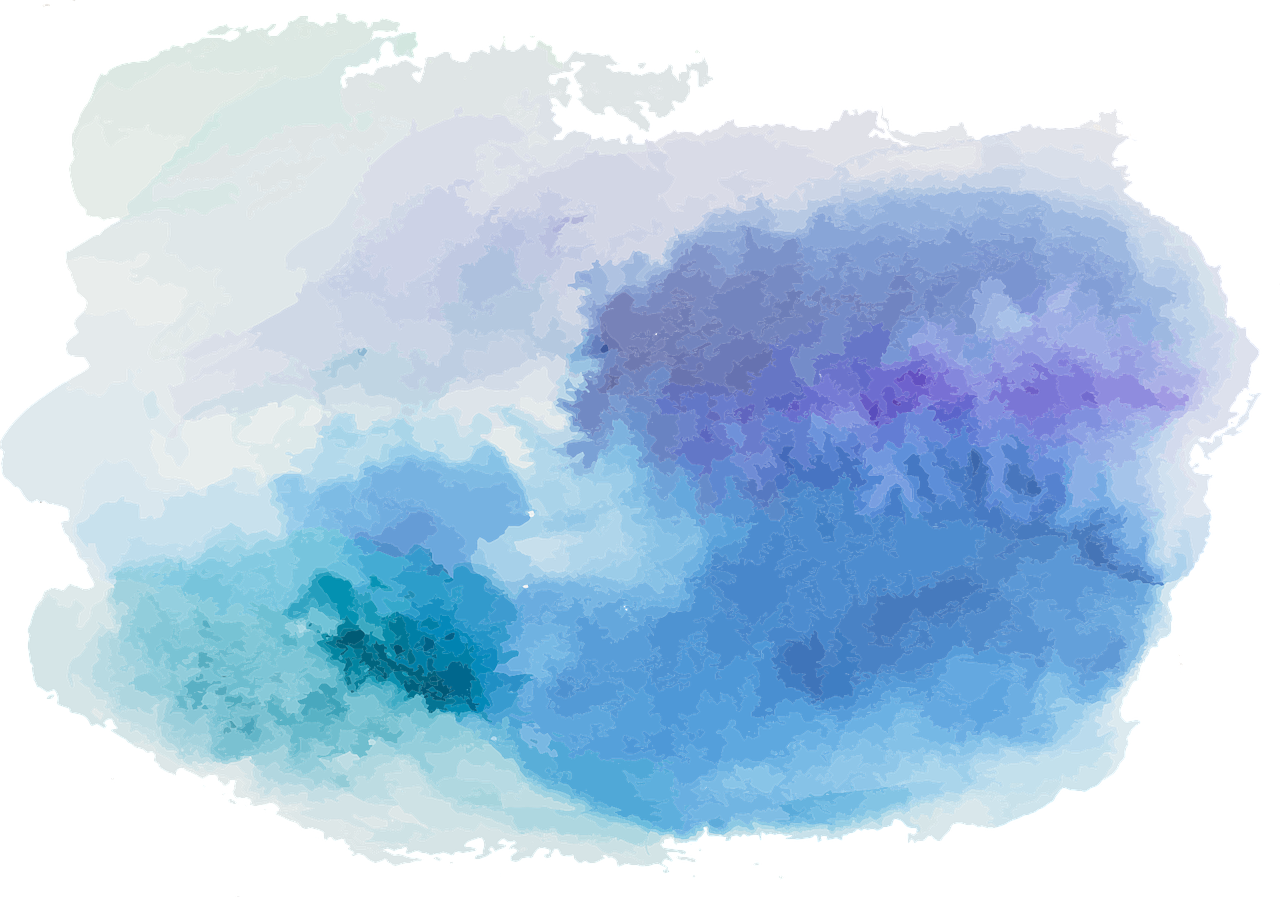 1
2
3
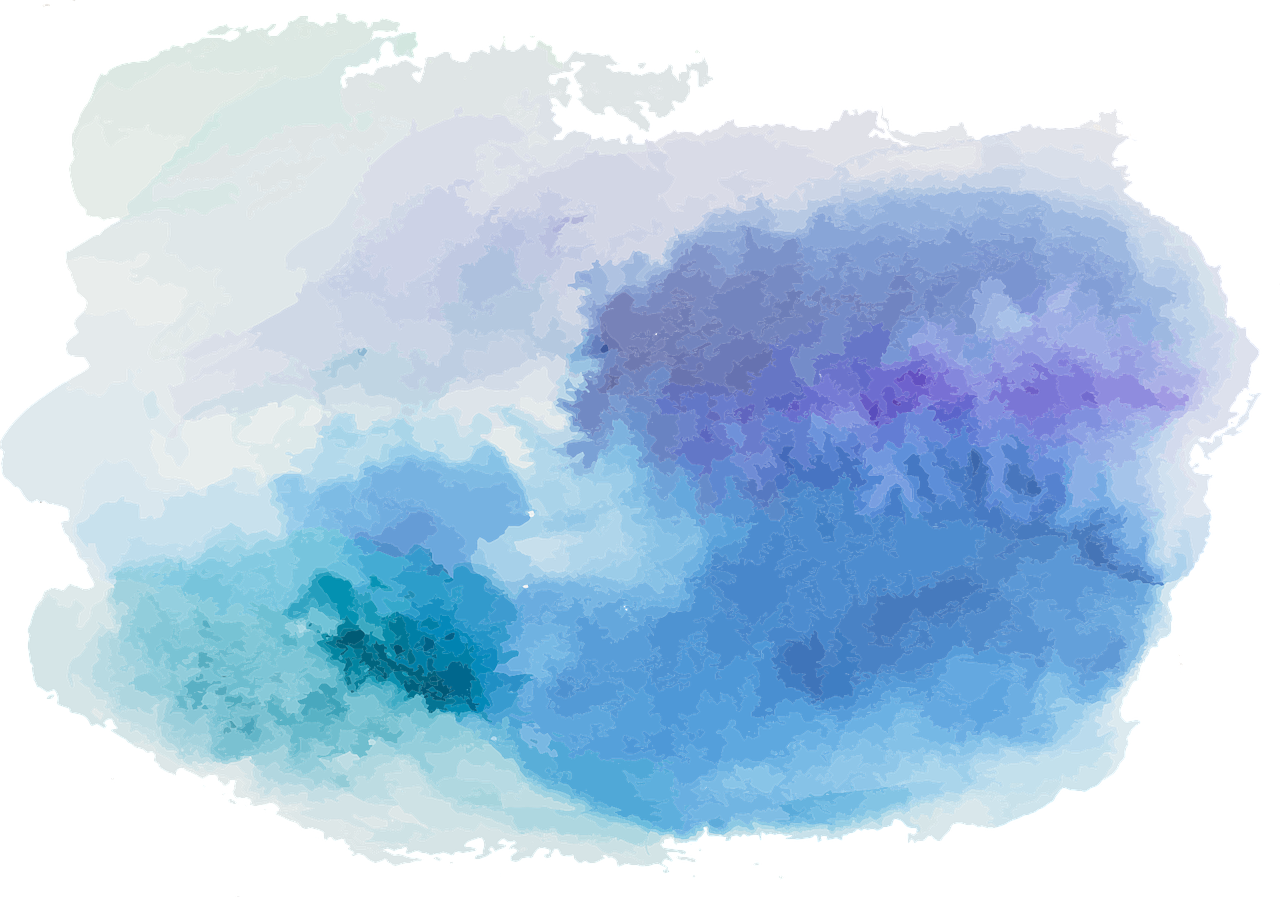 Identity is reflexive
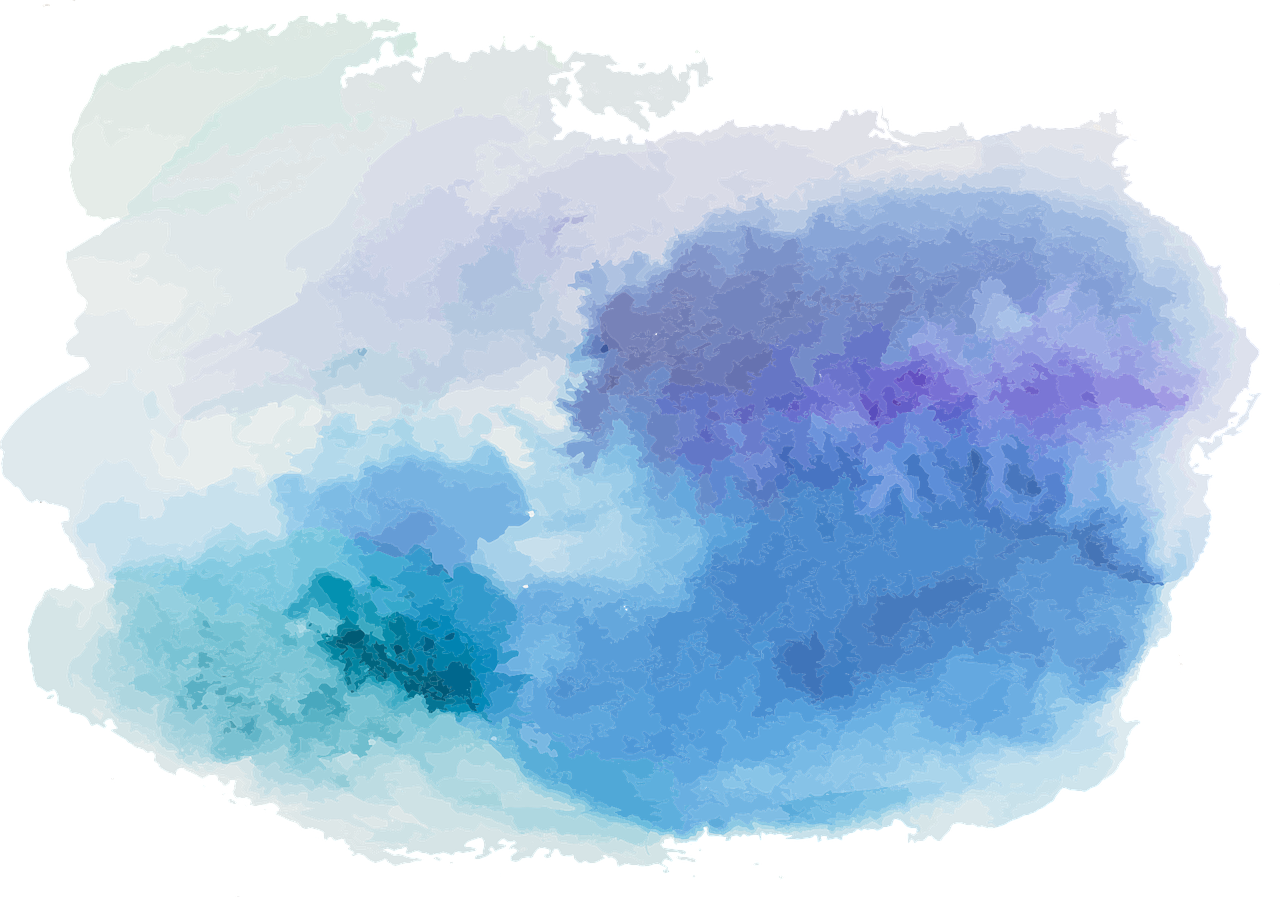 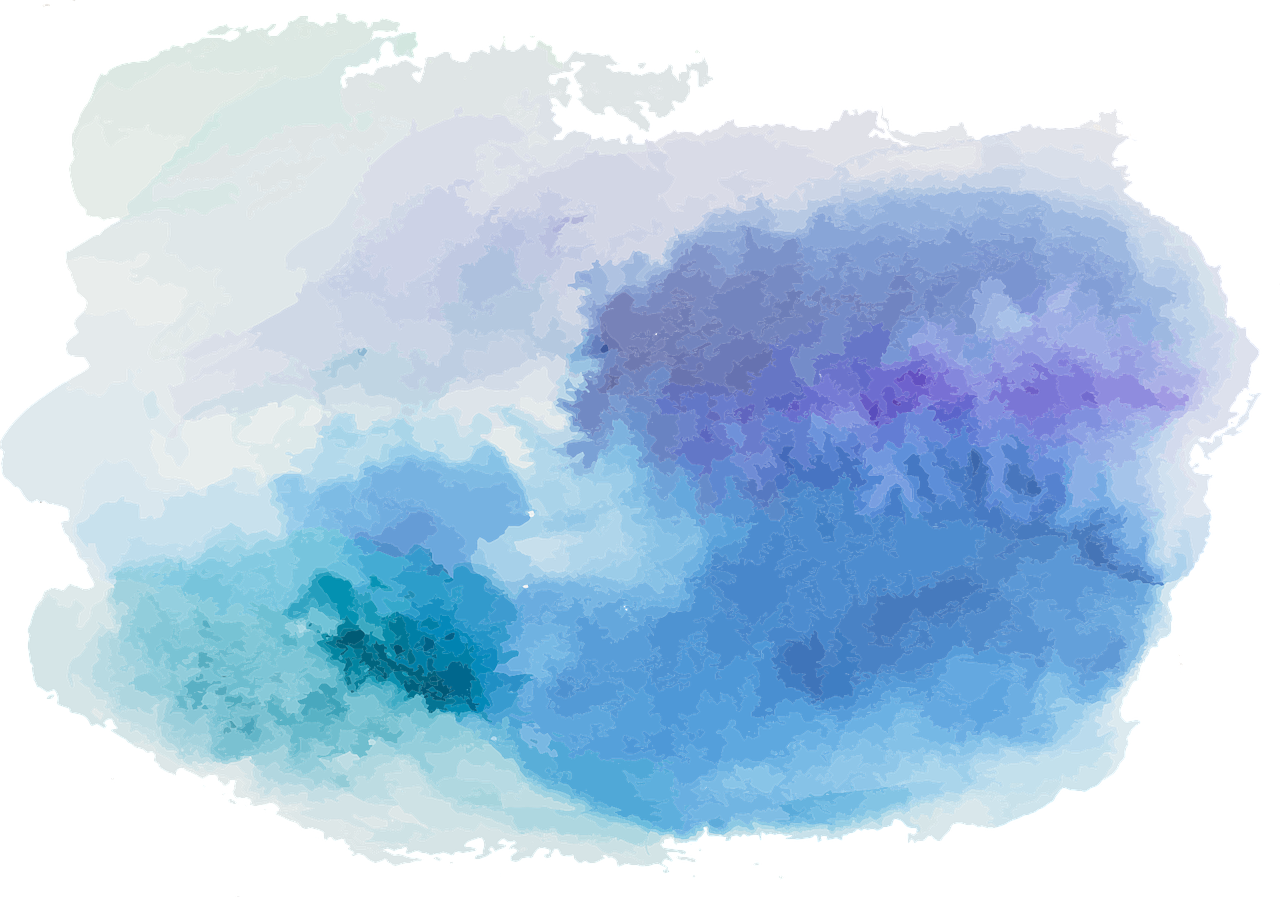 Identity is symmetric
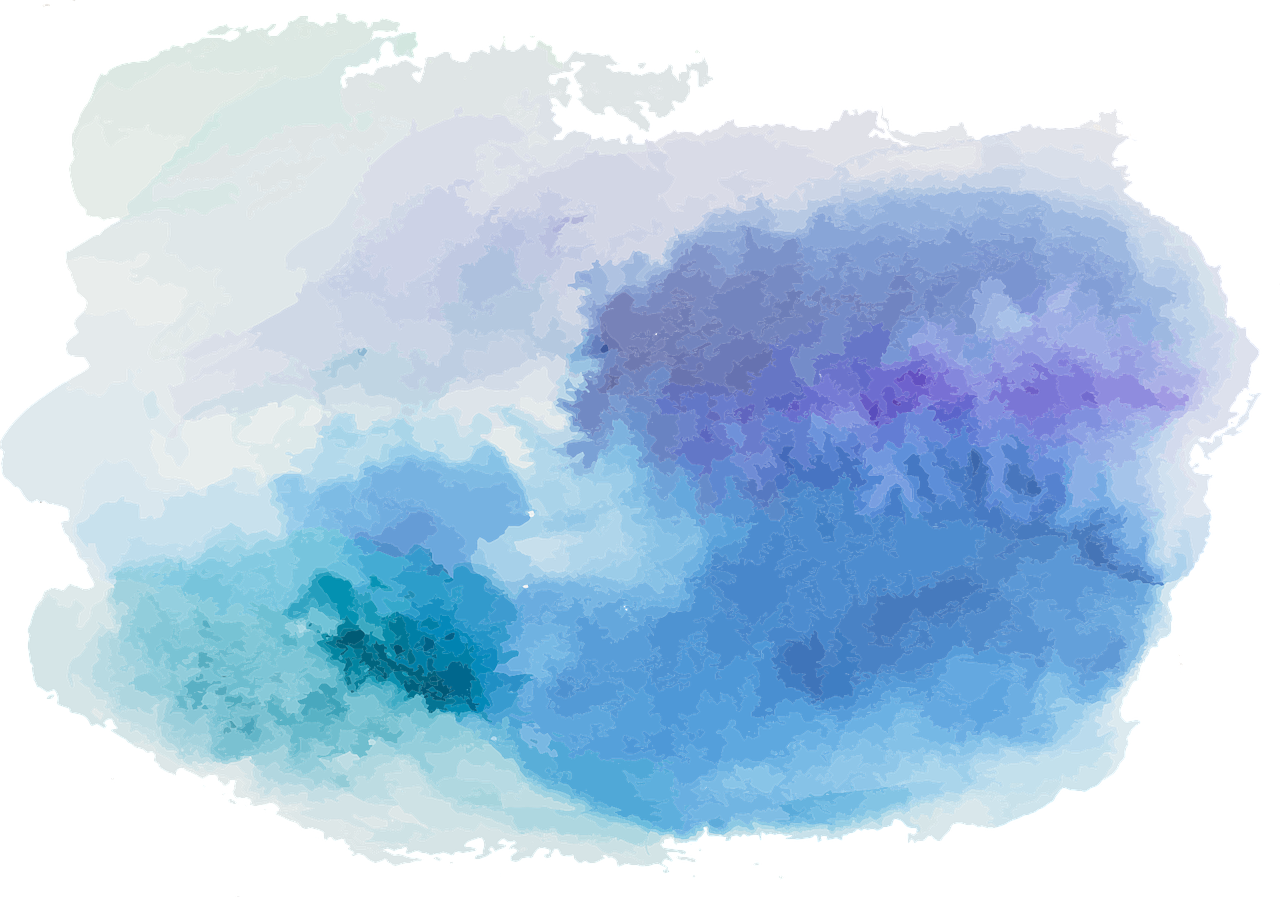 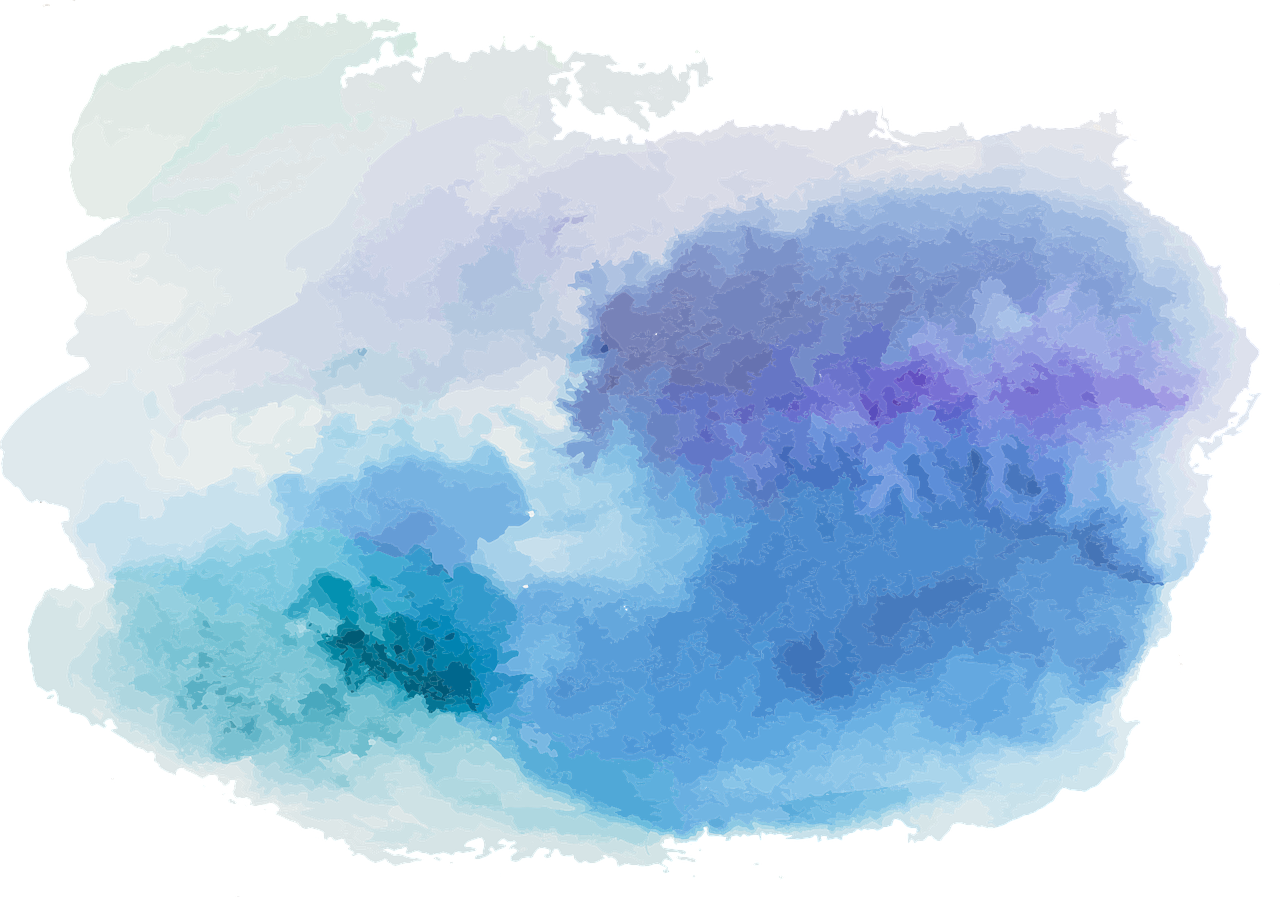 Identity is transitive
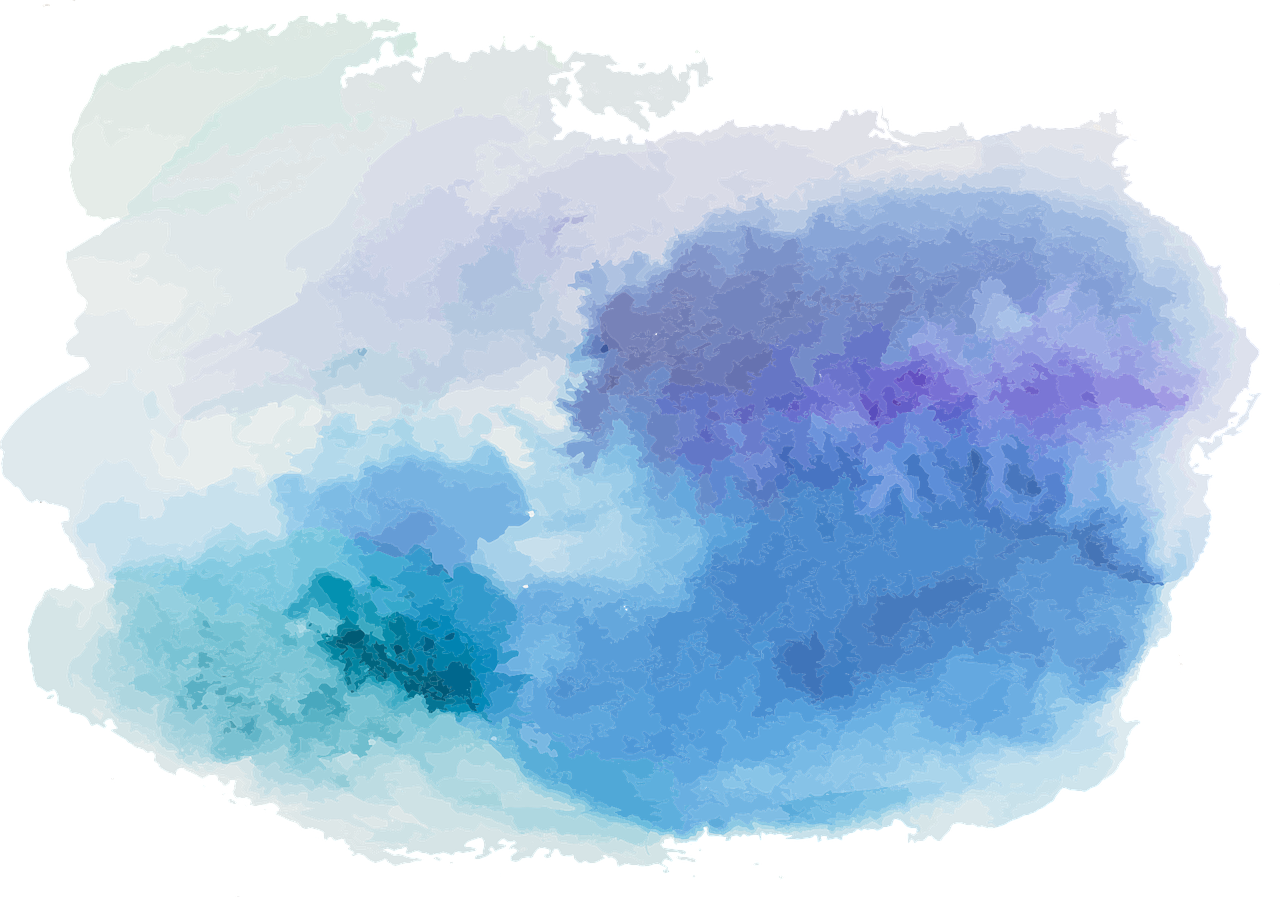 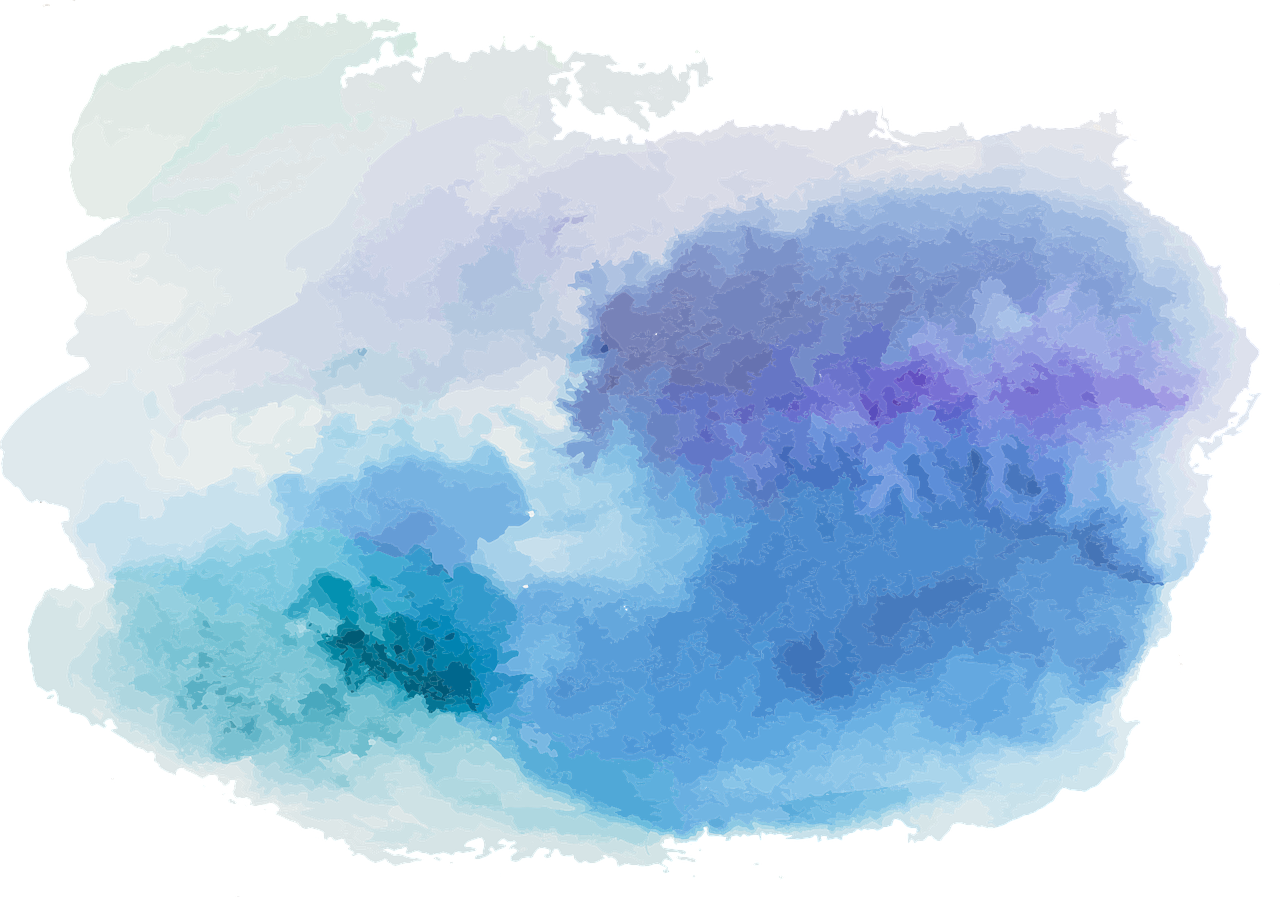 Reason and Argument
Lecture 17: Proof Rules for FOL (2)
Conversion of Quantifiers
Identity Introduction
Identity Elimination
Equivalence Relations
The Single-Turnstile
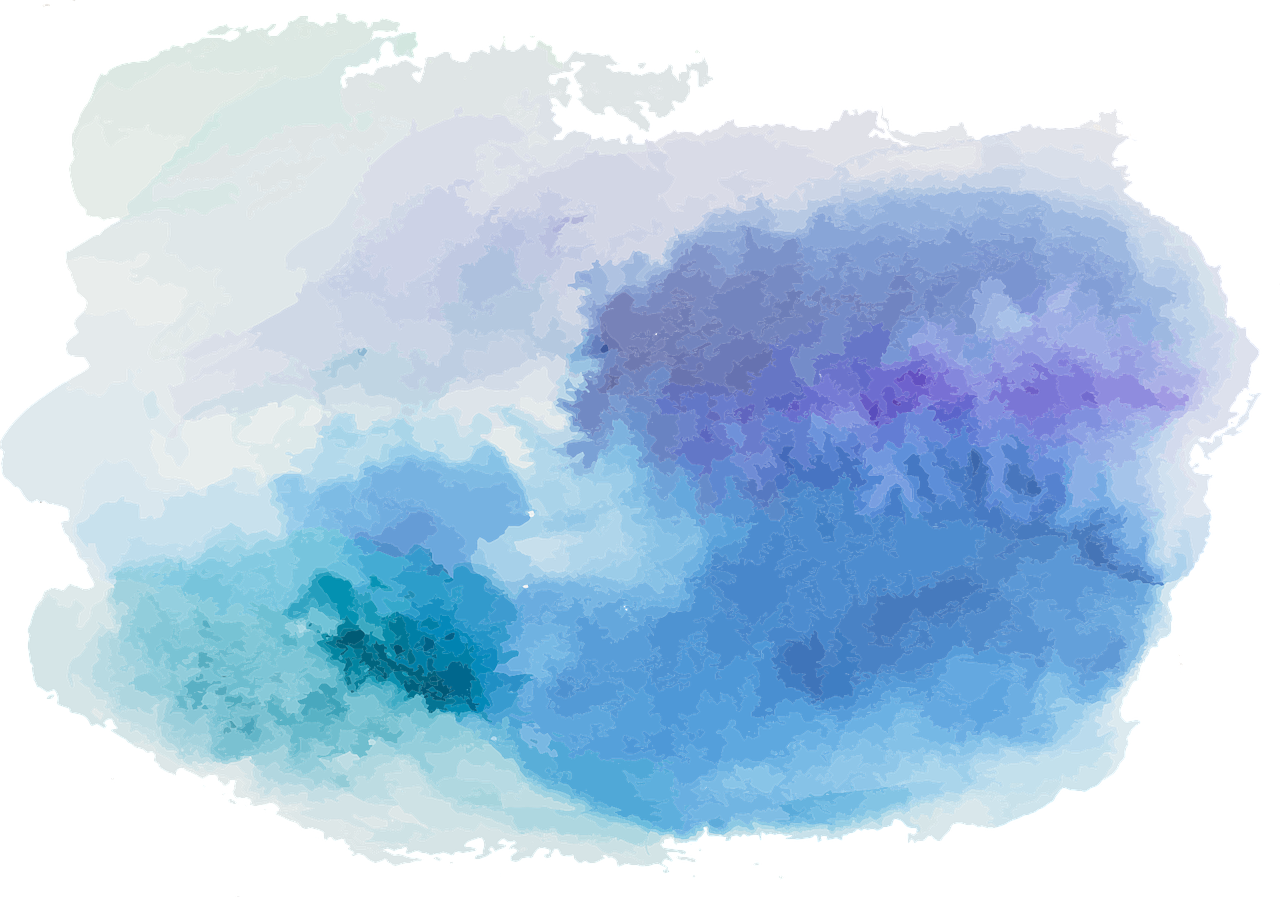 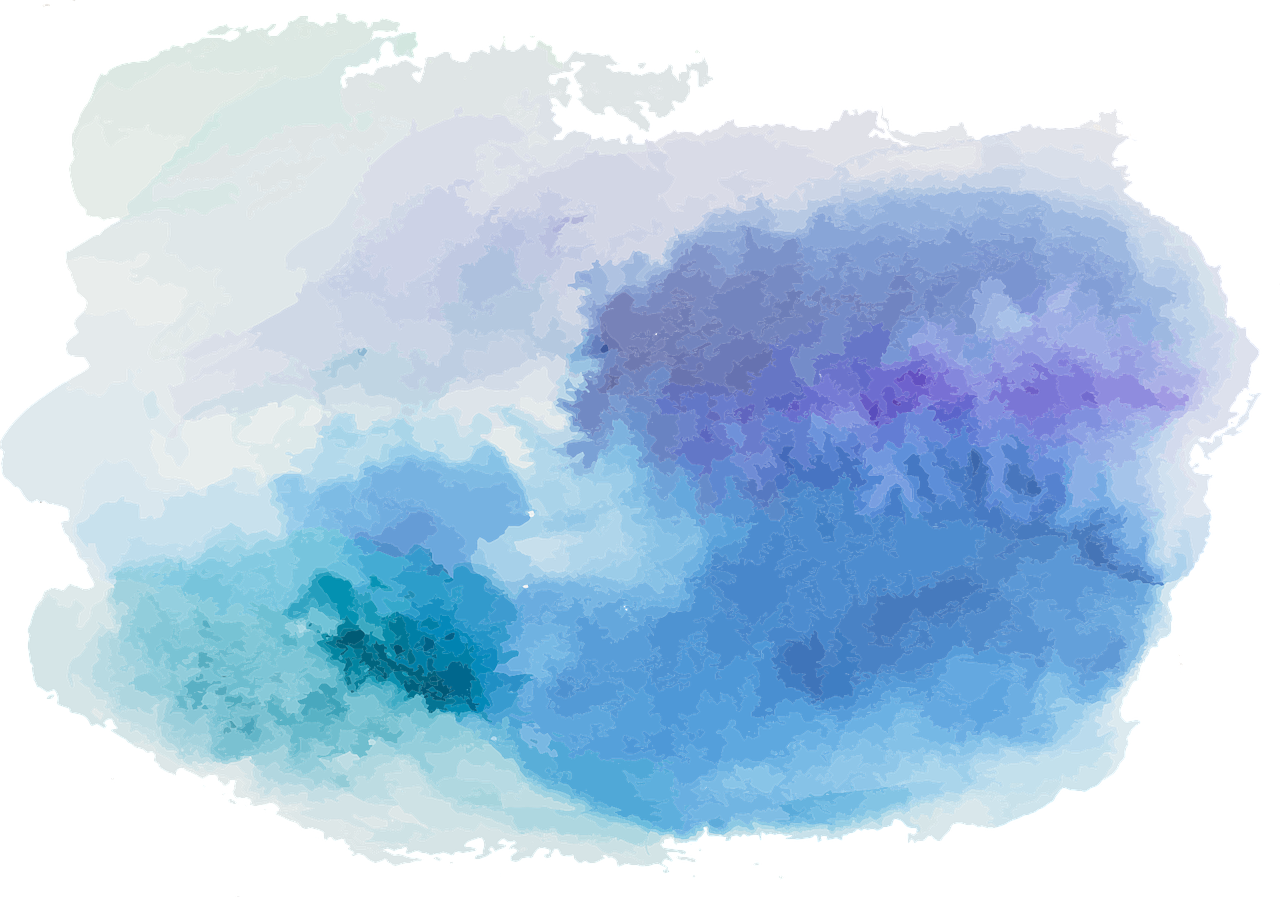 Re-introducing the single-turnstile
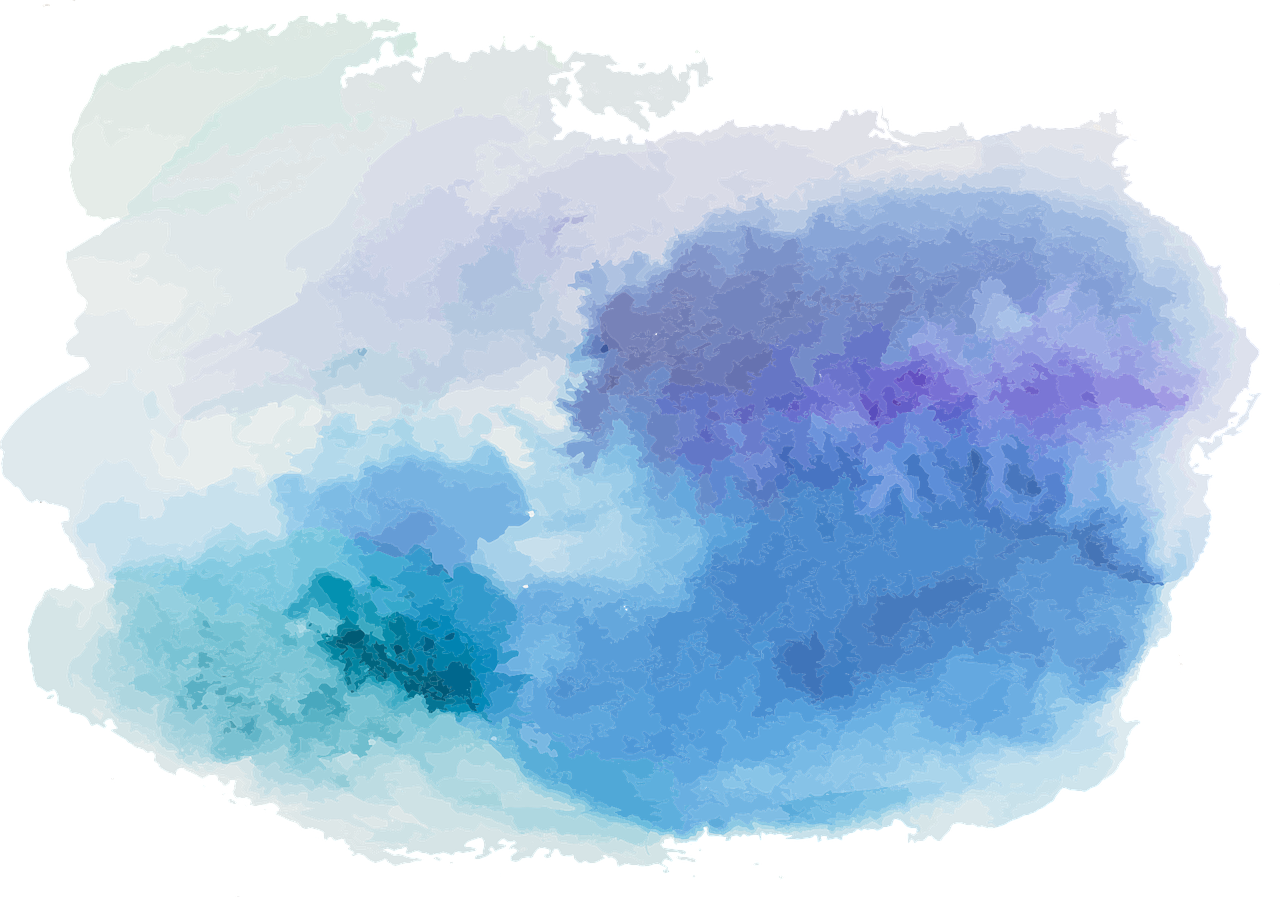 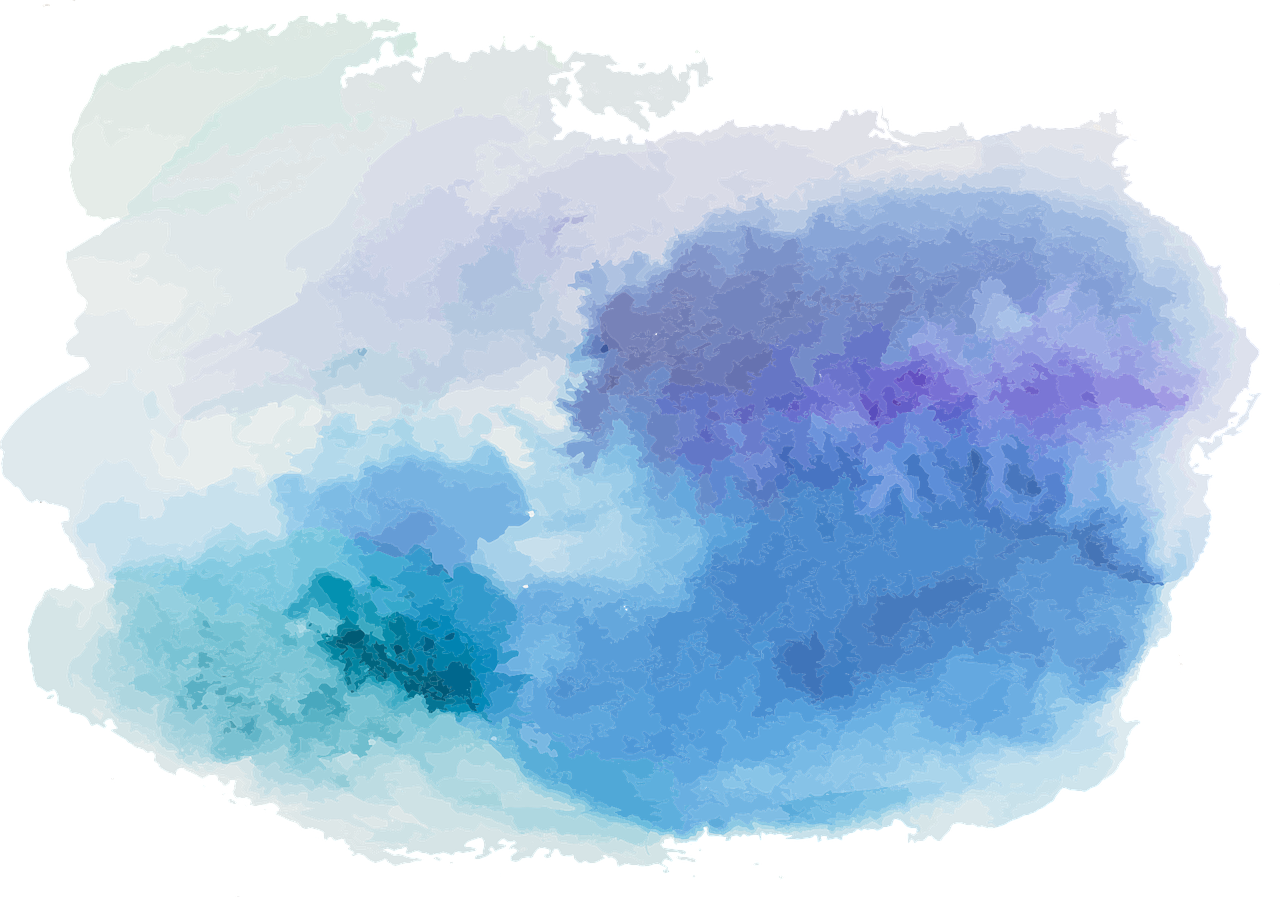 The single-turnstile lives in the metalanguage!
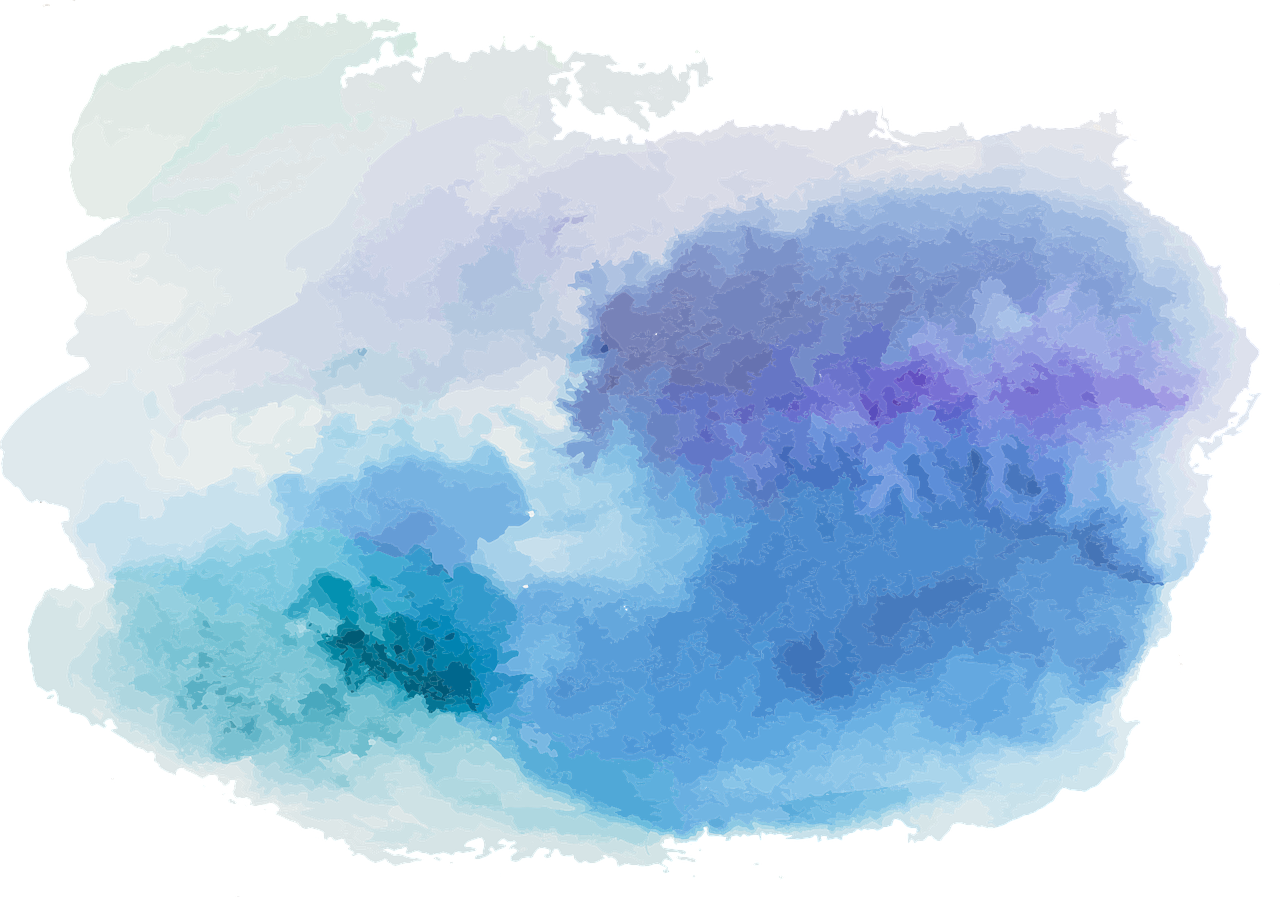 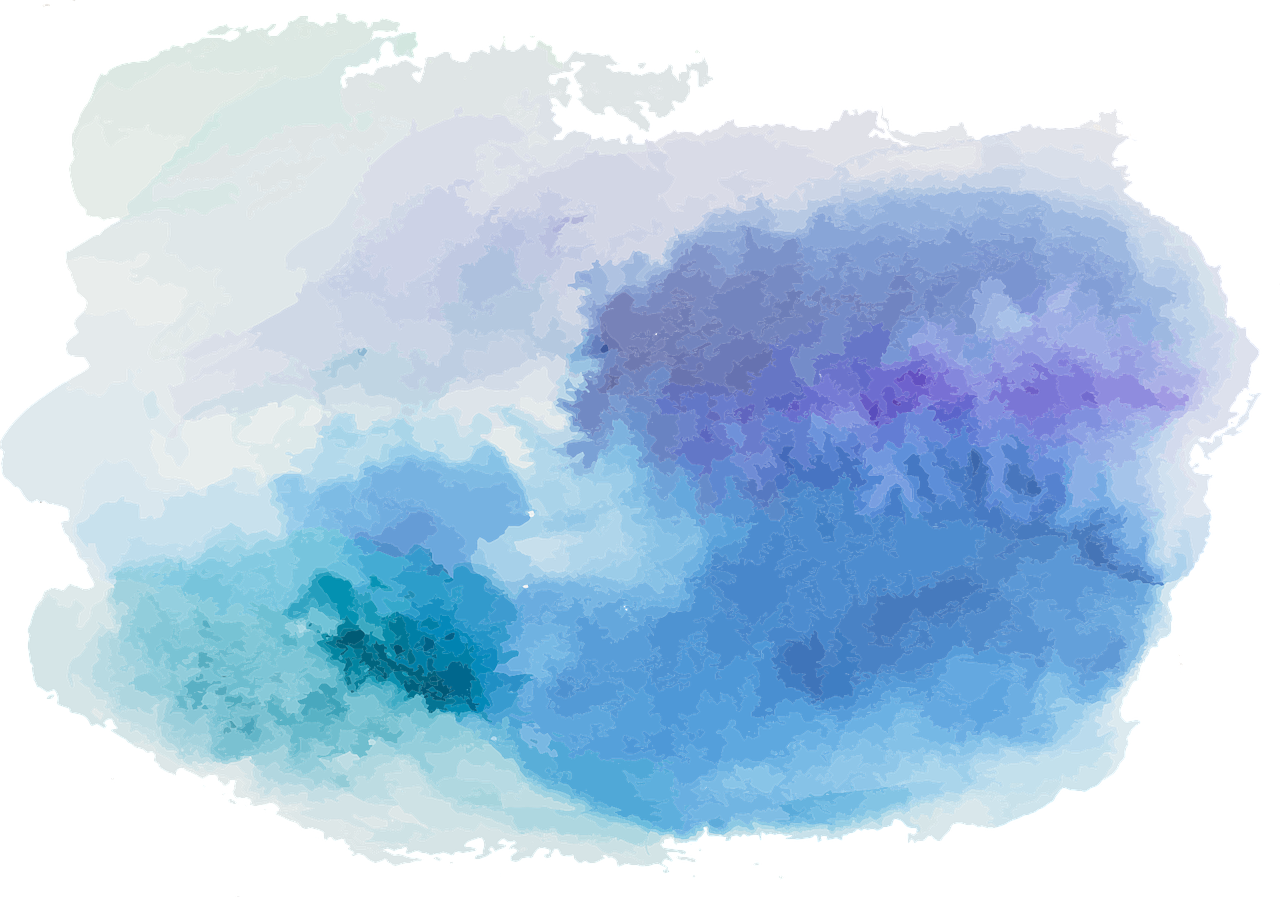 Don’t confuse your turnstiles!
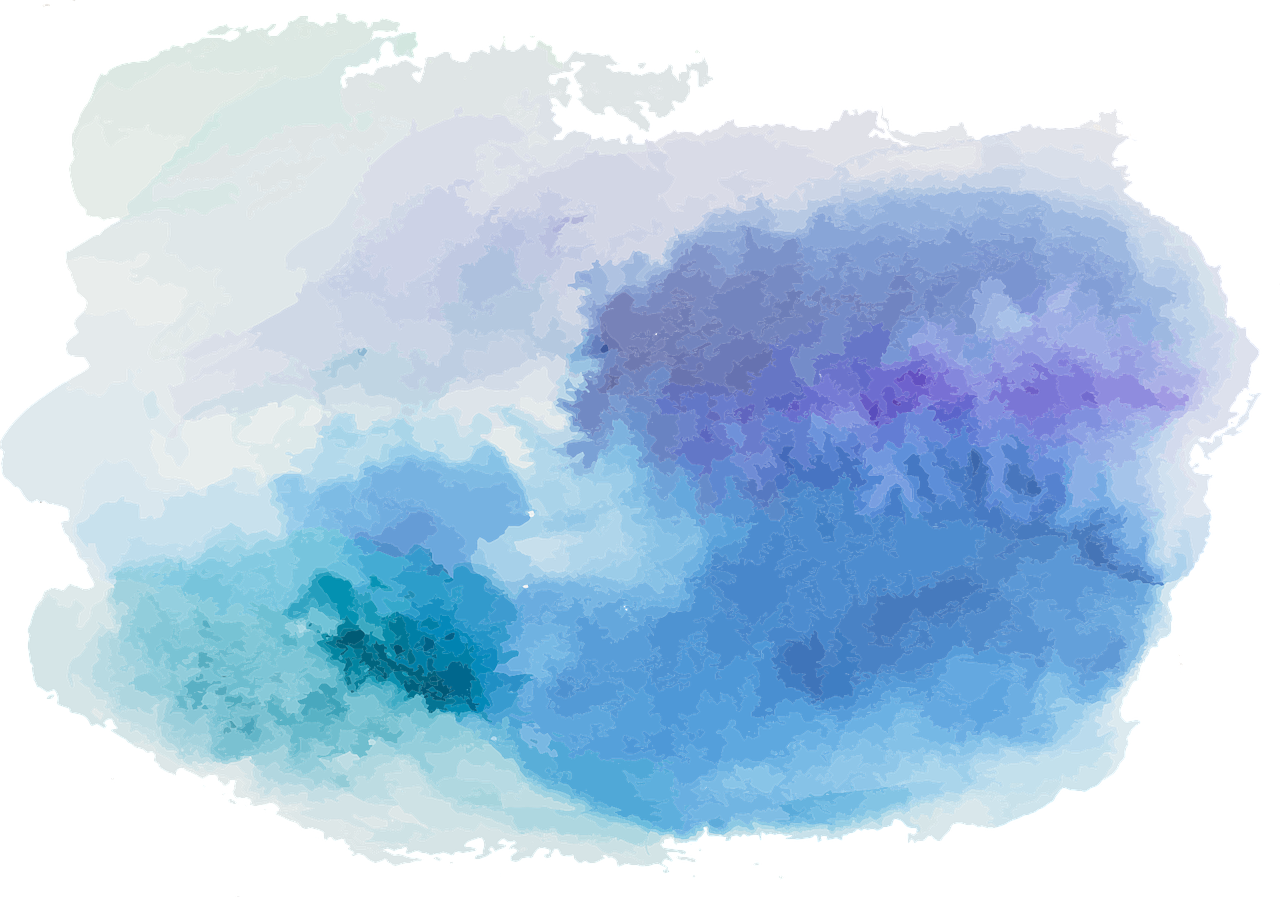 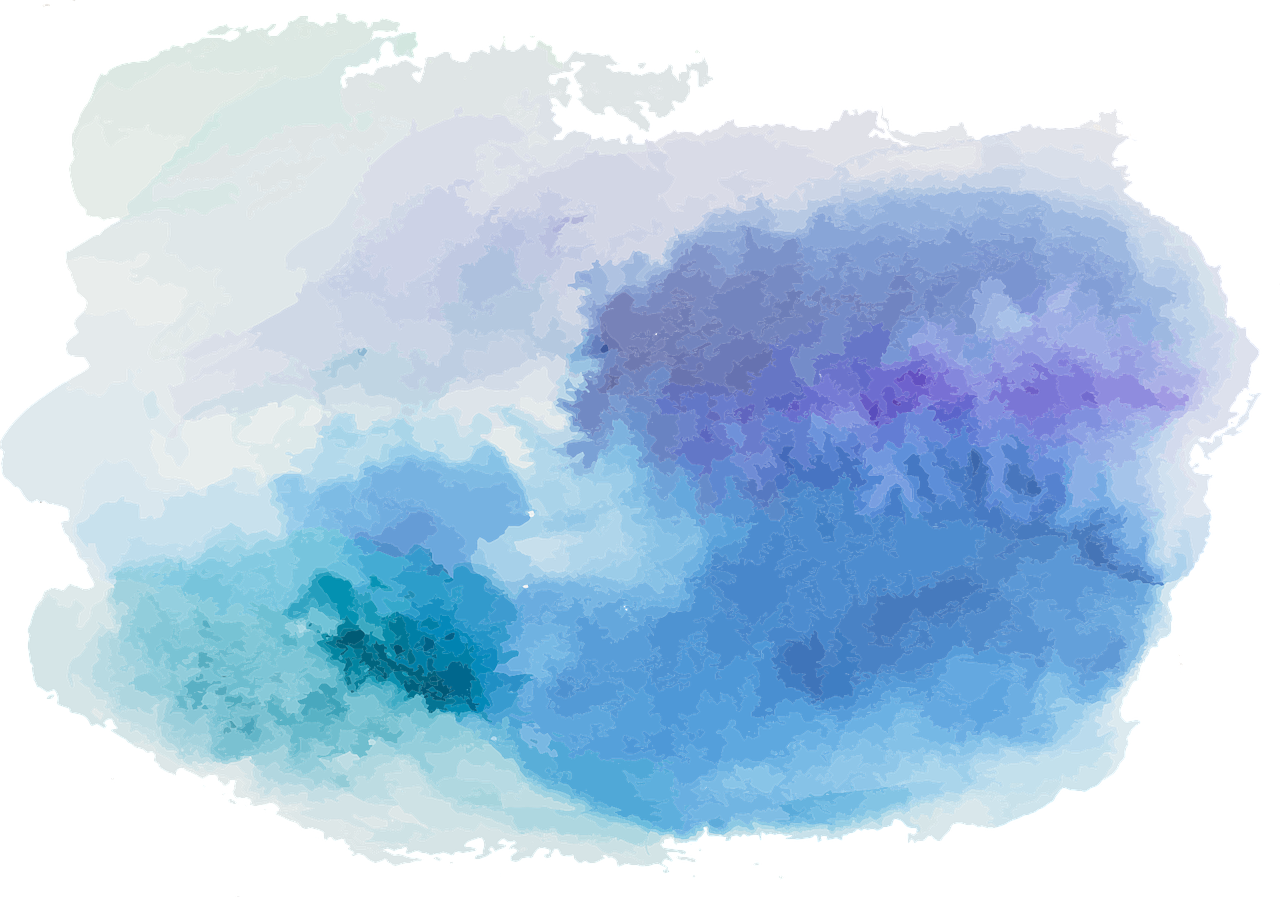 Different but related
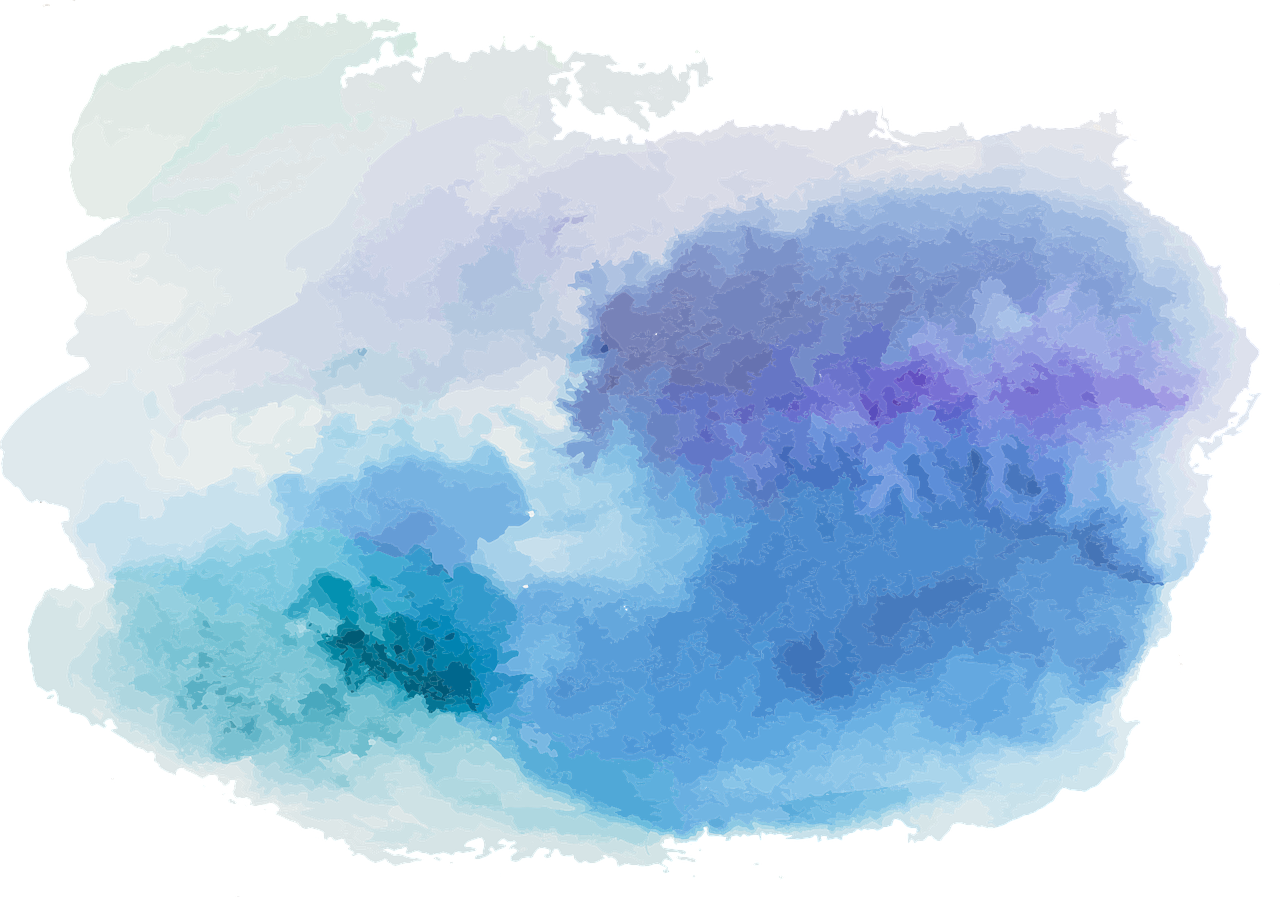 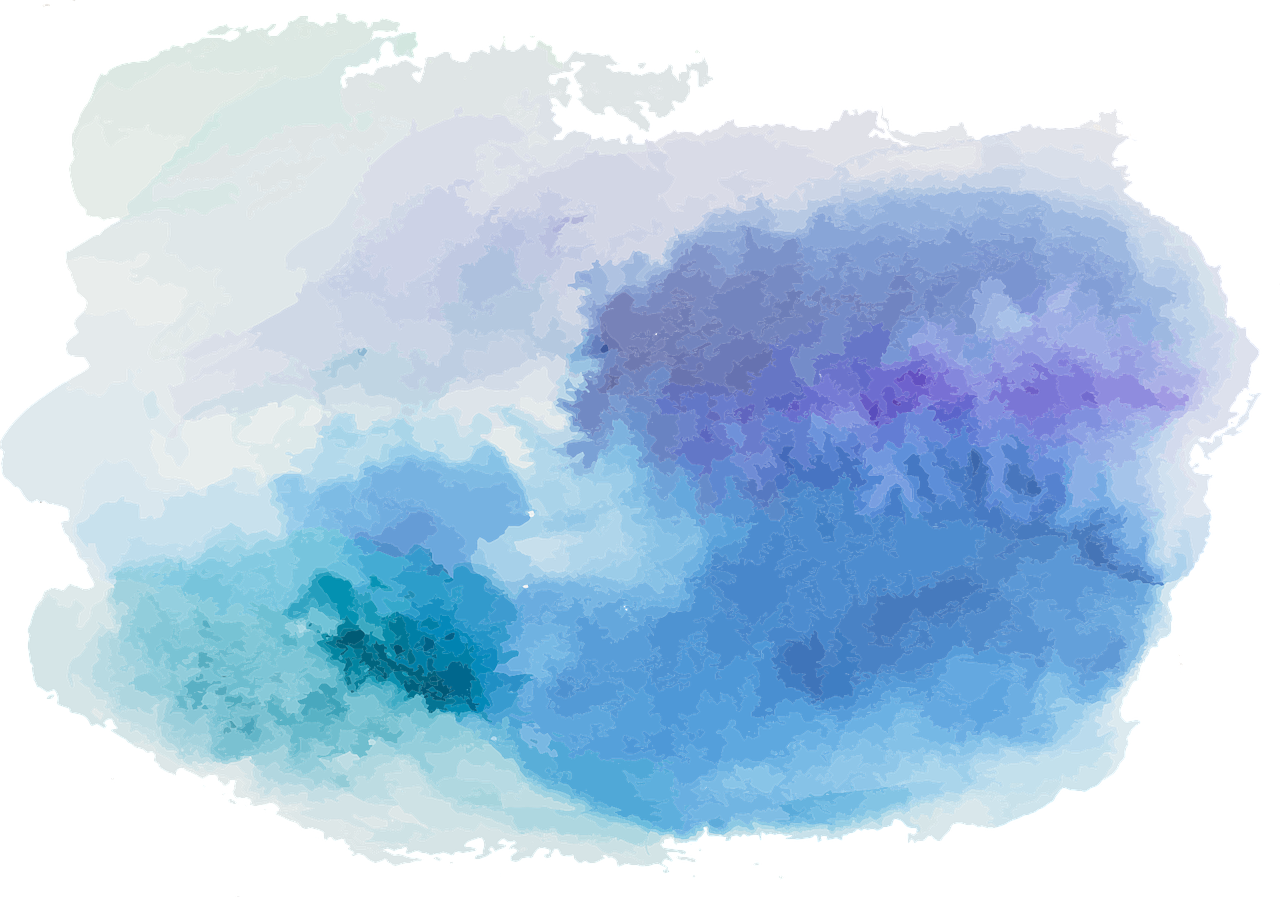 For next time…
Do every exercise you haven’t already done!
Worksheet 9 is now available
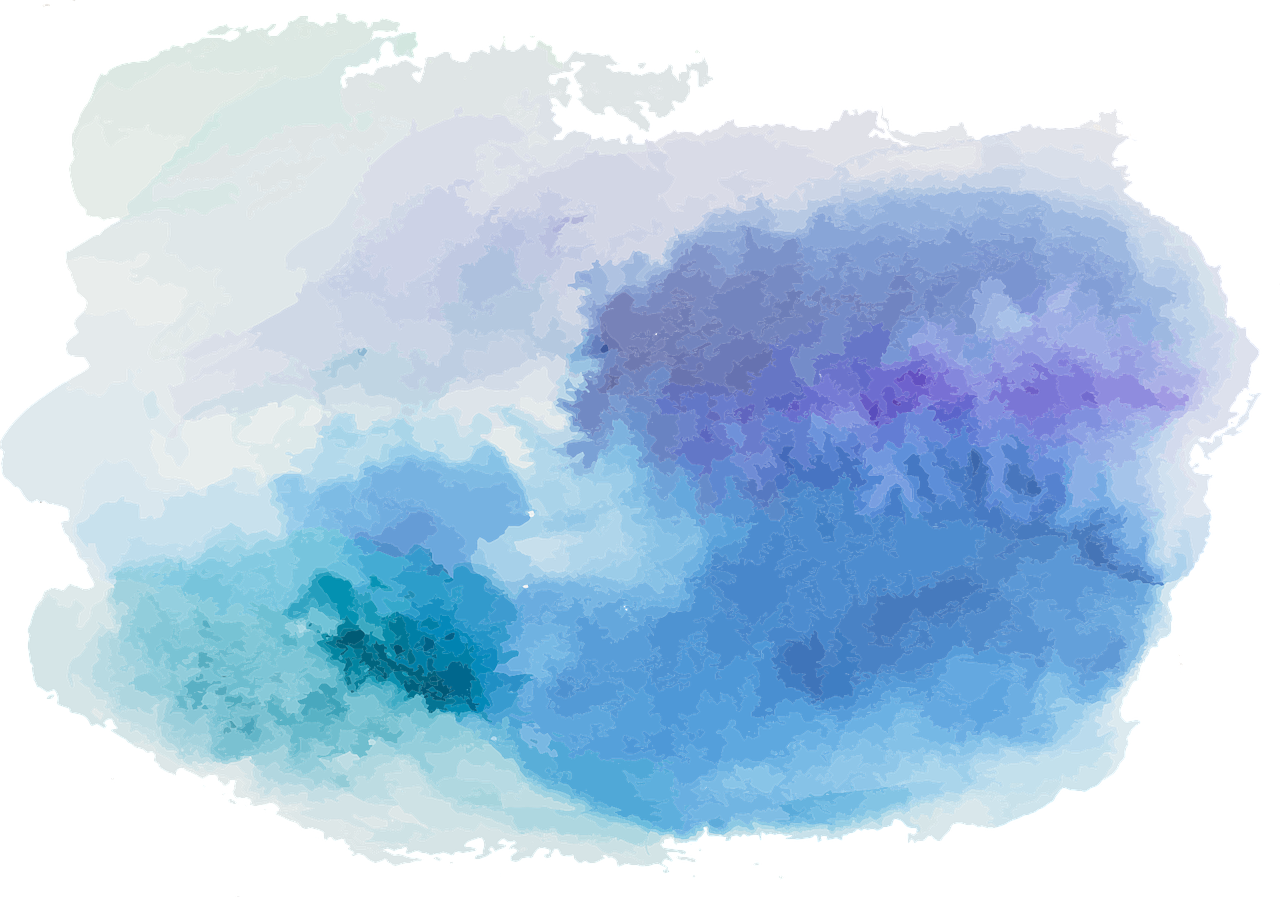